Service-Angebote auf den Internetseiten der Fabrikate Mai 2023
Alfa Romeo
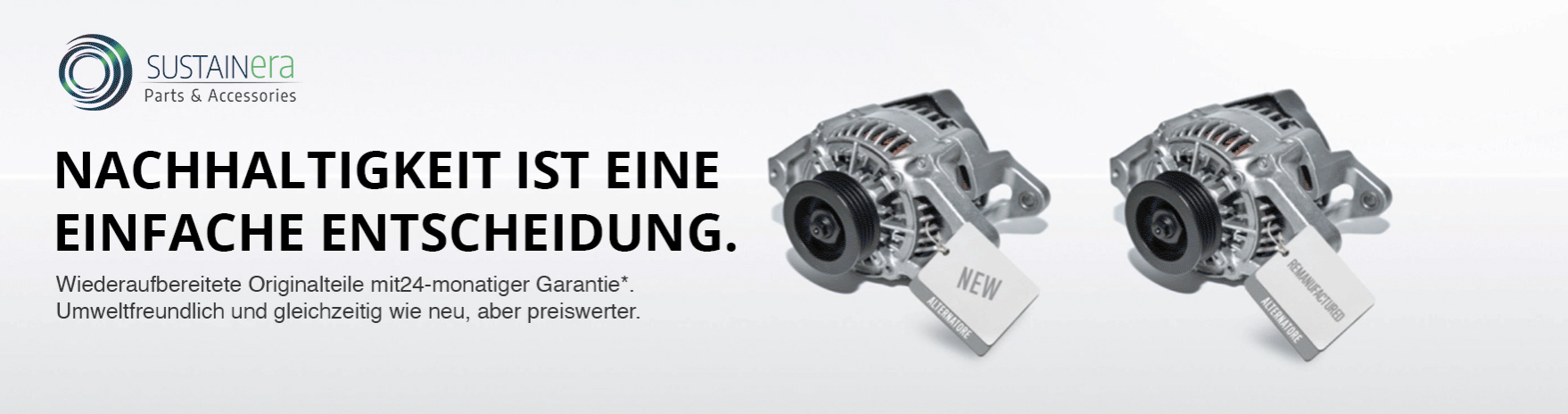 NEU
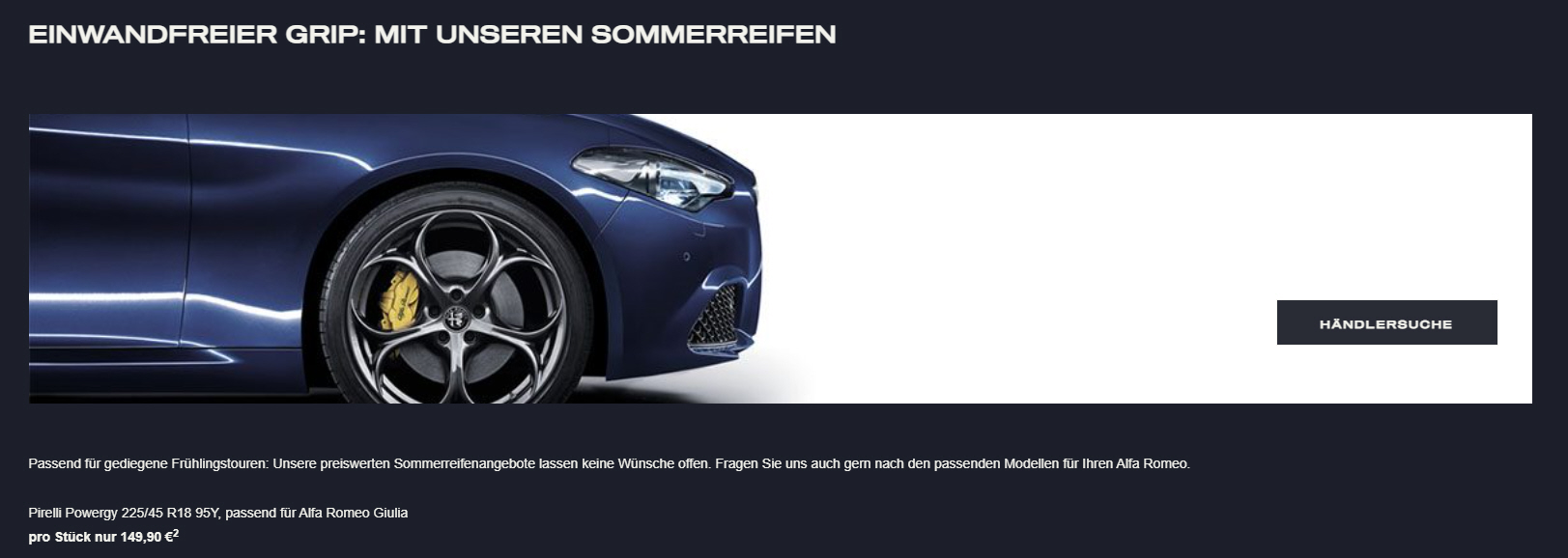 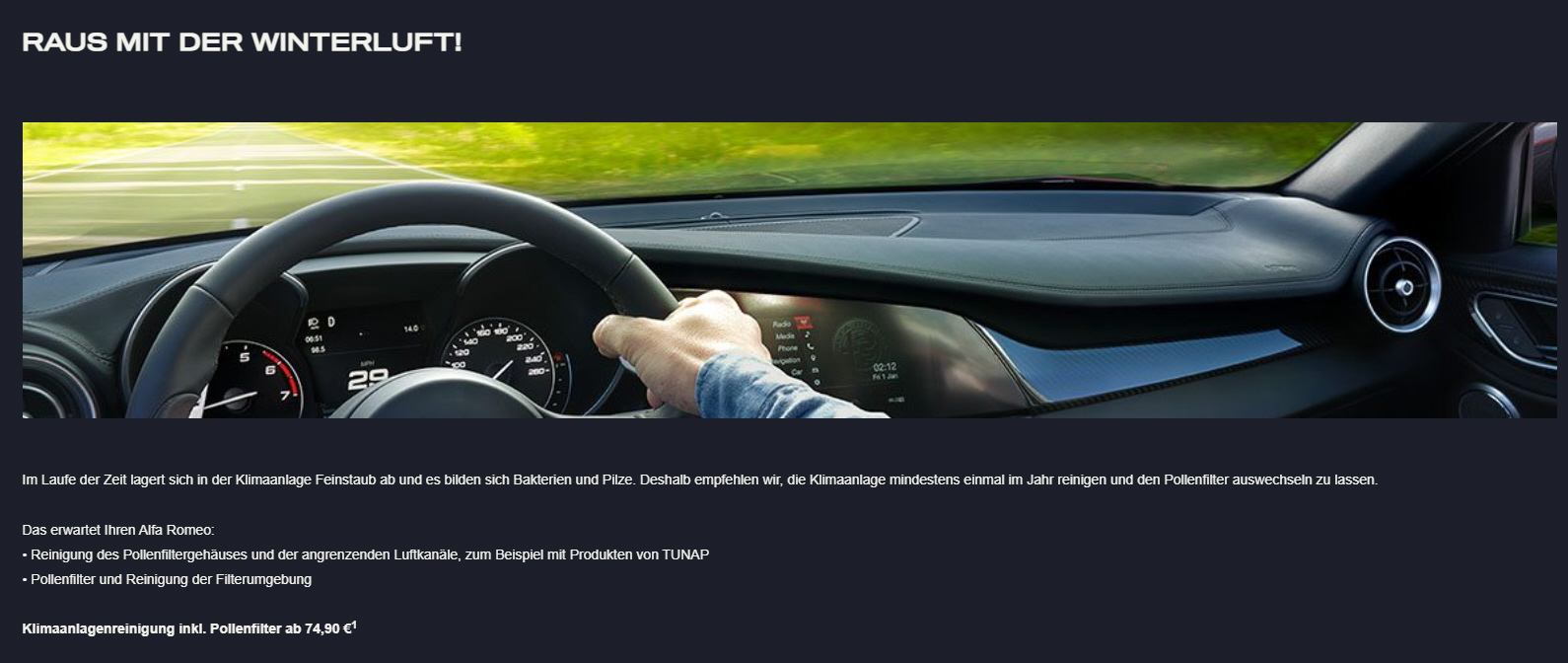 Audi
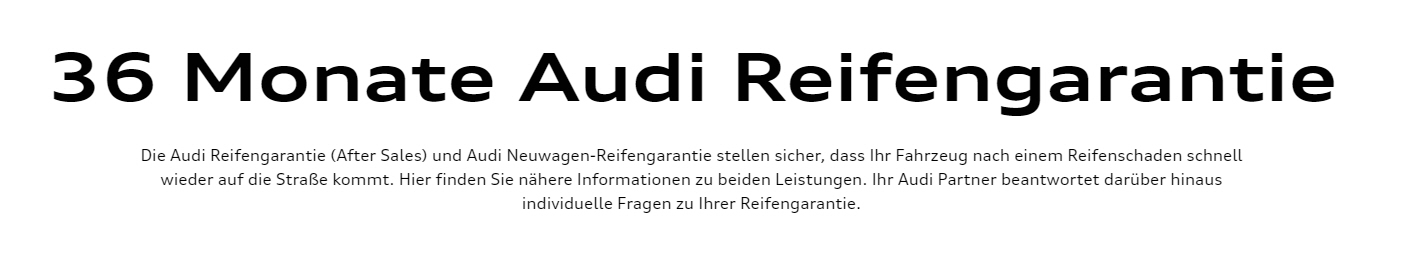 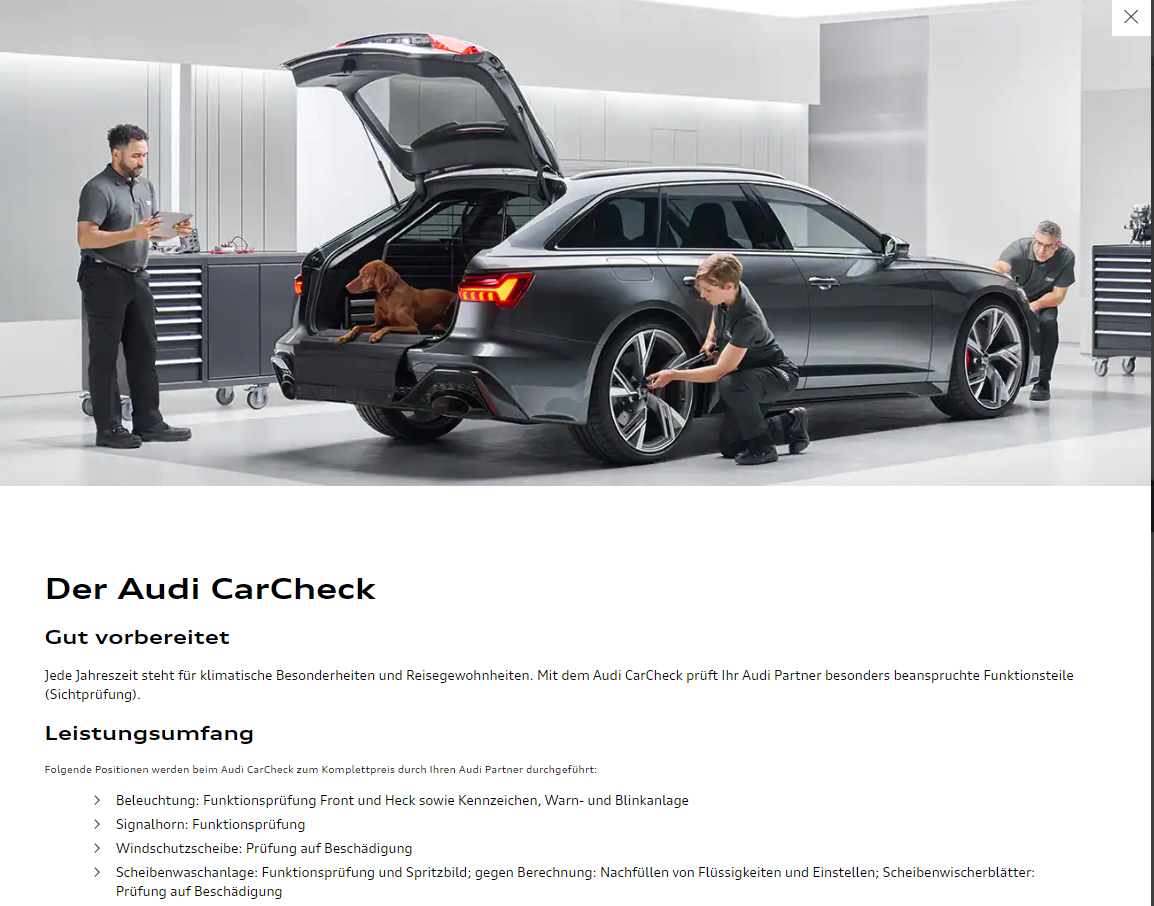 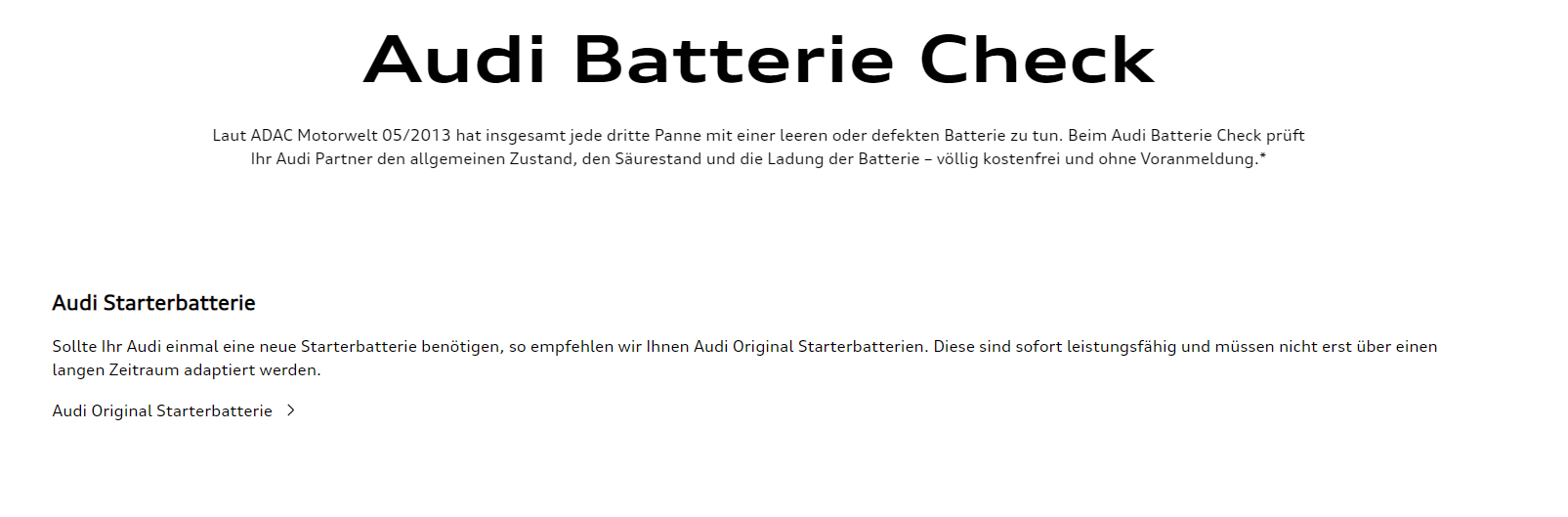 BMW
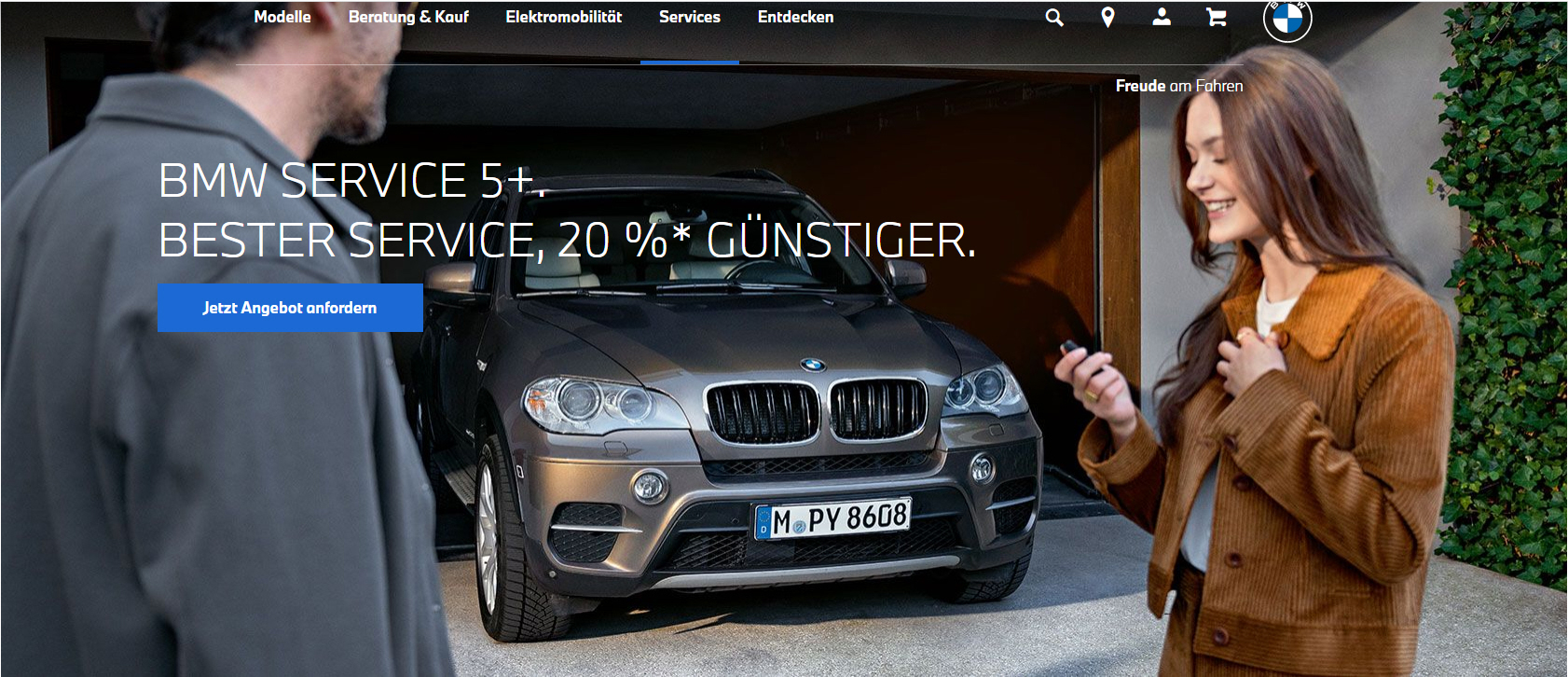 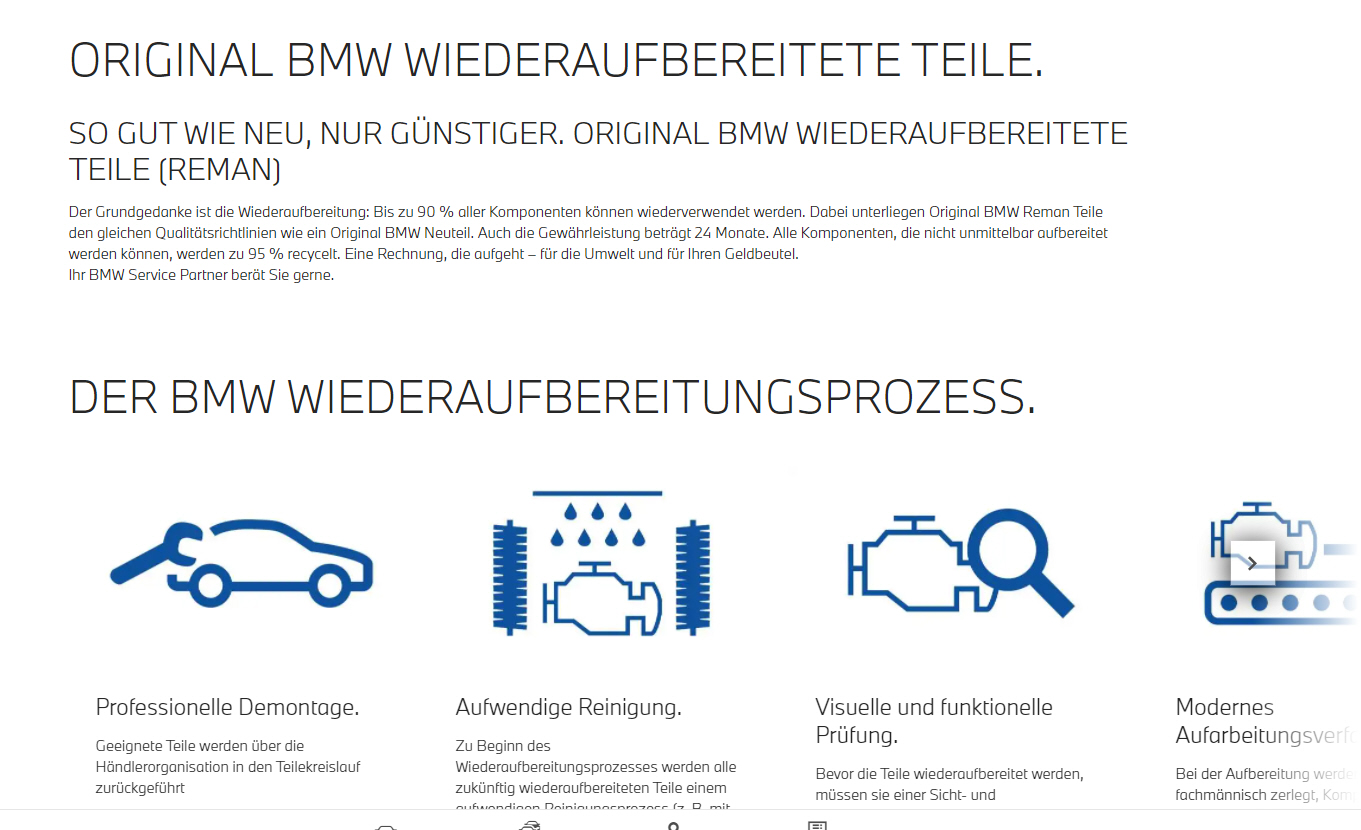 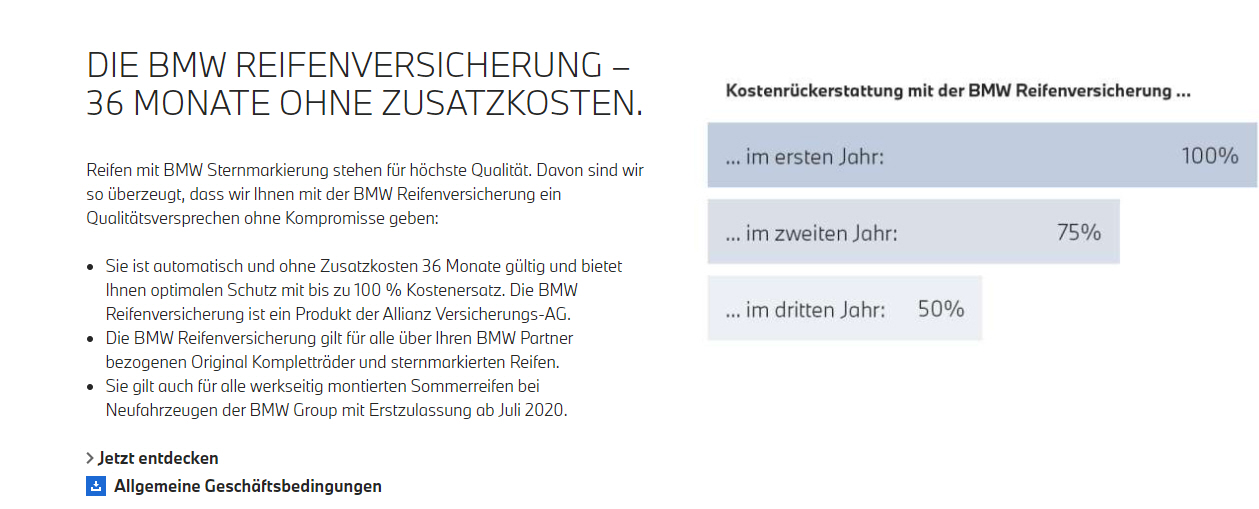 Citroën
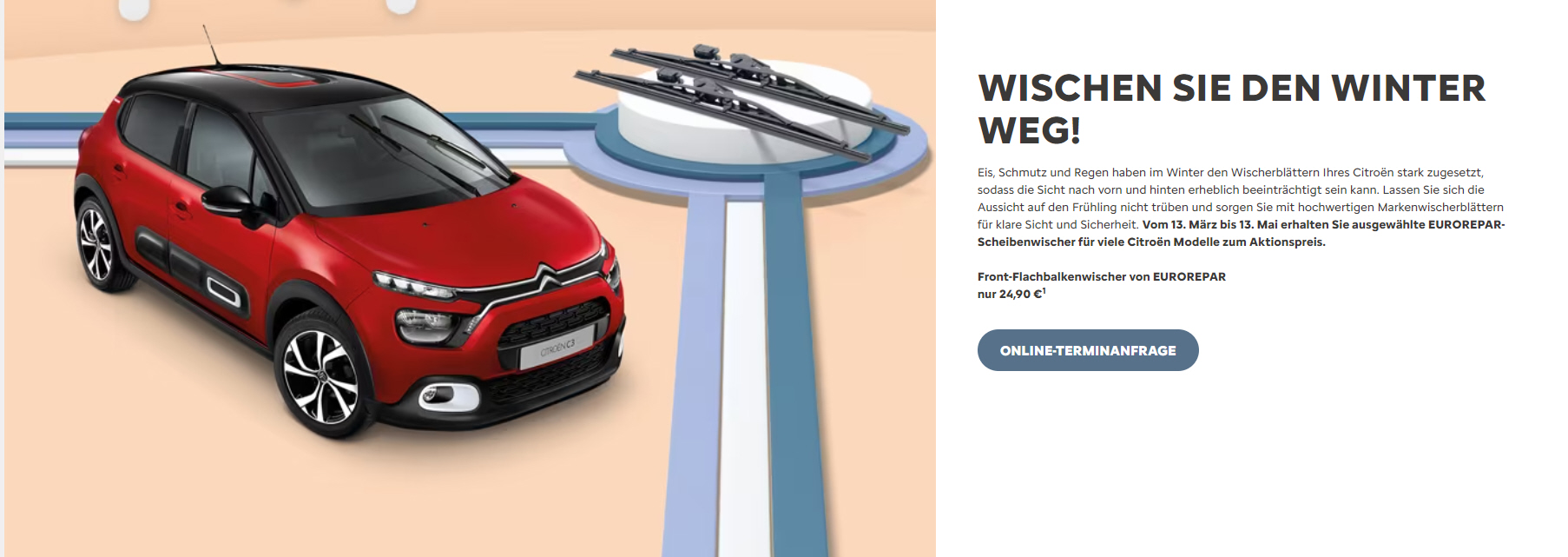 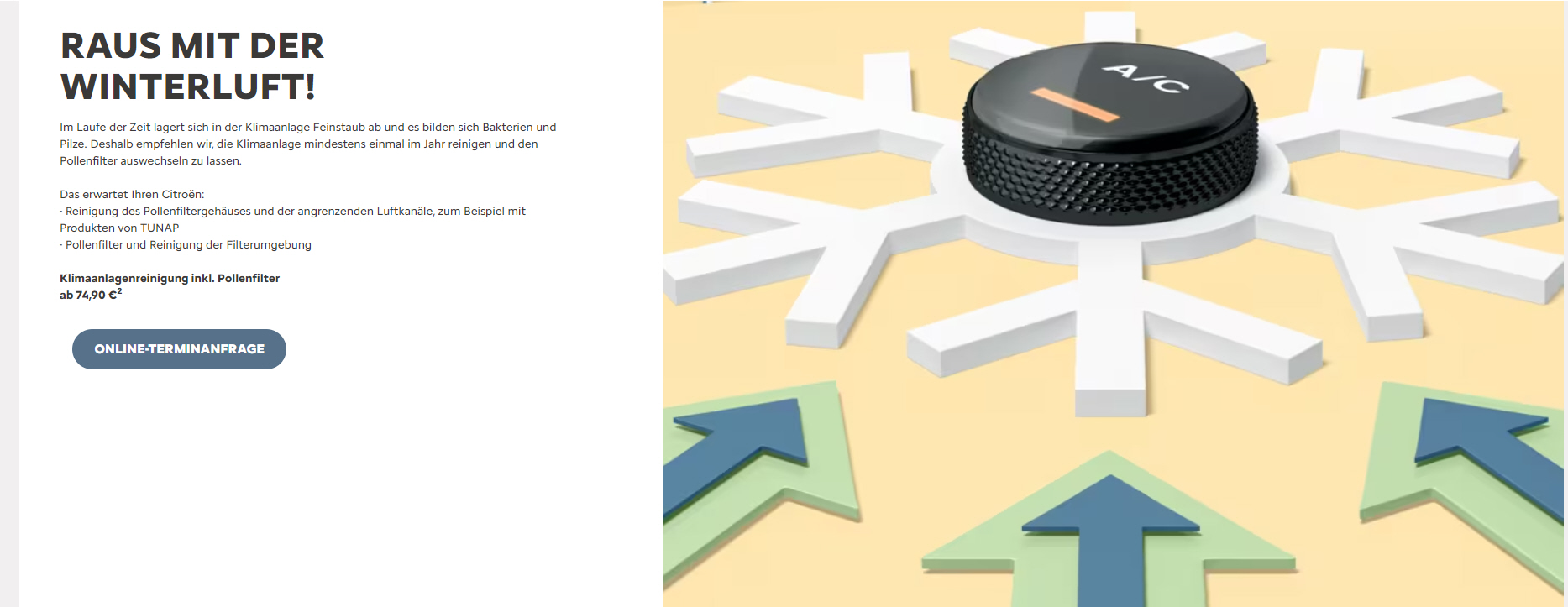 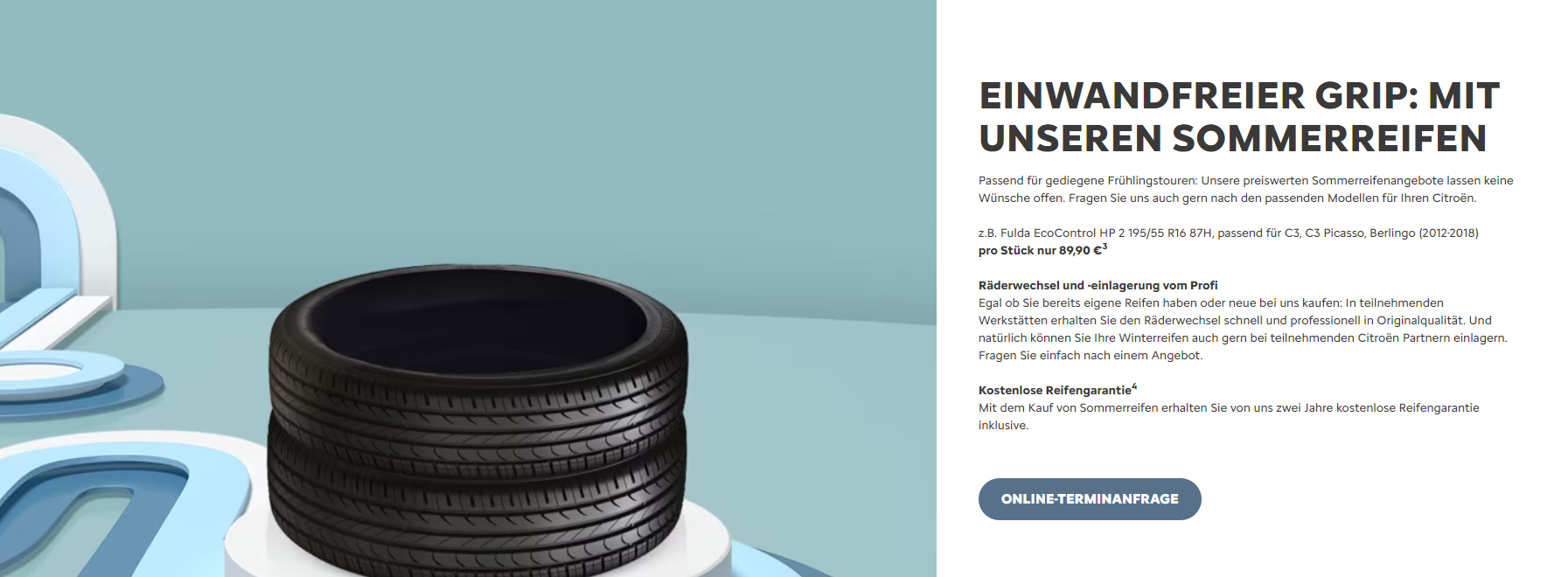 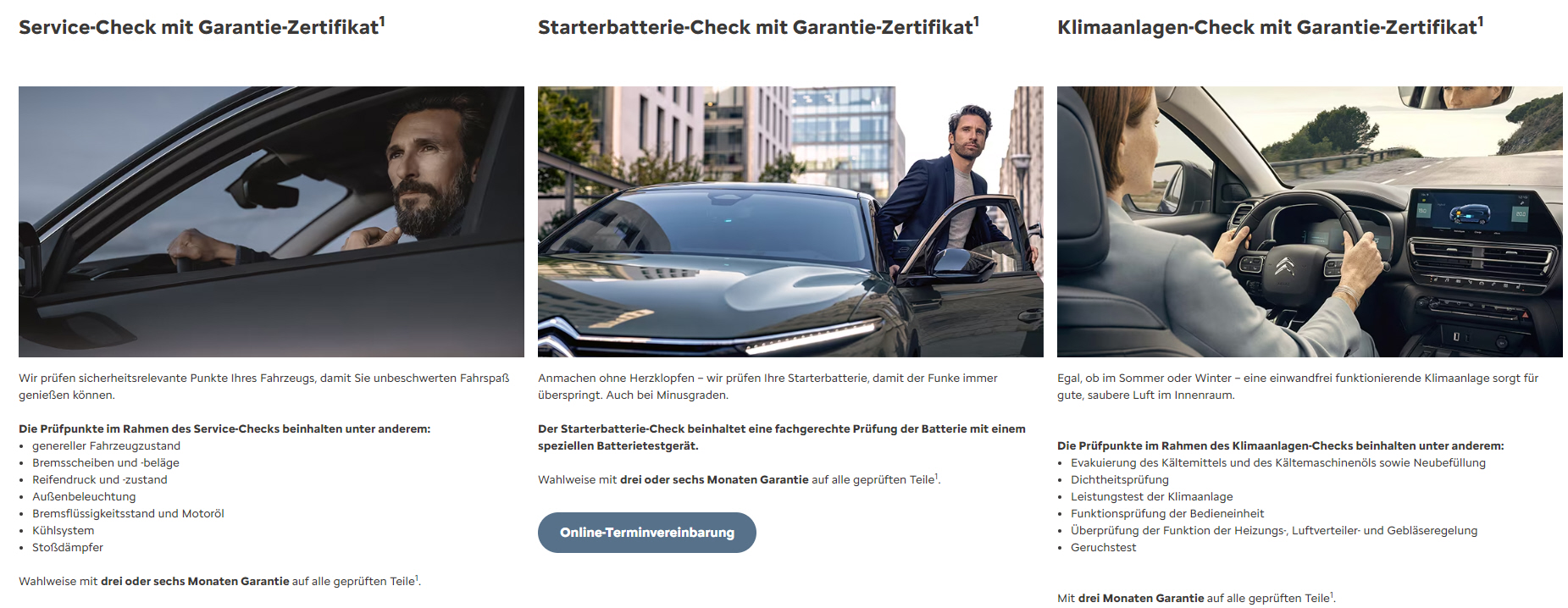 Dacia
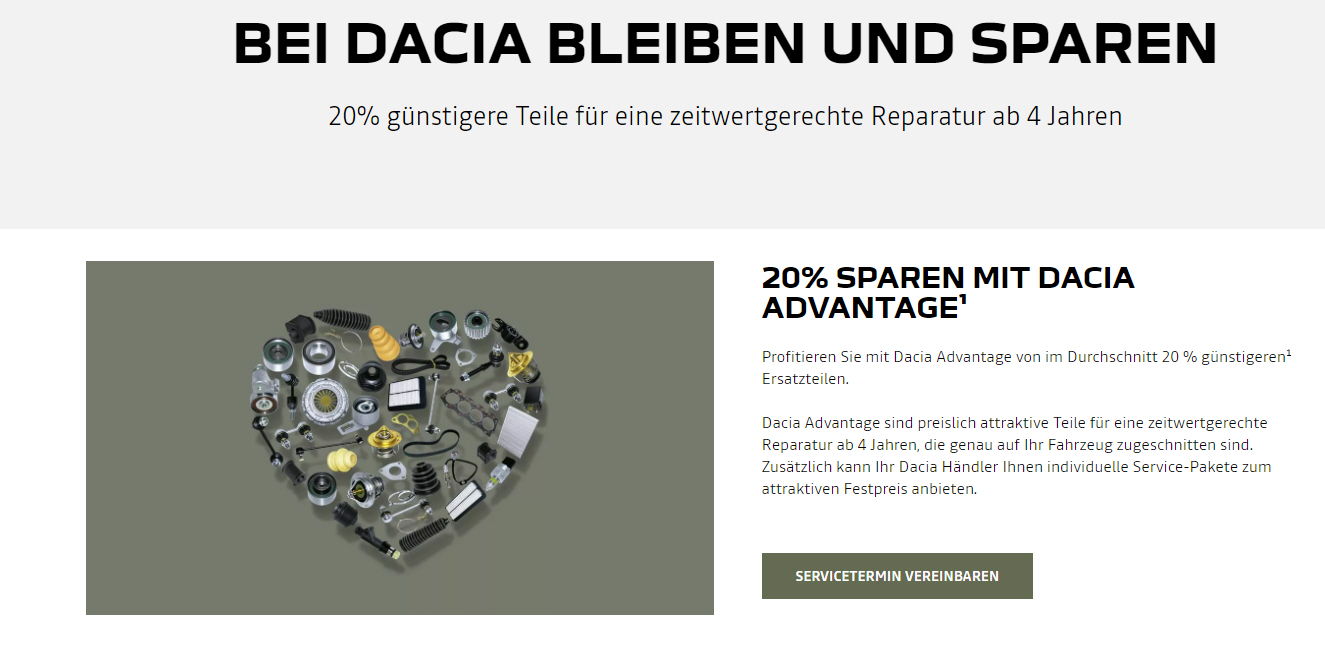 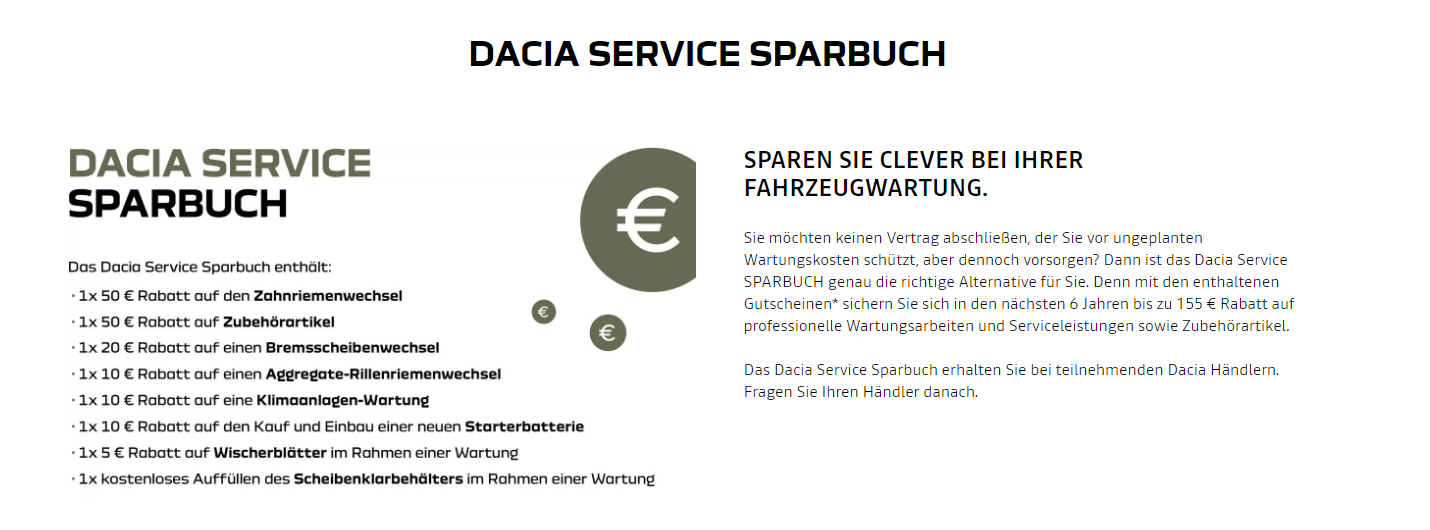 DS
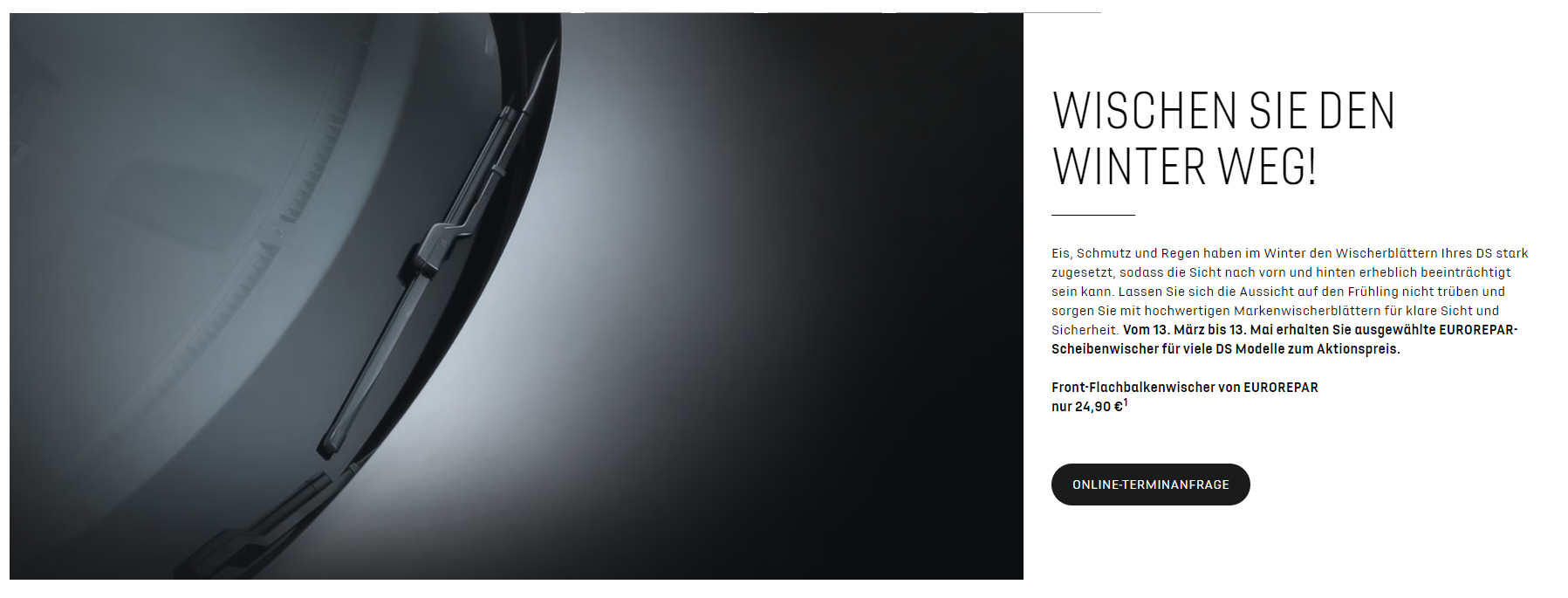 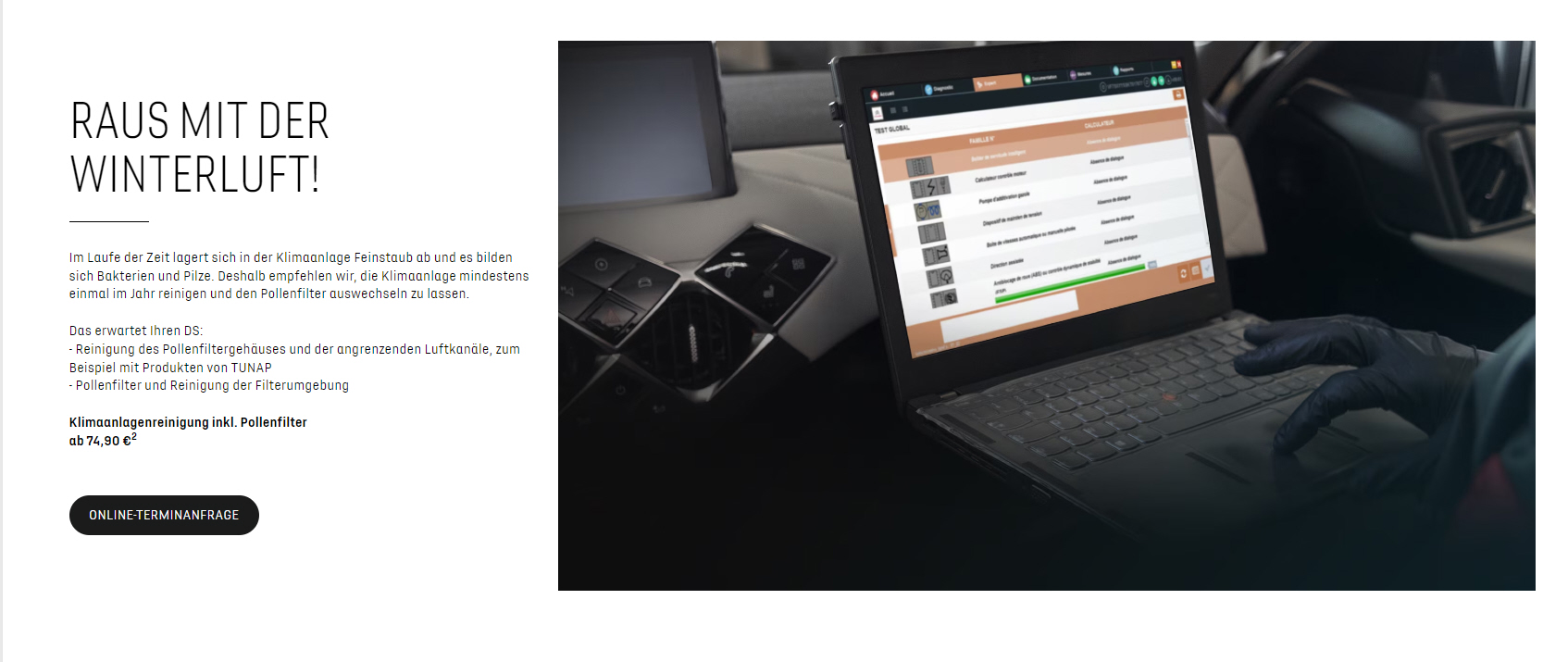 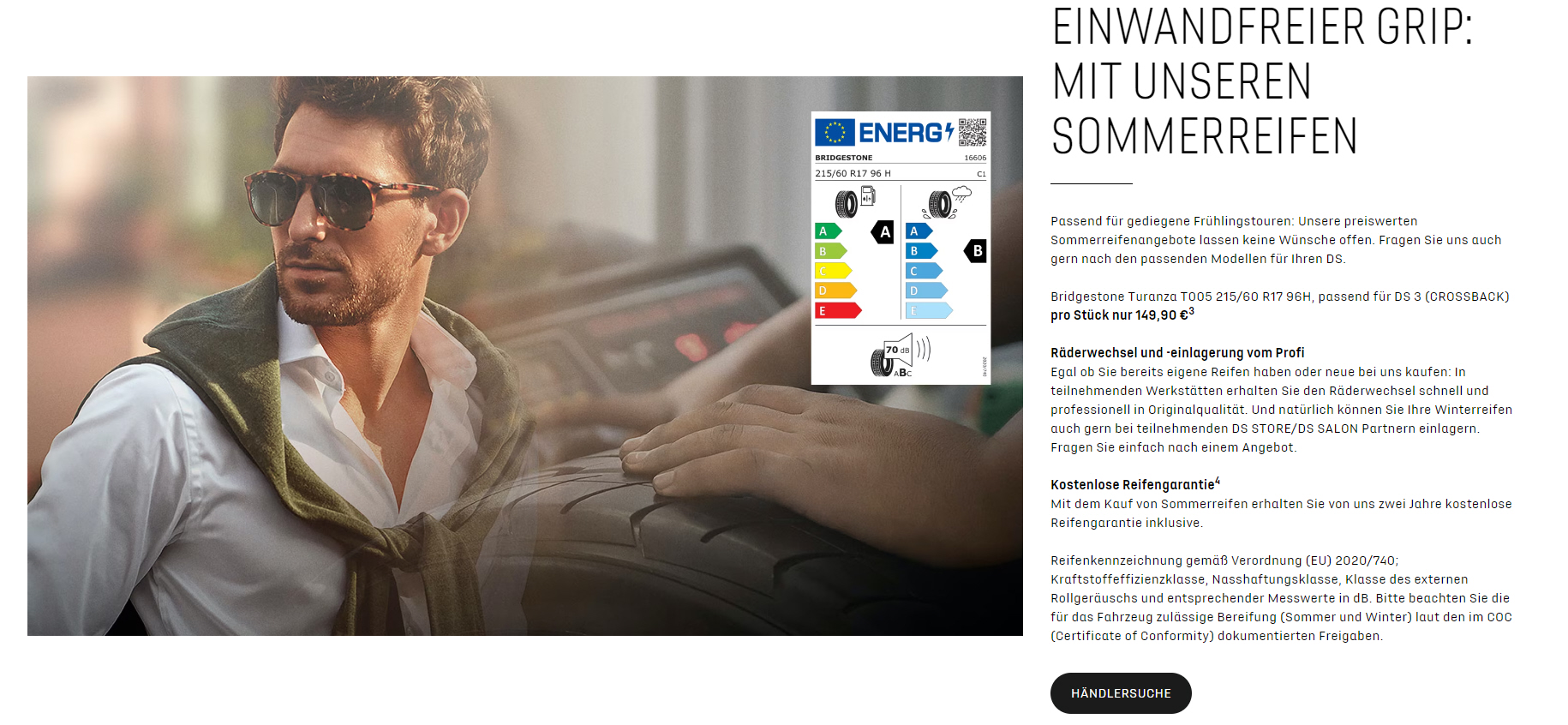 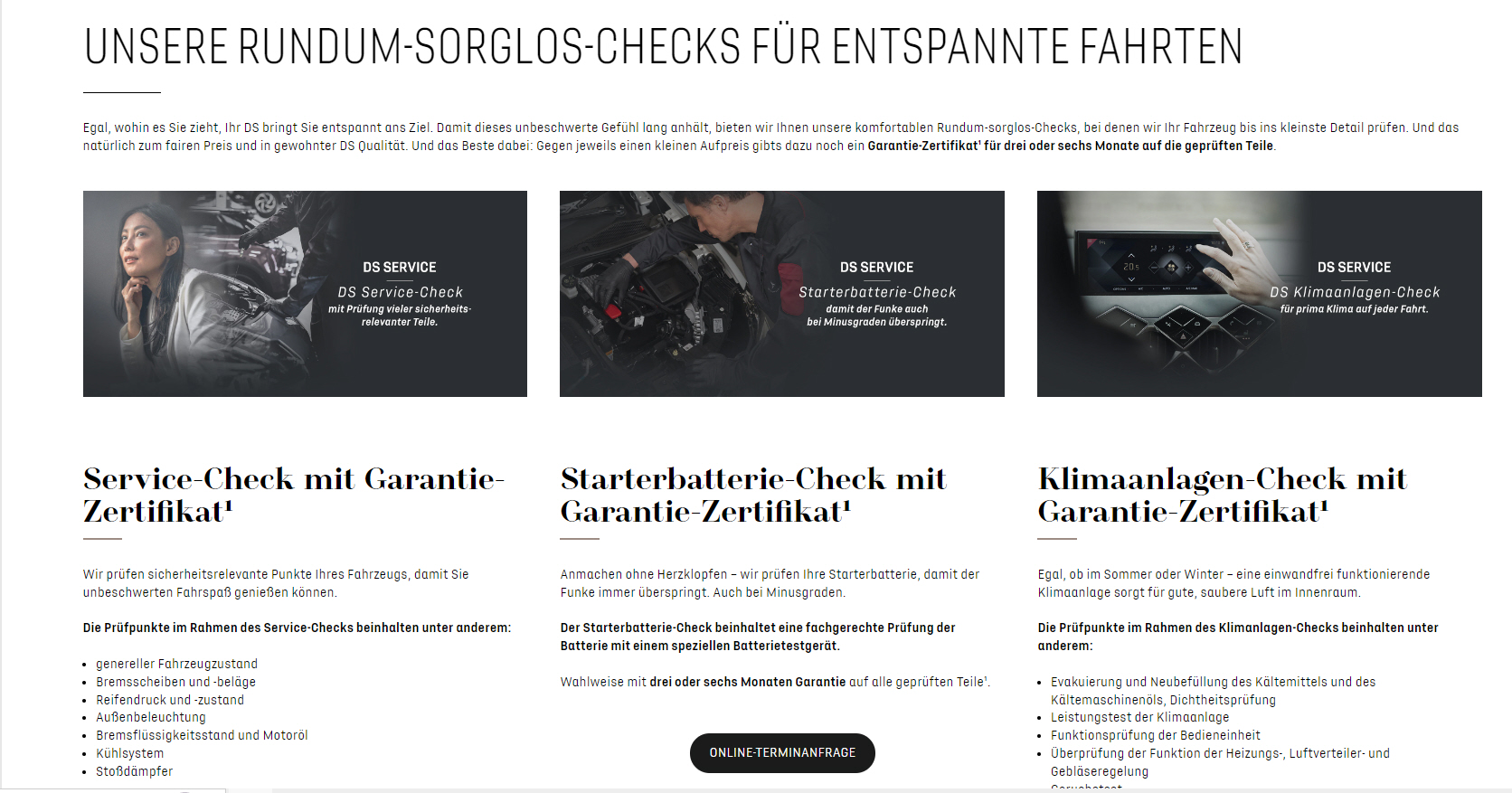 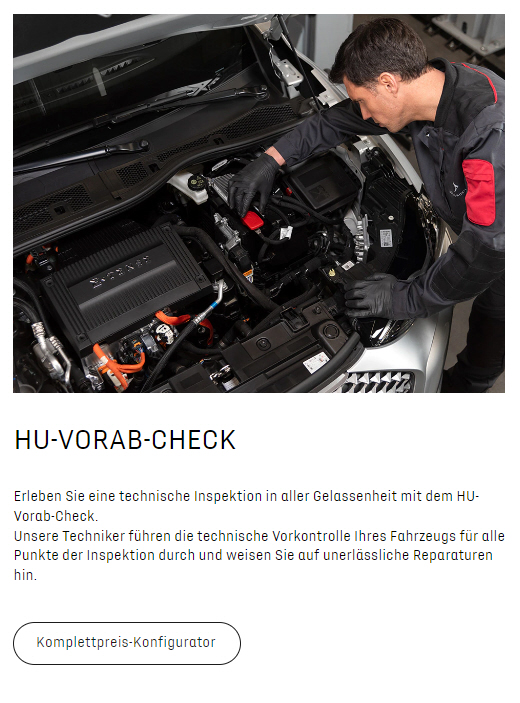 Fiat
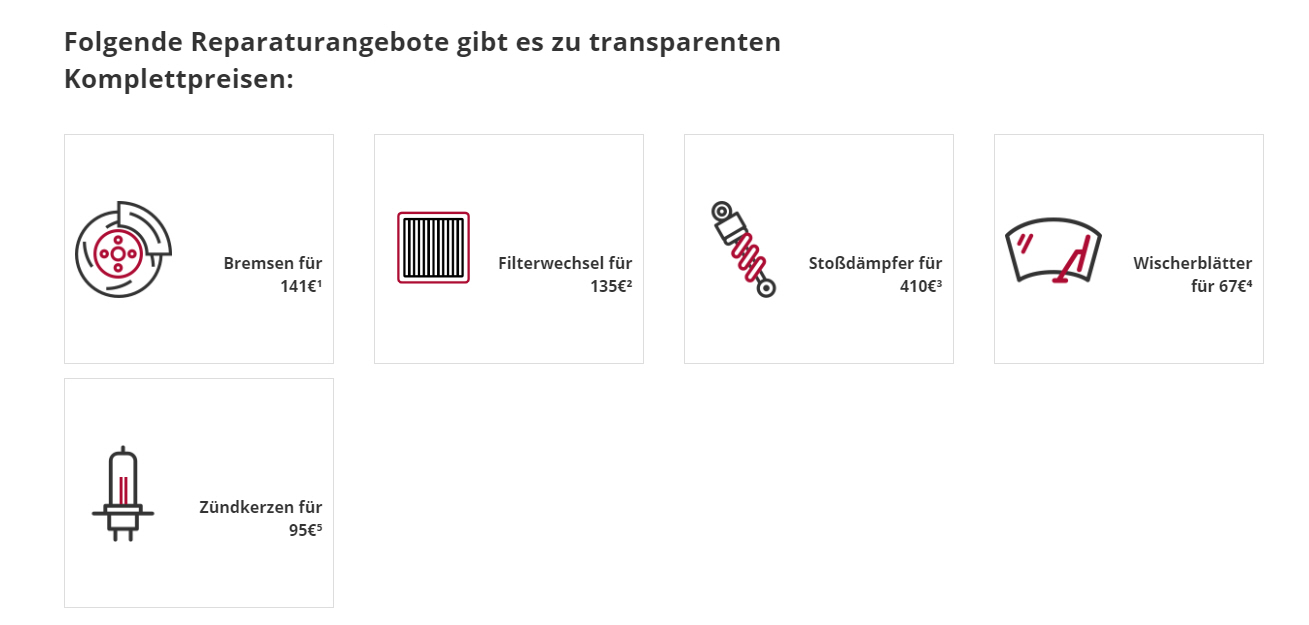 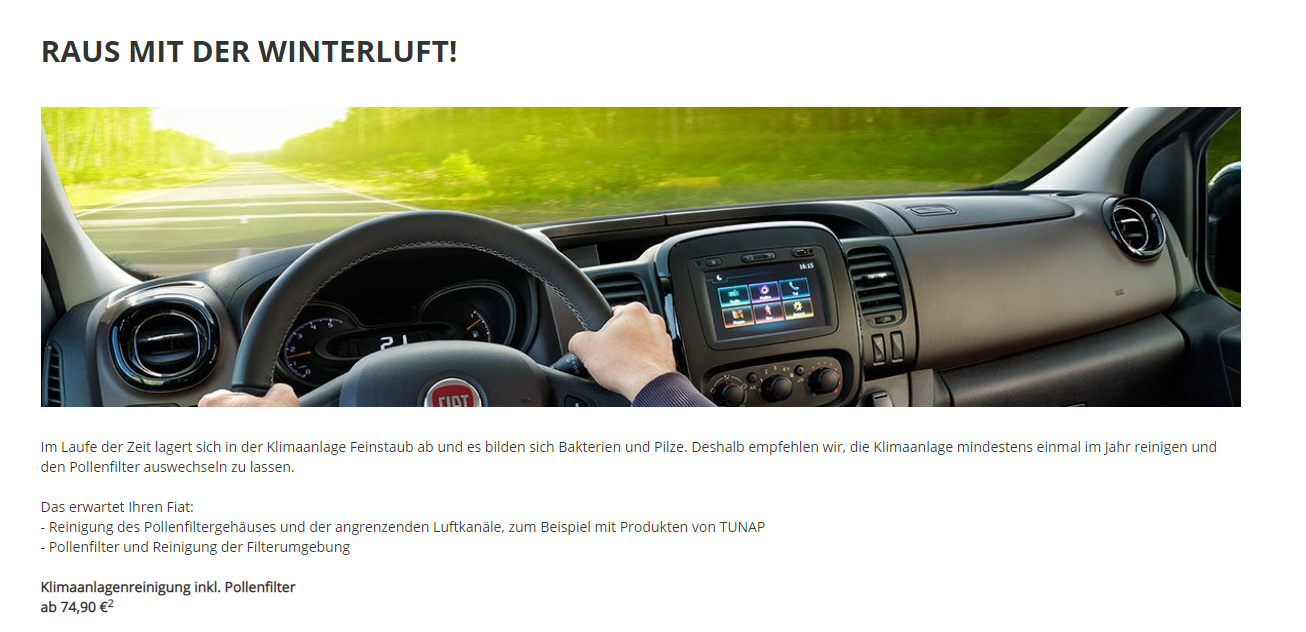 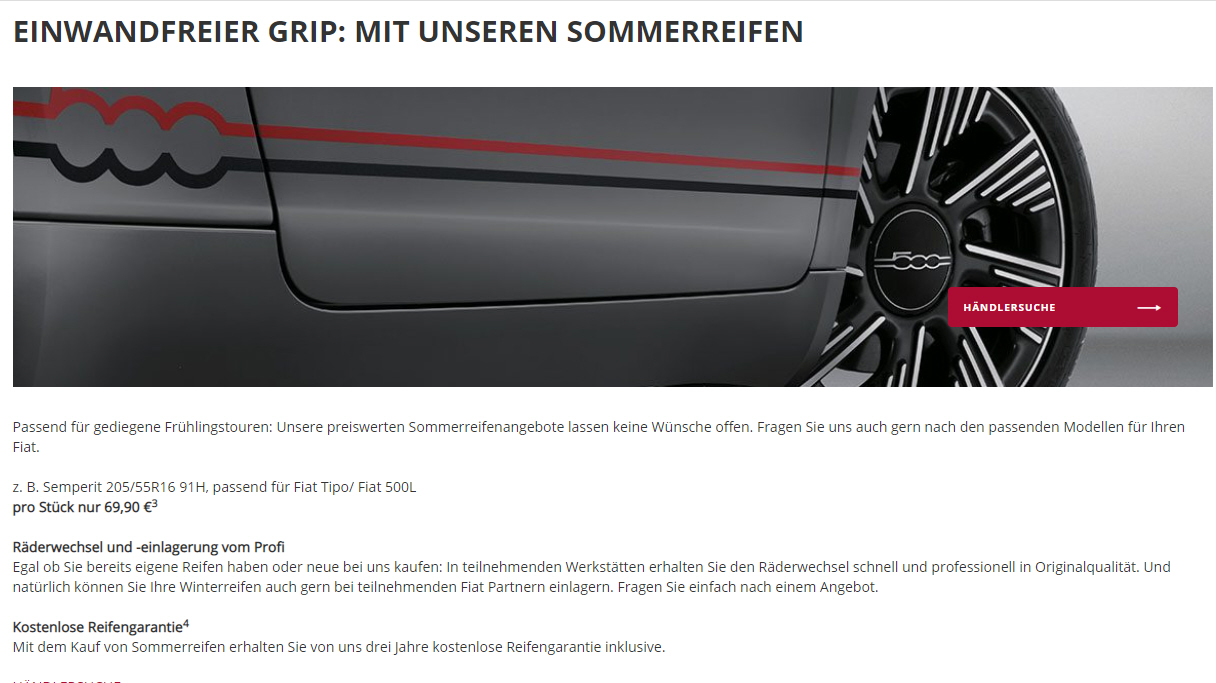 Ford
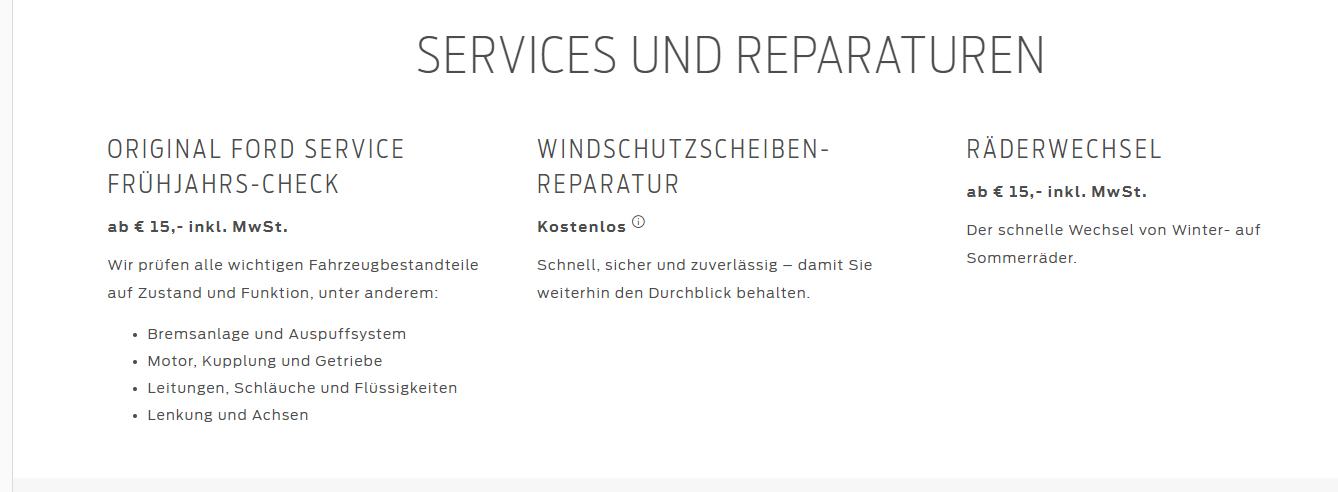 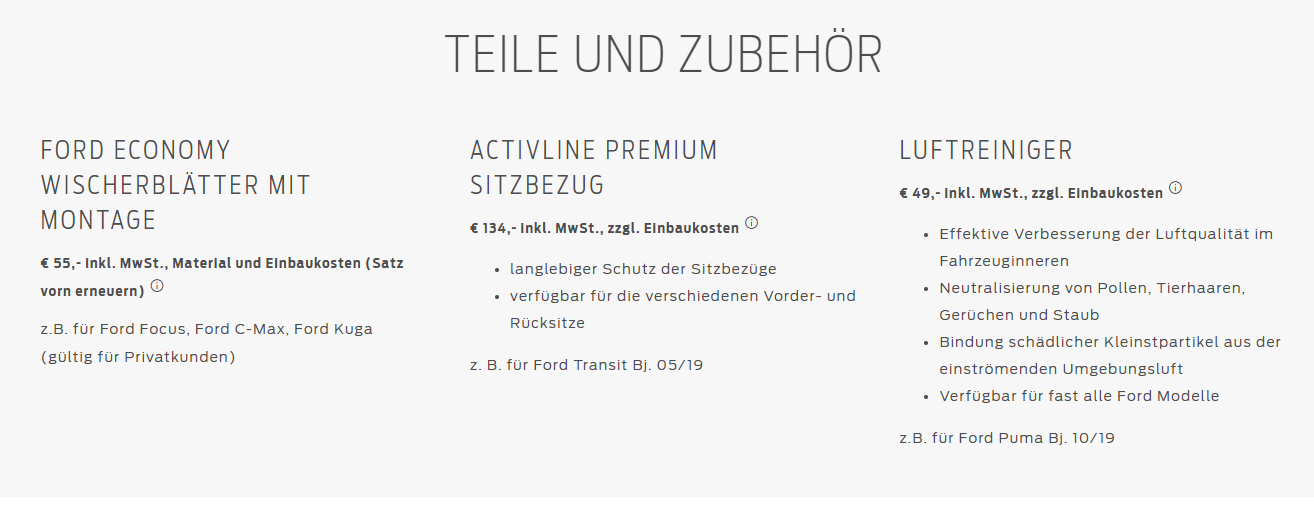 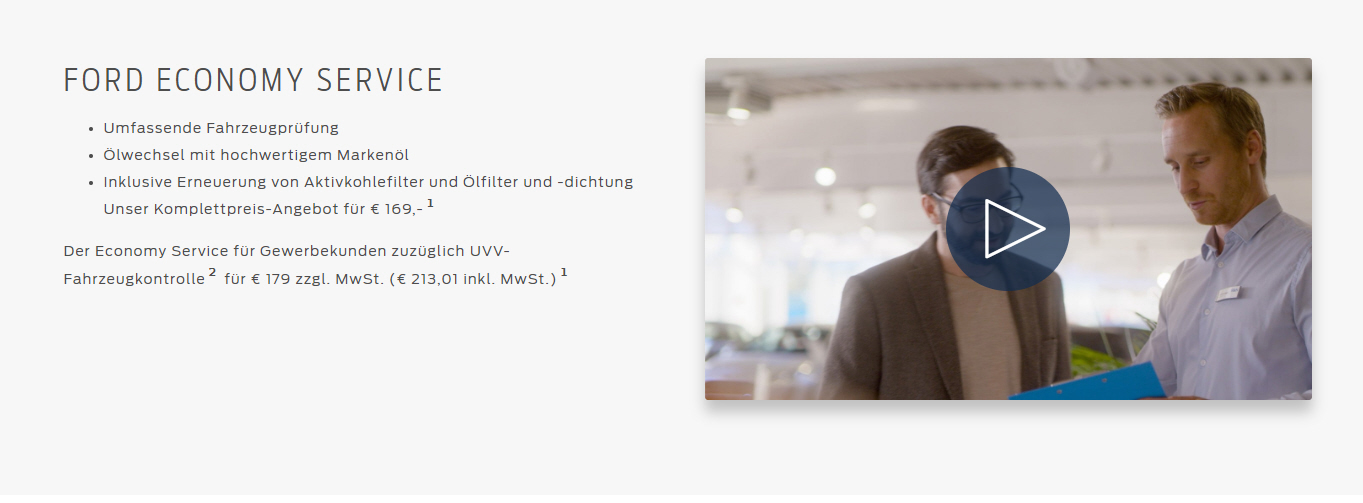 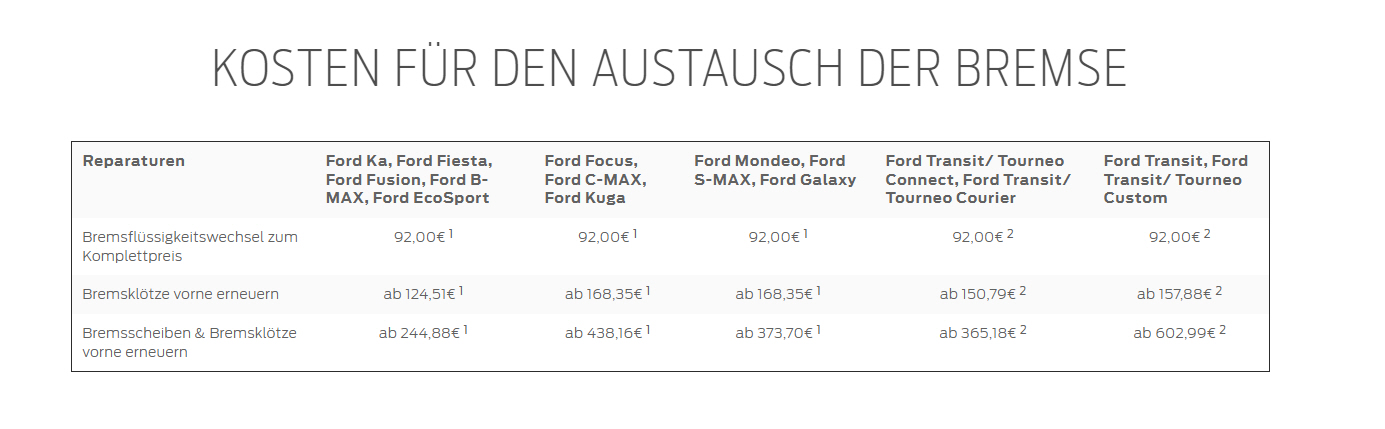 Hyundai
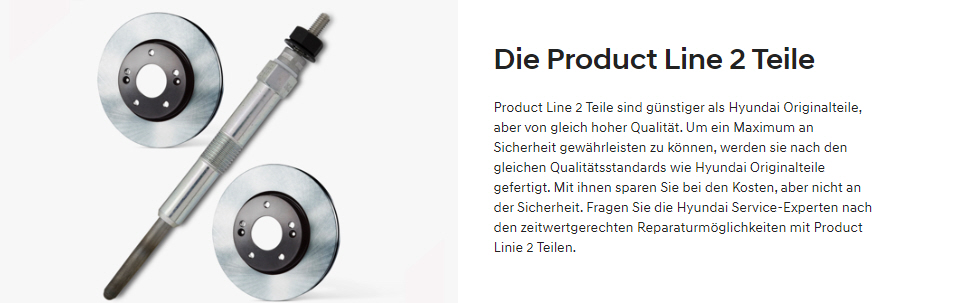 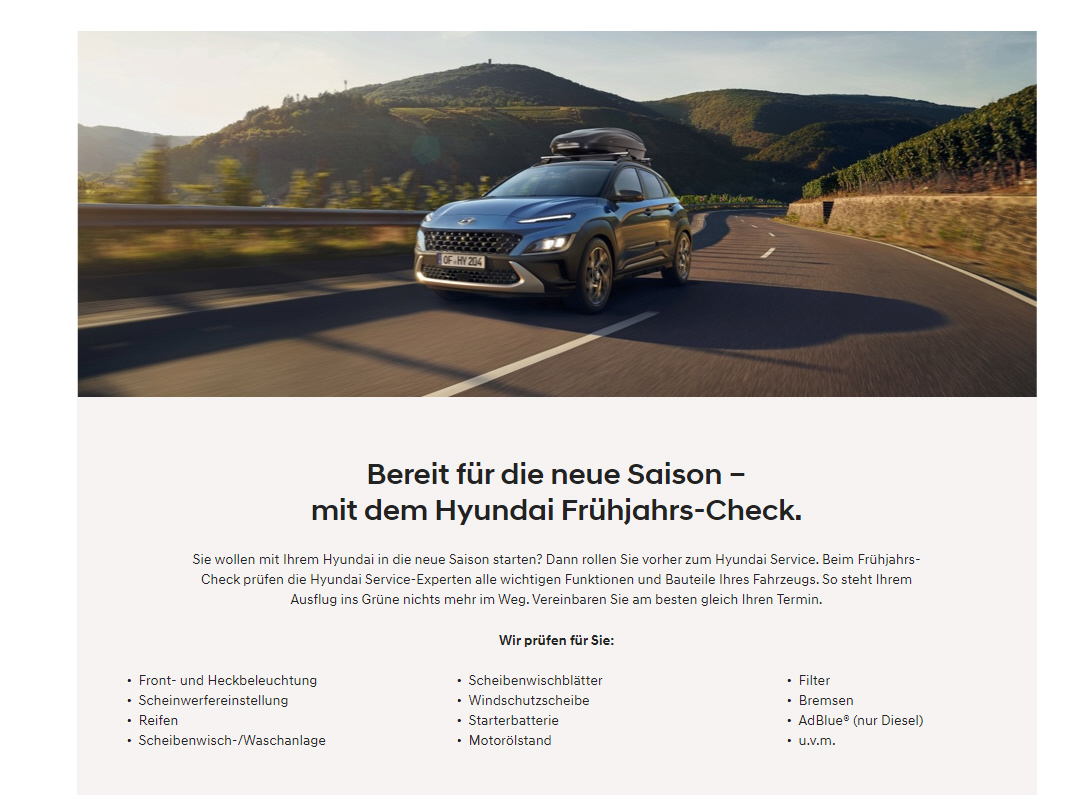 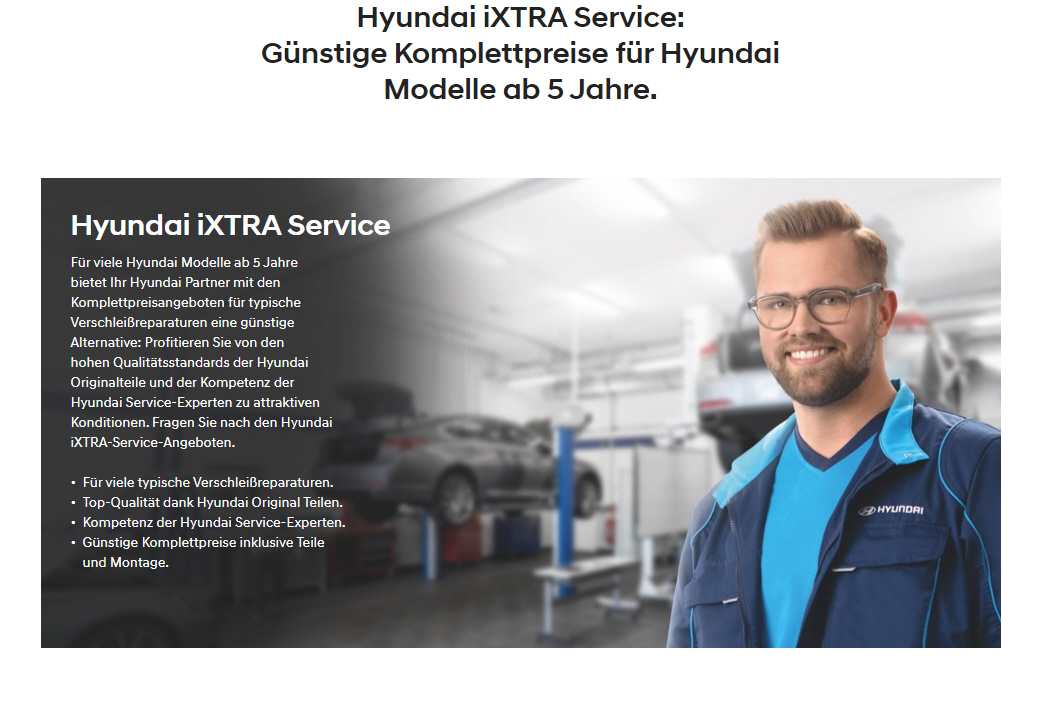 Jaguar
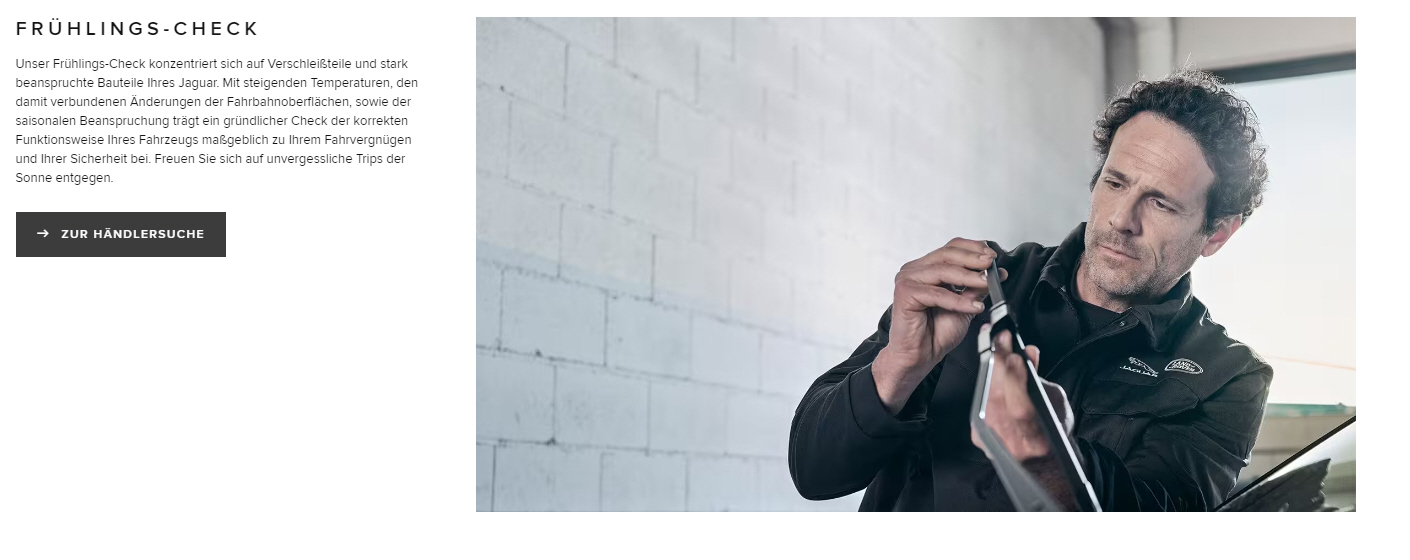 Jeep
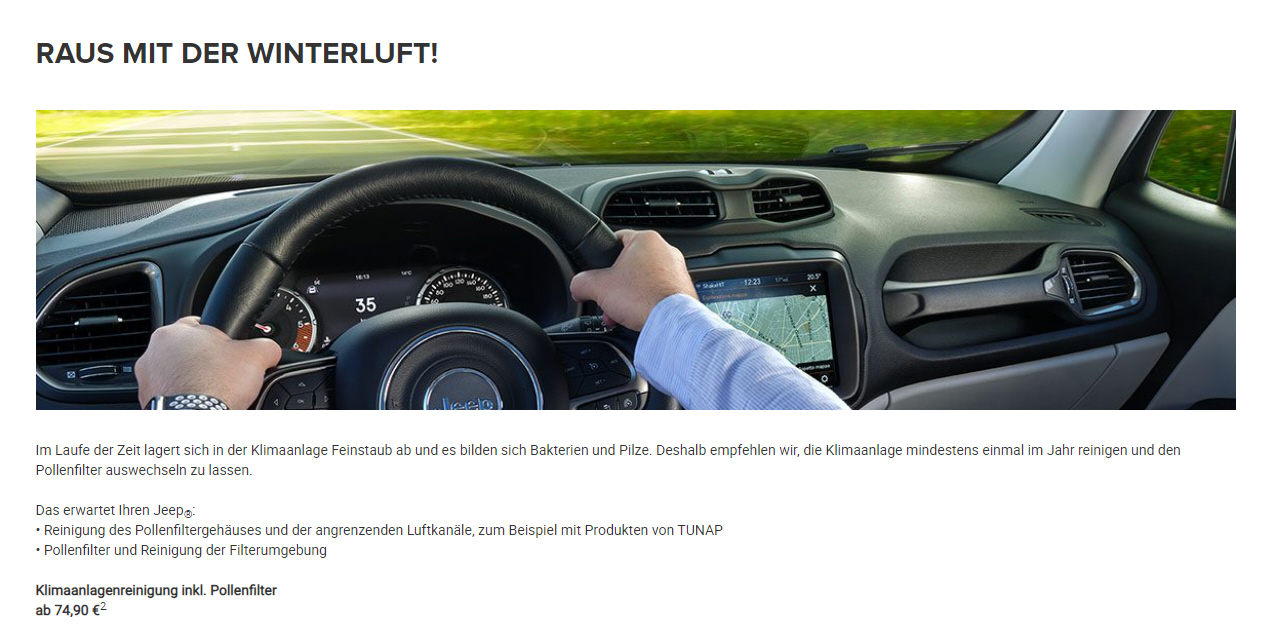 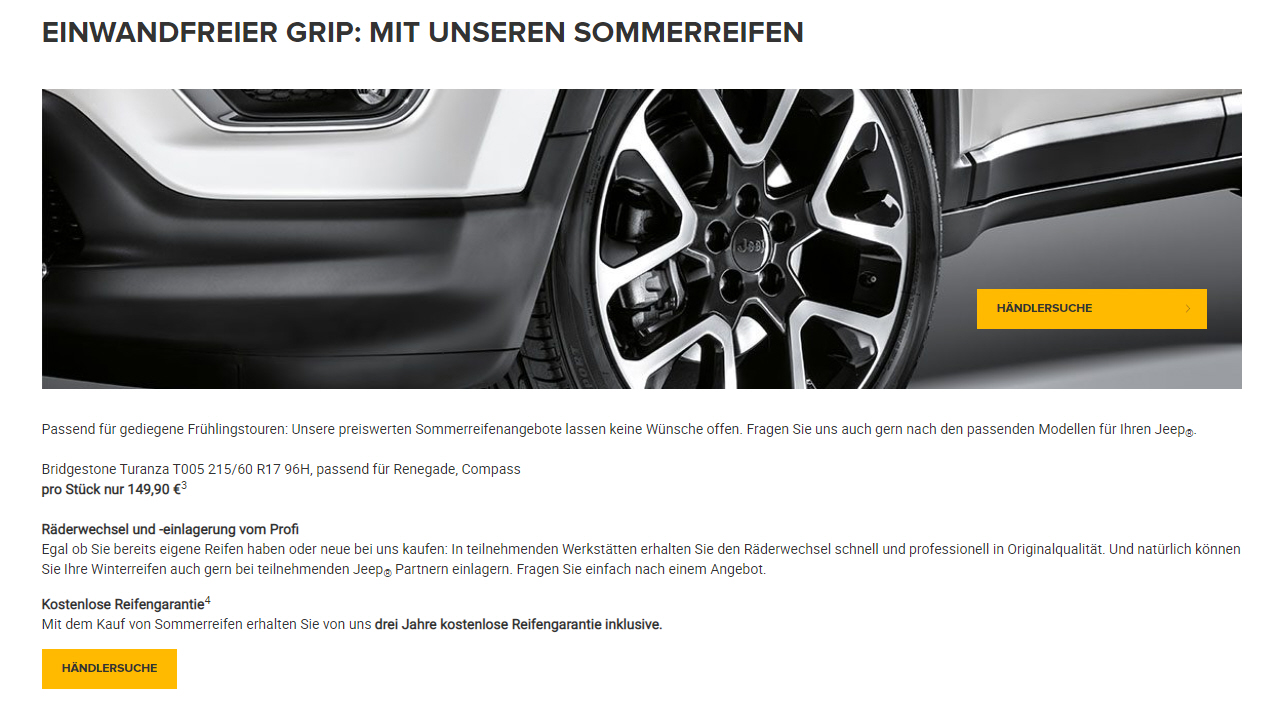 Kia
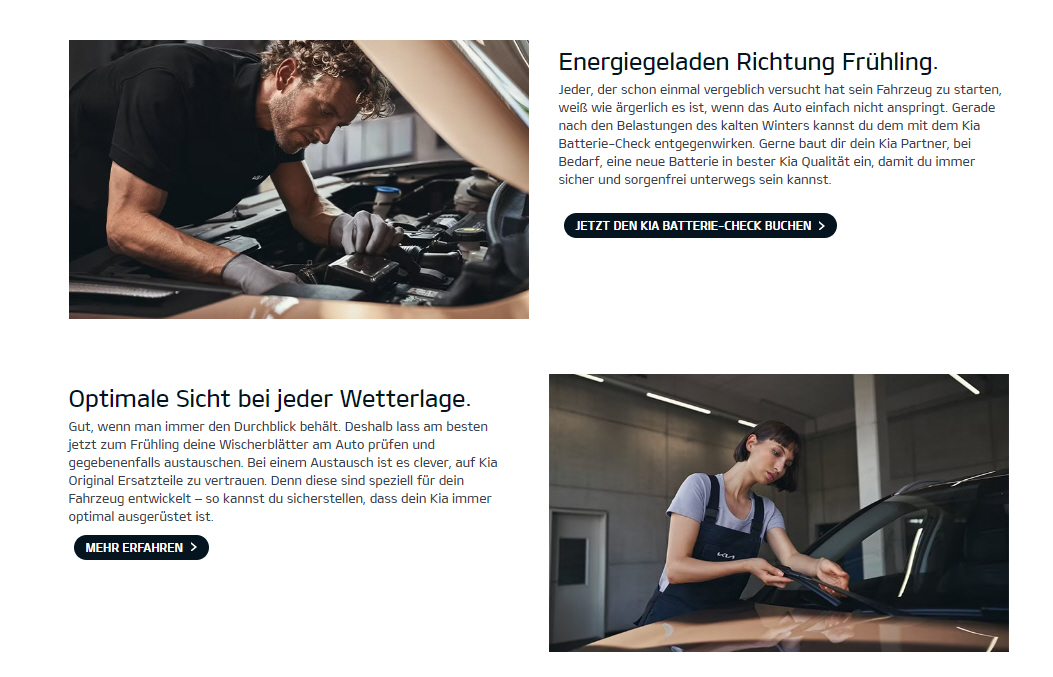 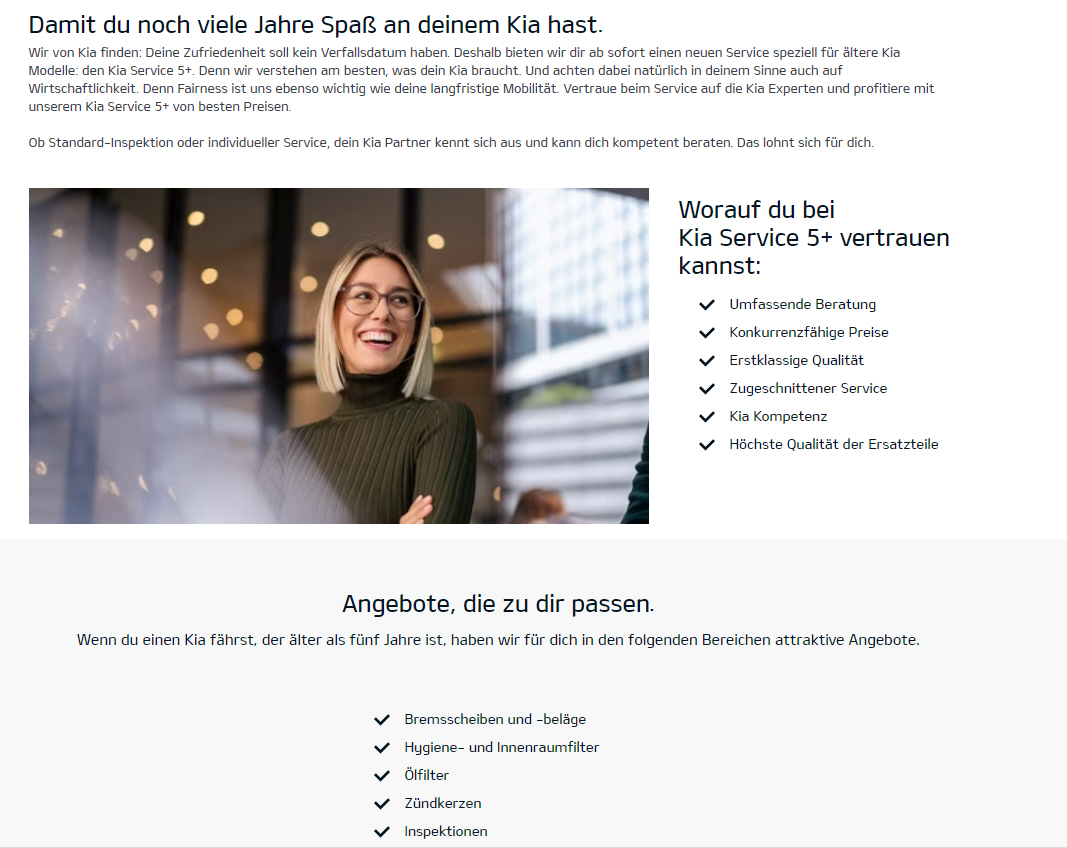 Mazda
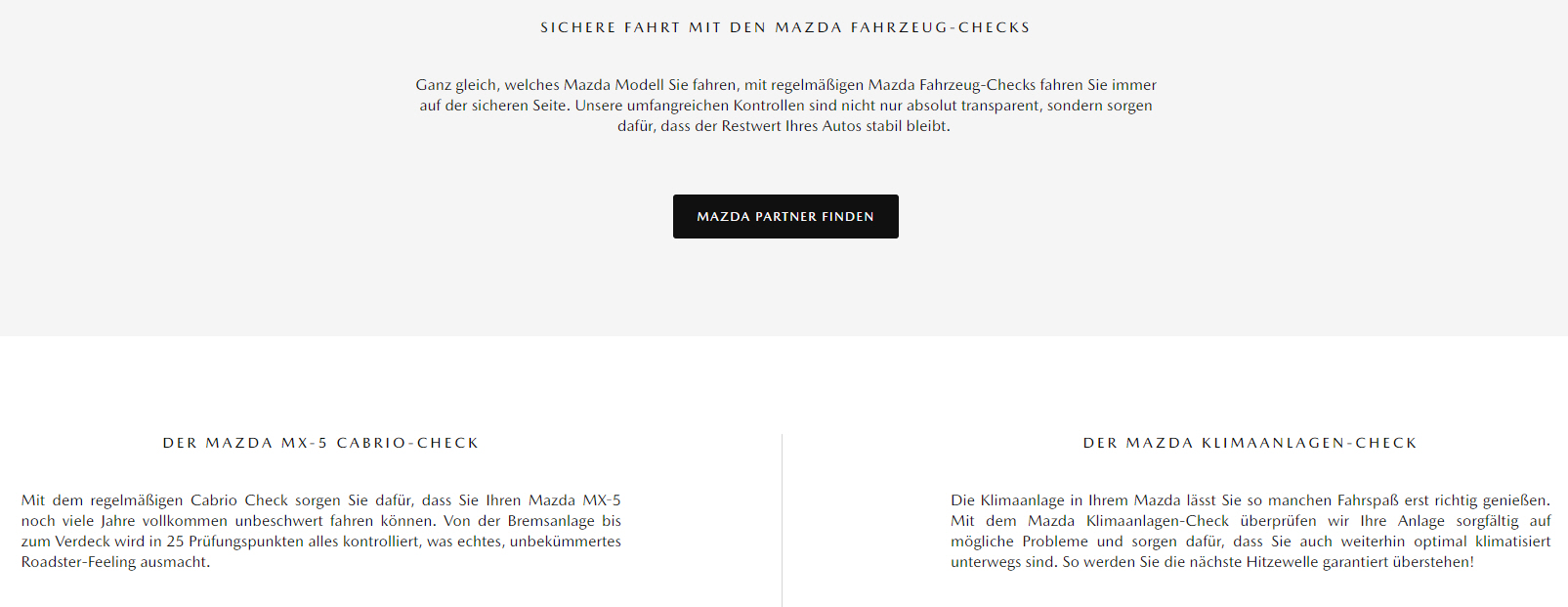 Mercedes
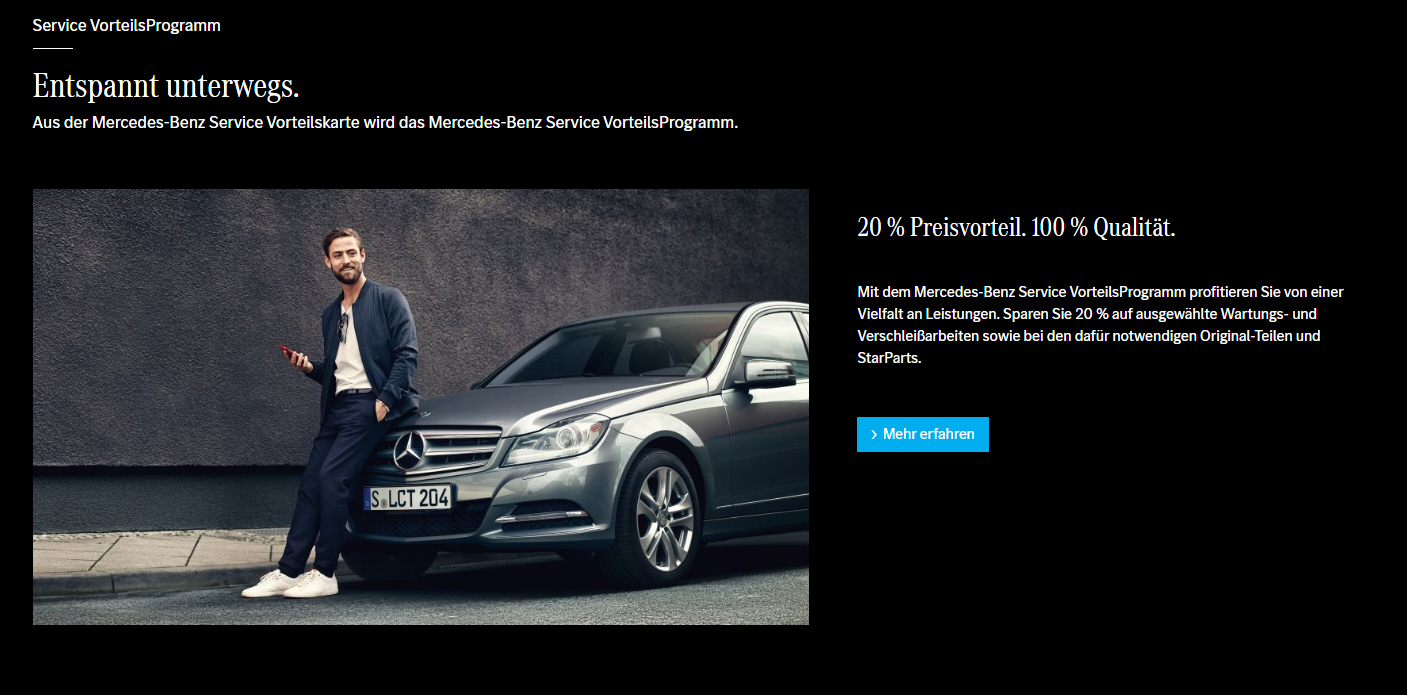 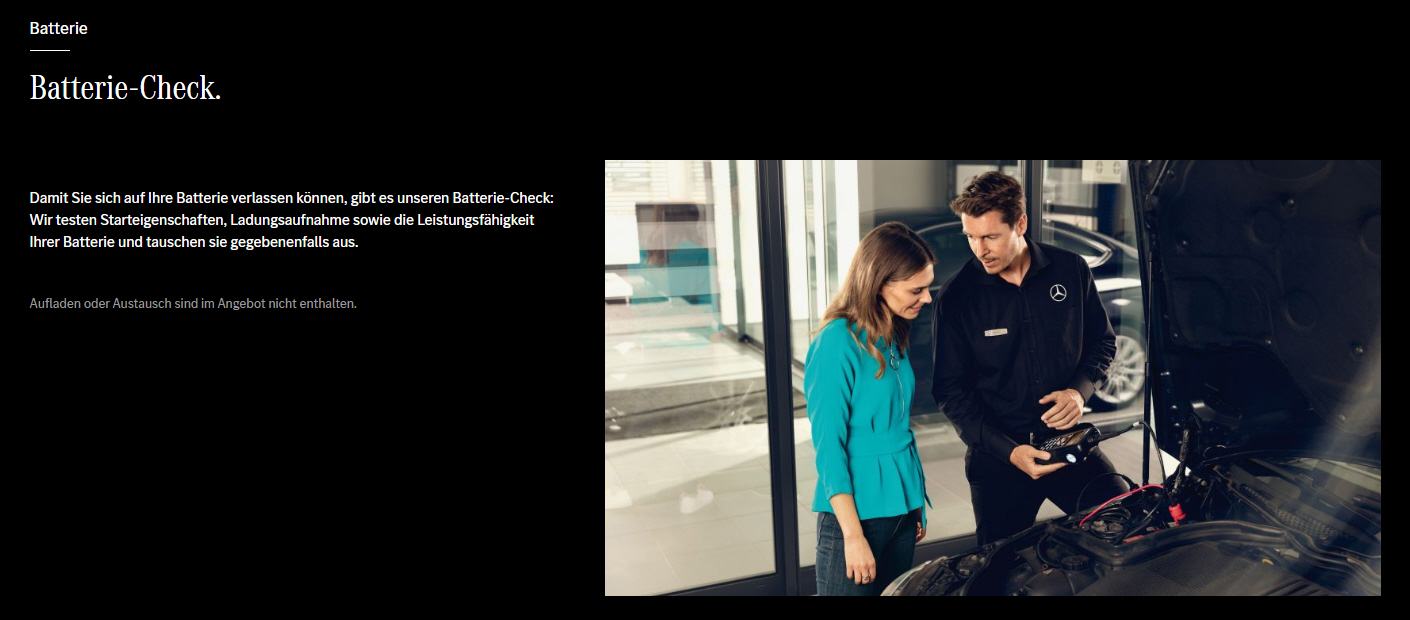 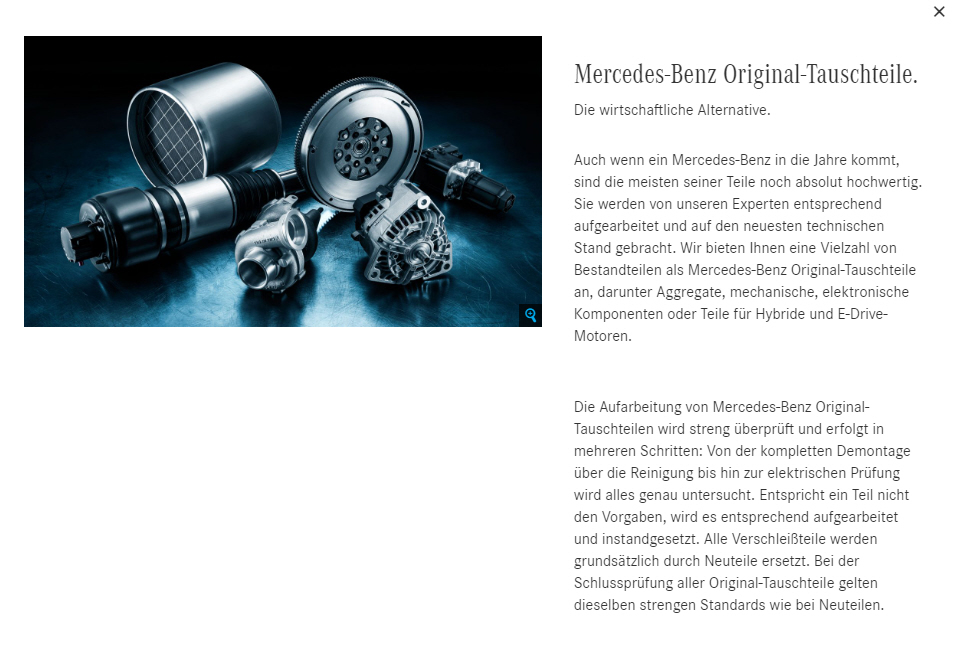 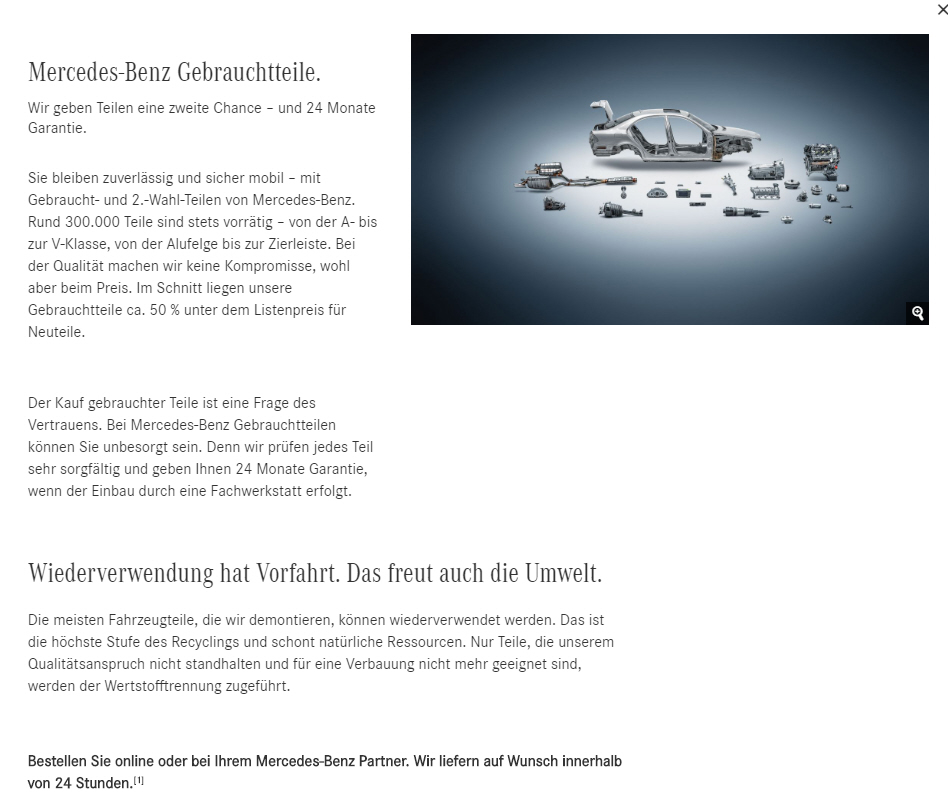 Mini
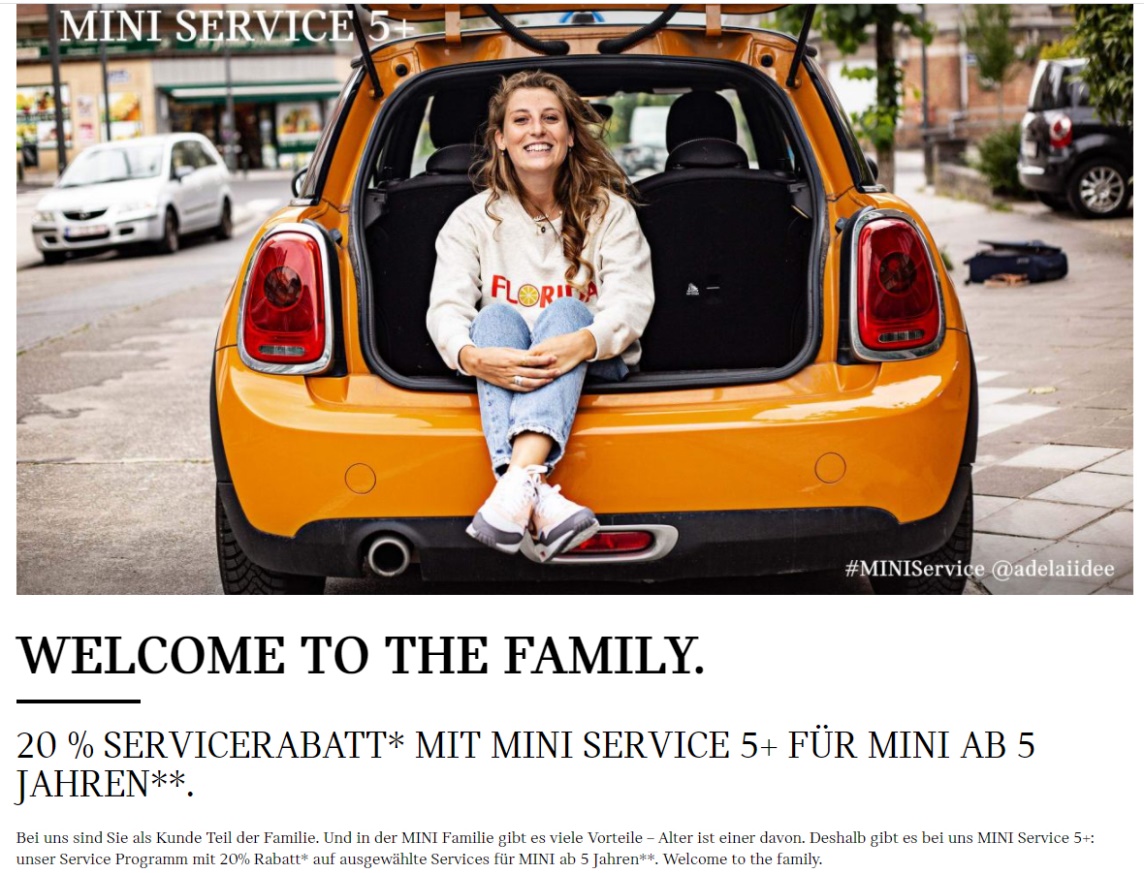 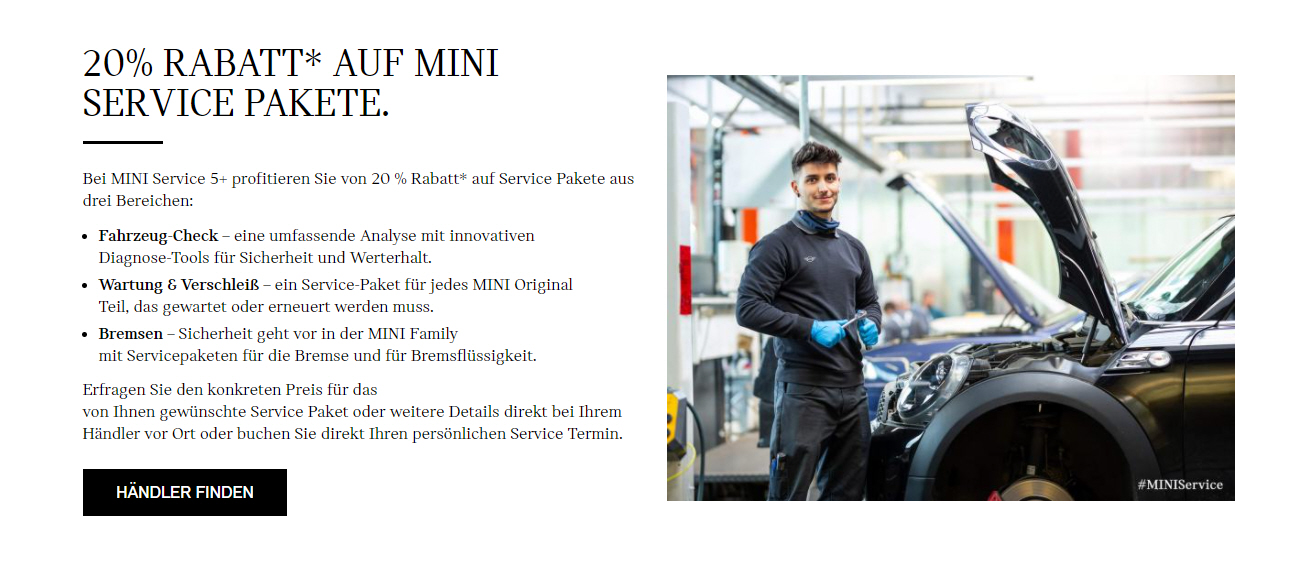 Mitsubishi
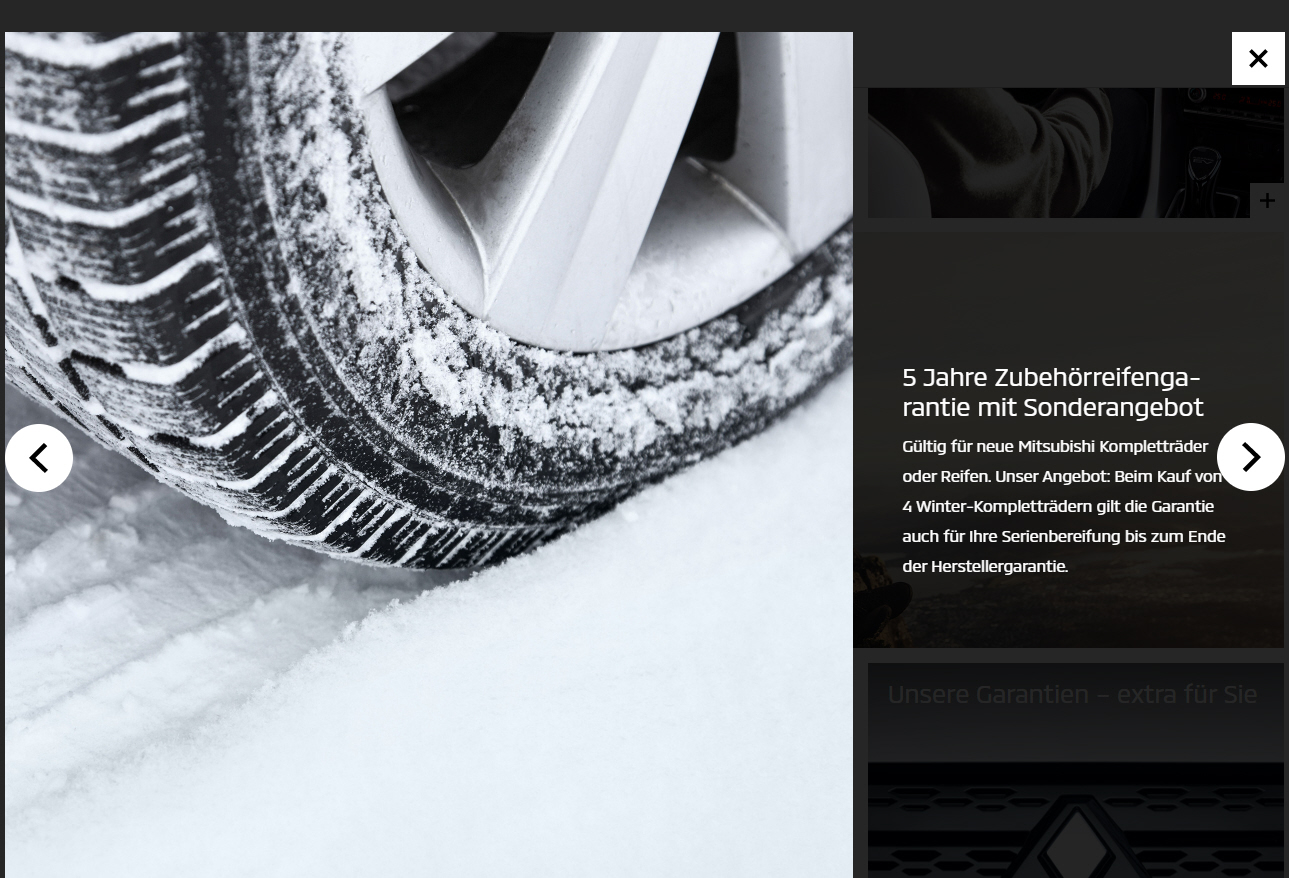 Nissan
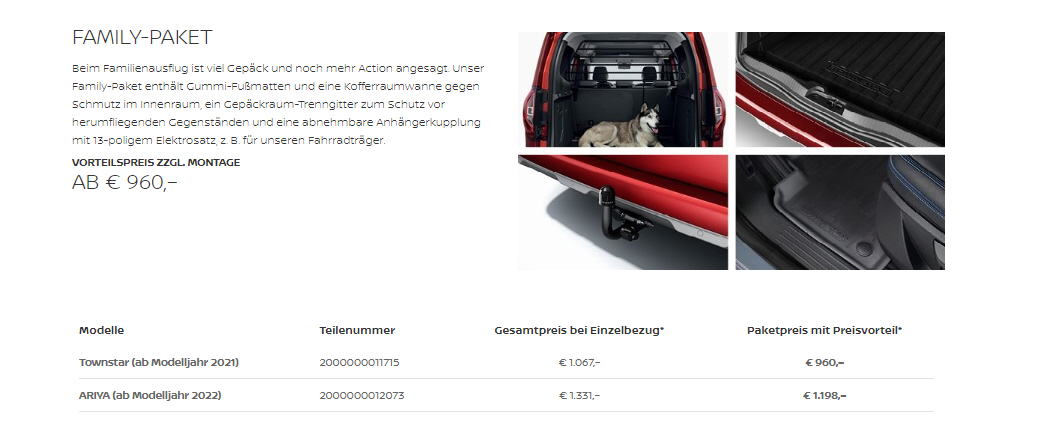 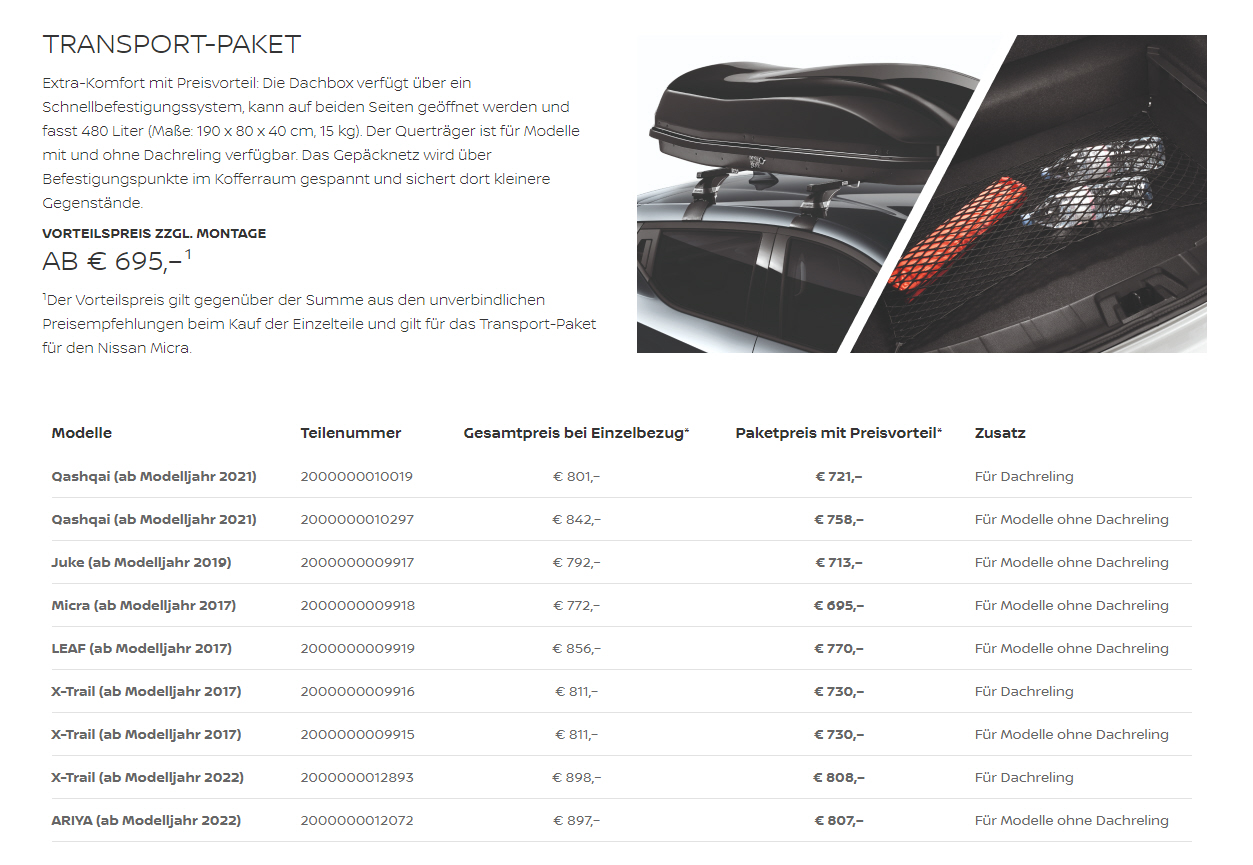 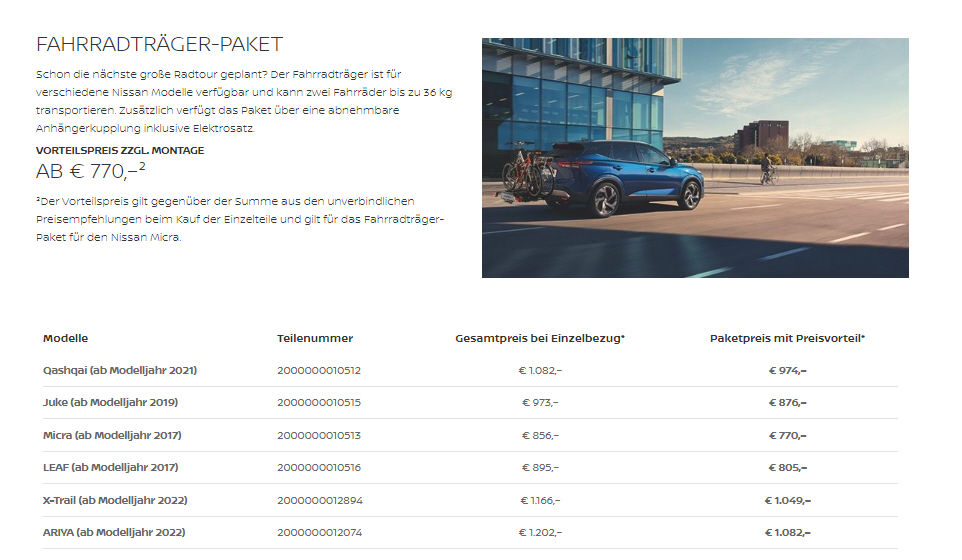 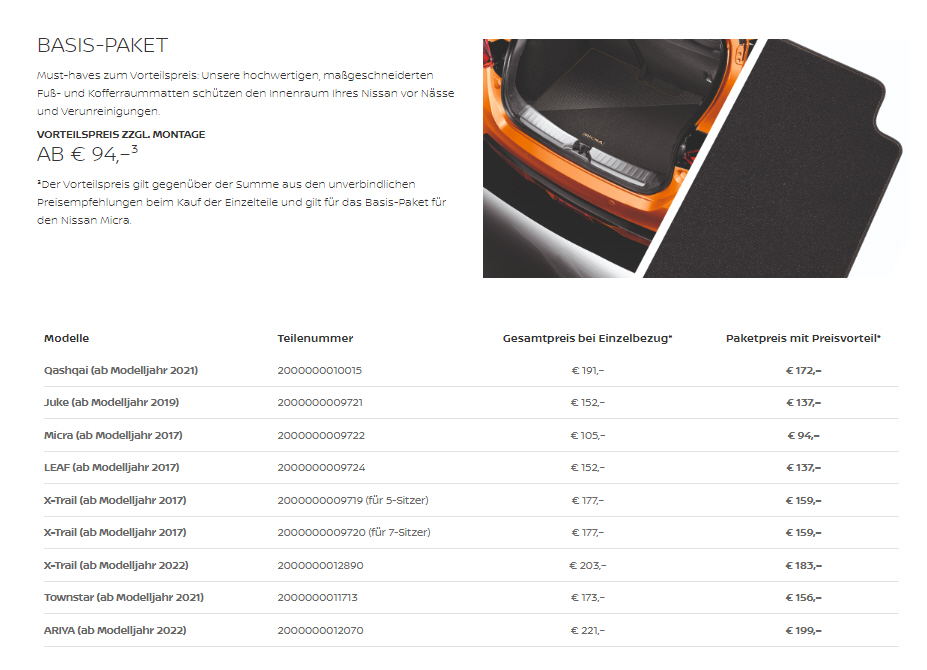 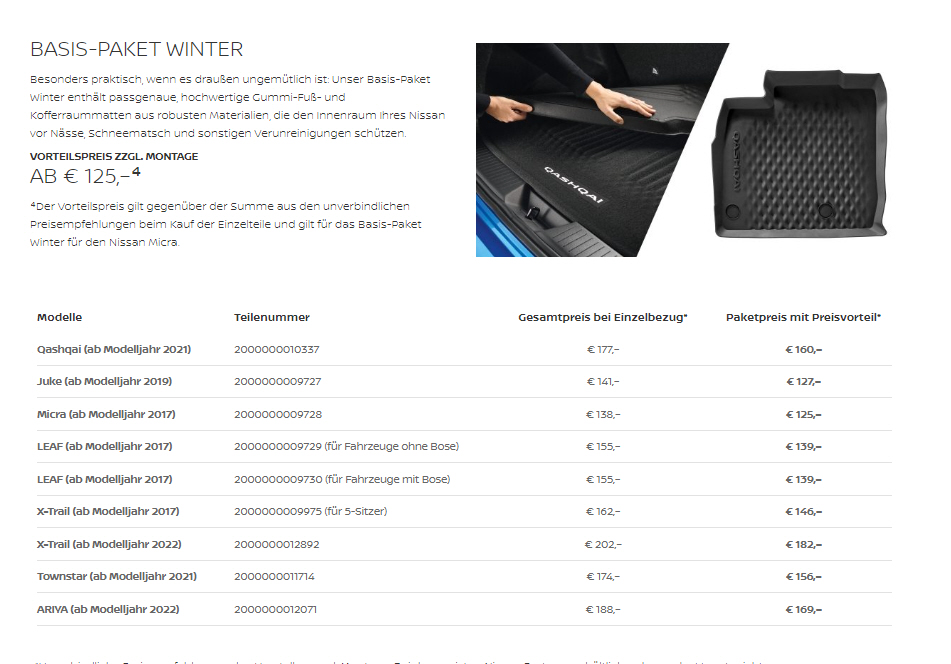 Opel
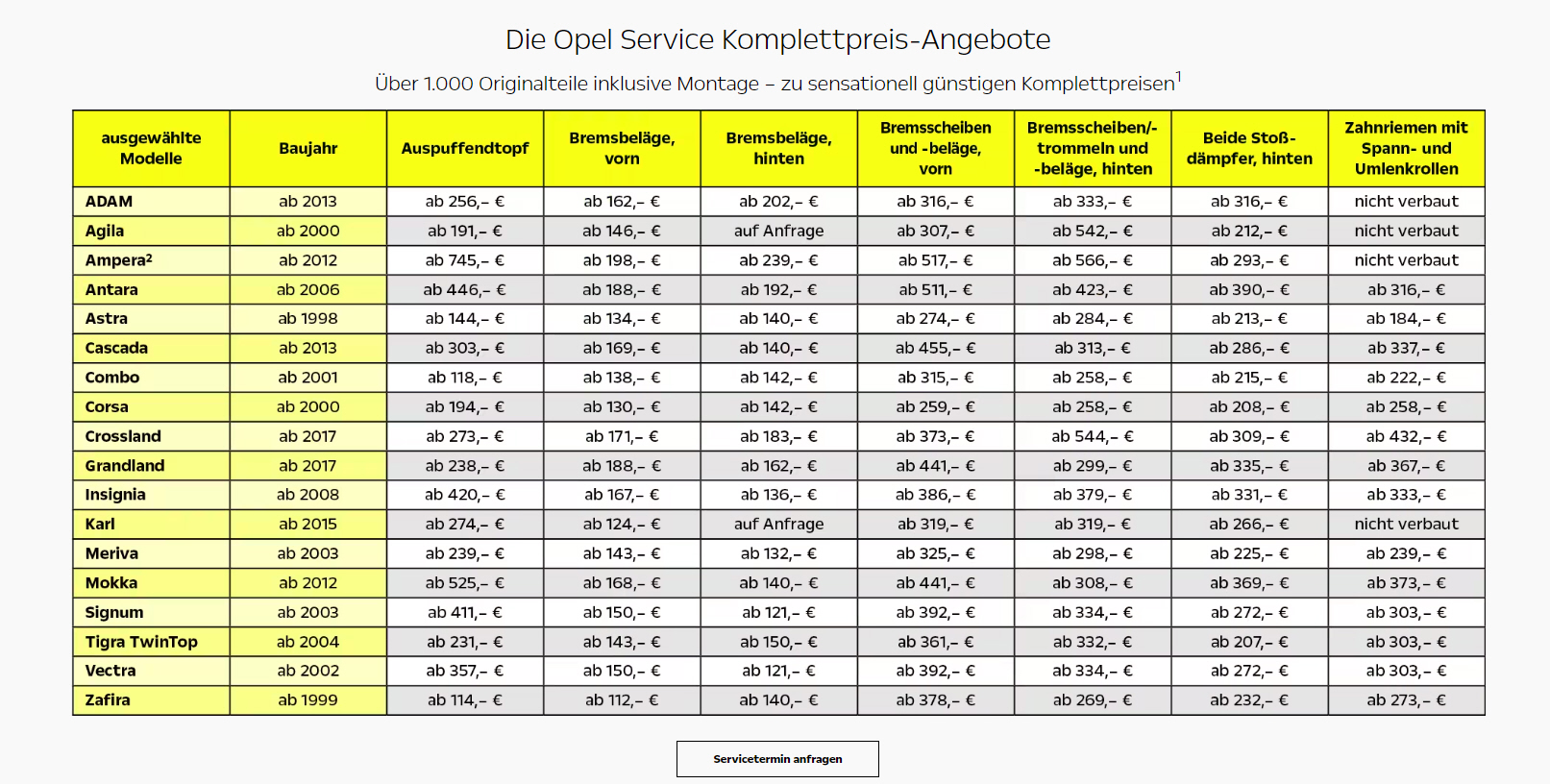 NEU
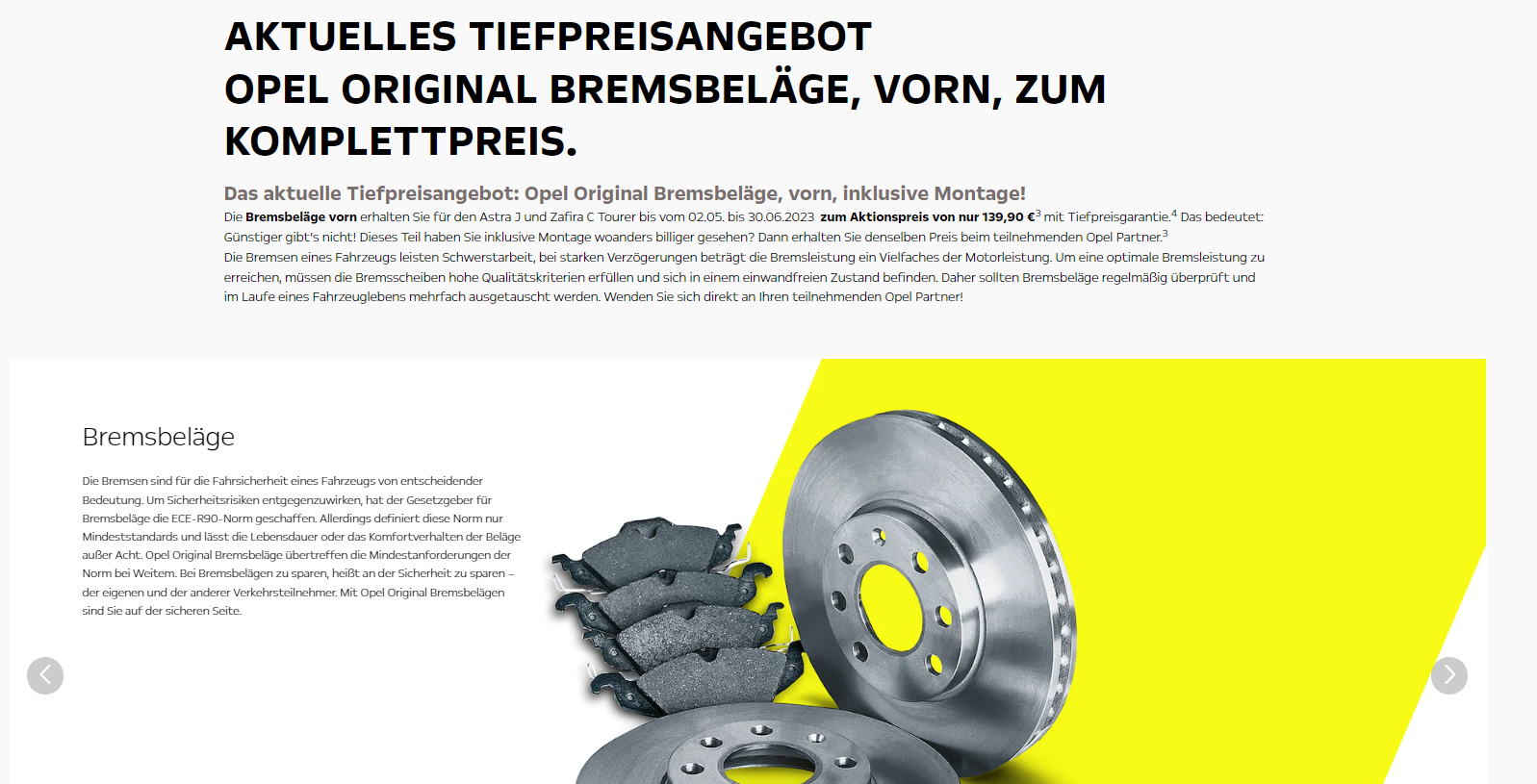 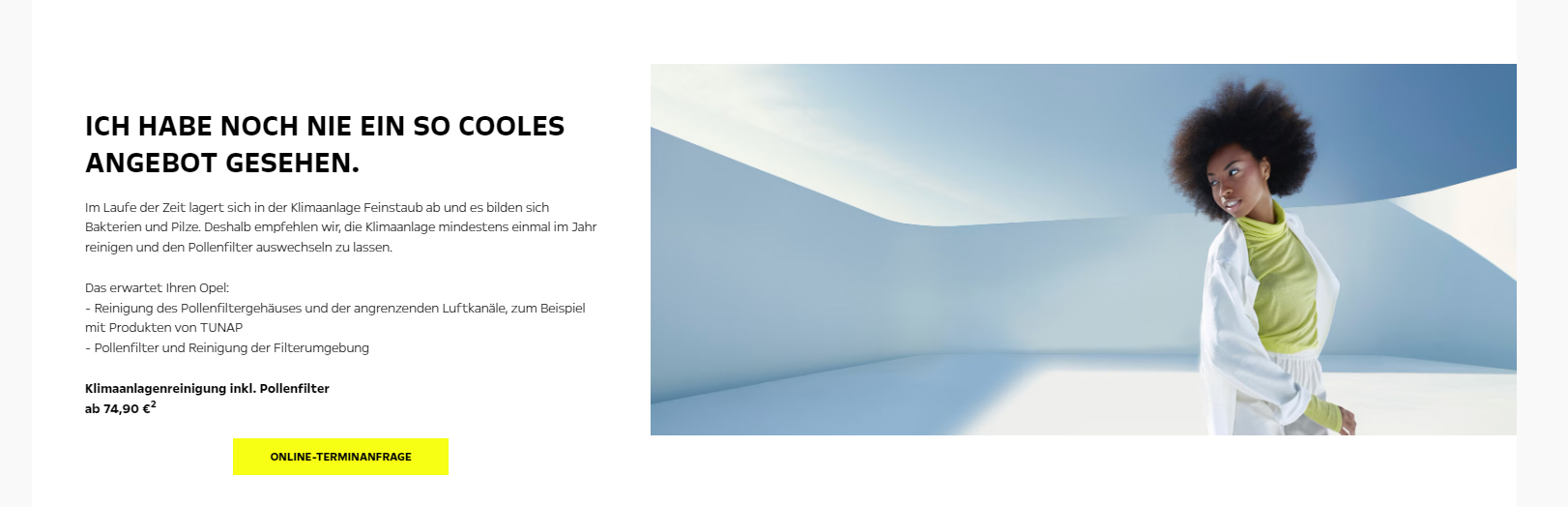 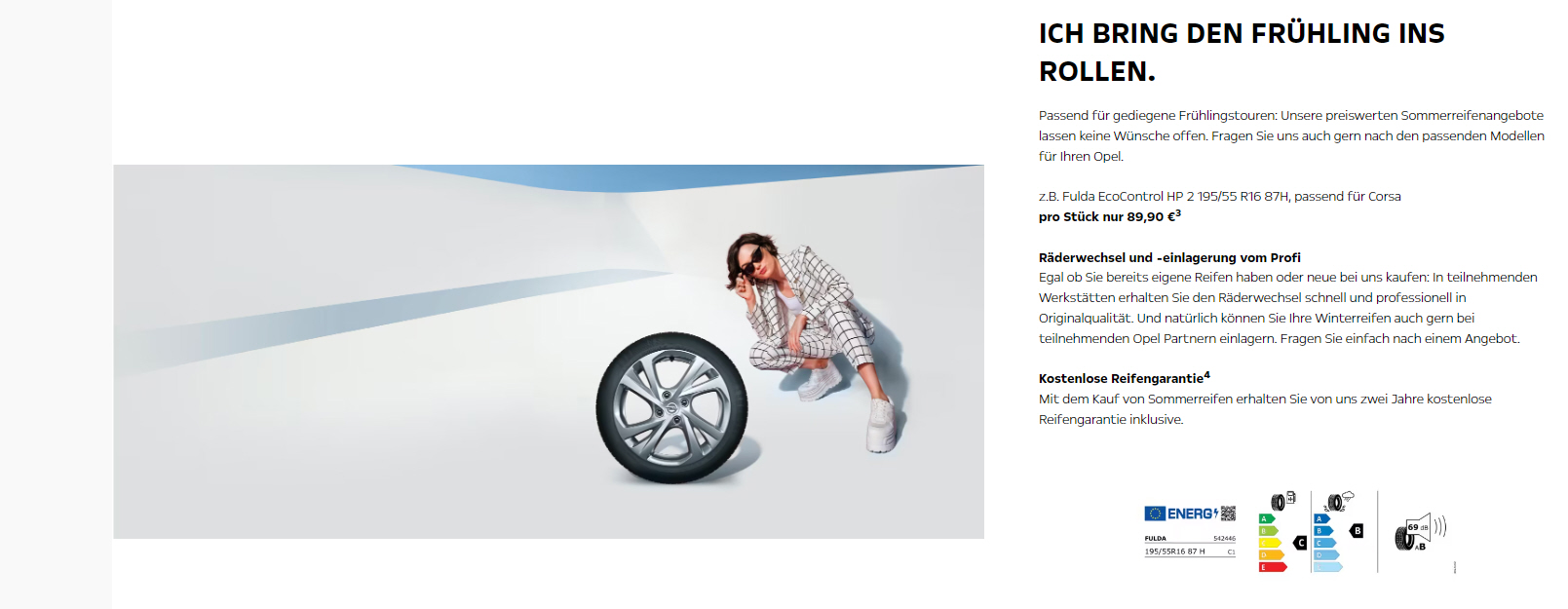 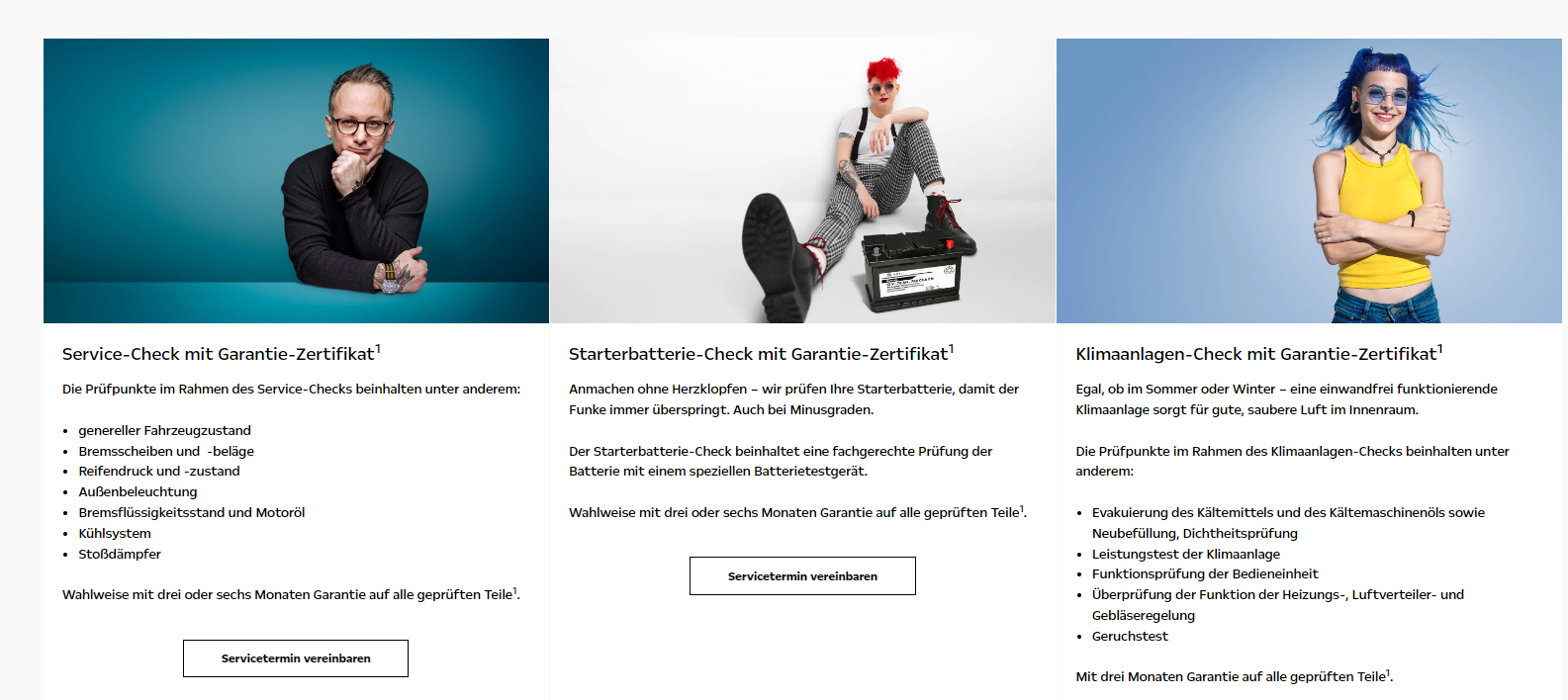 Peugeot
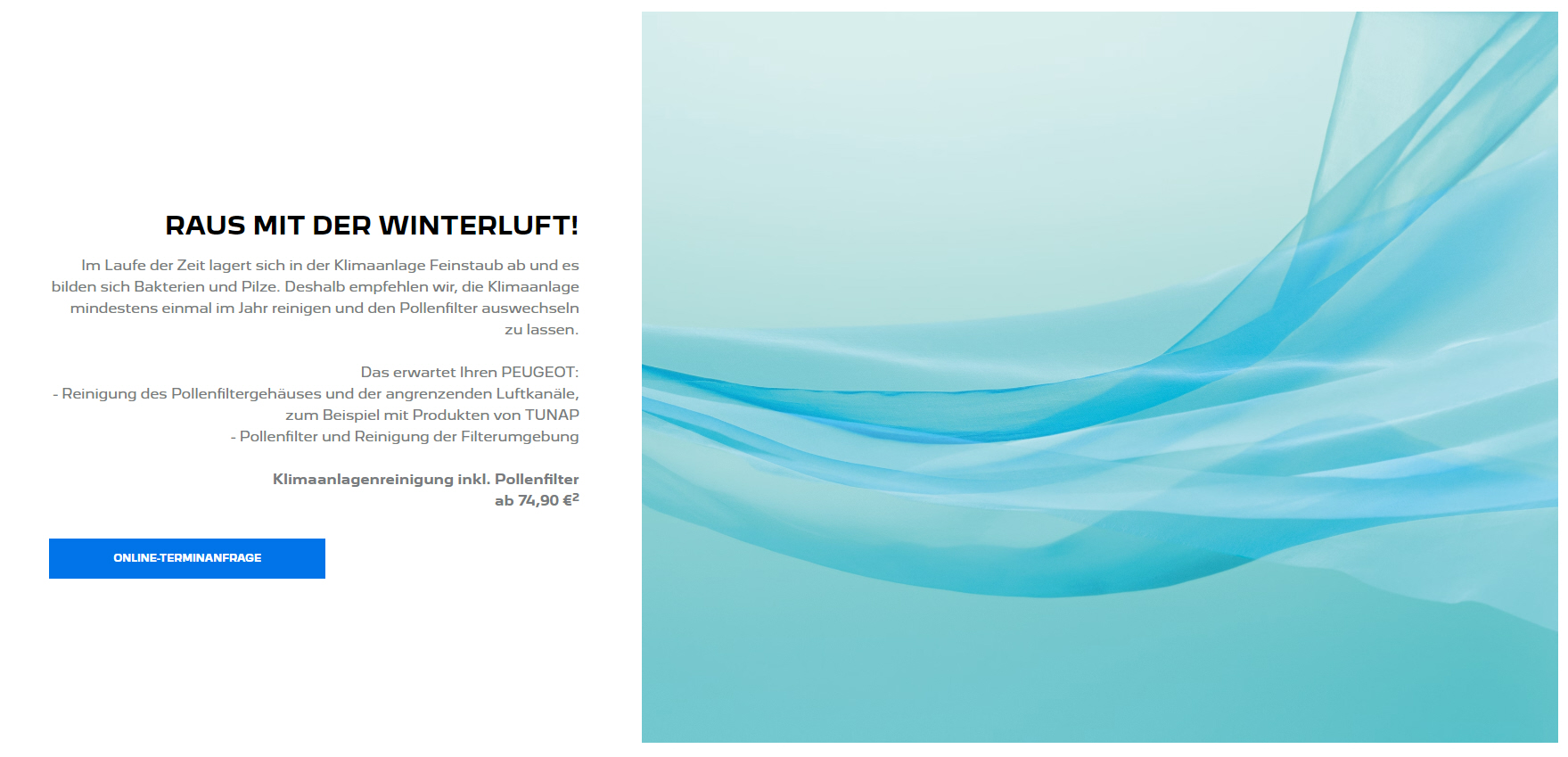 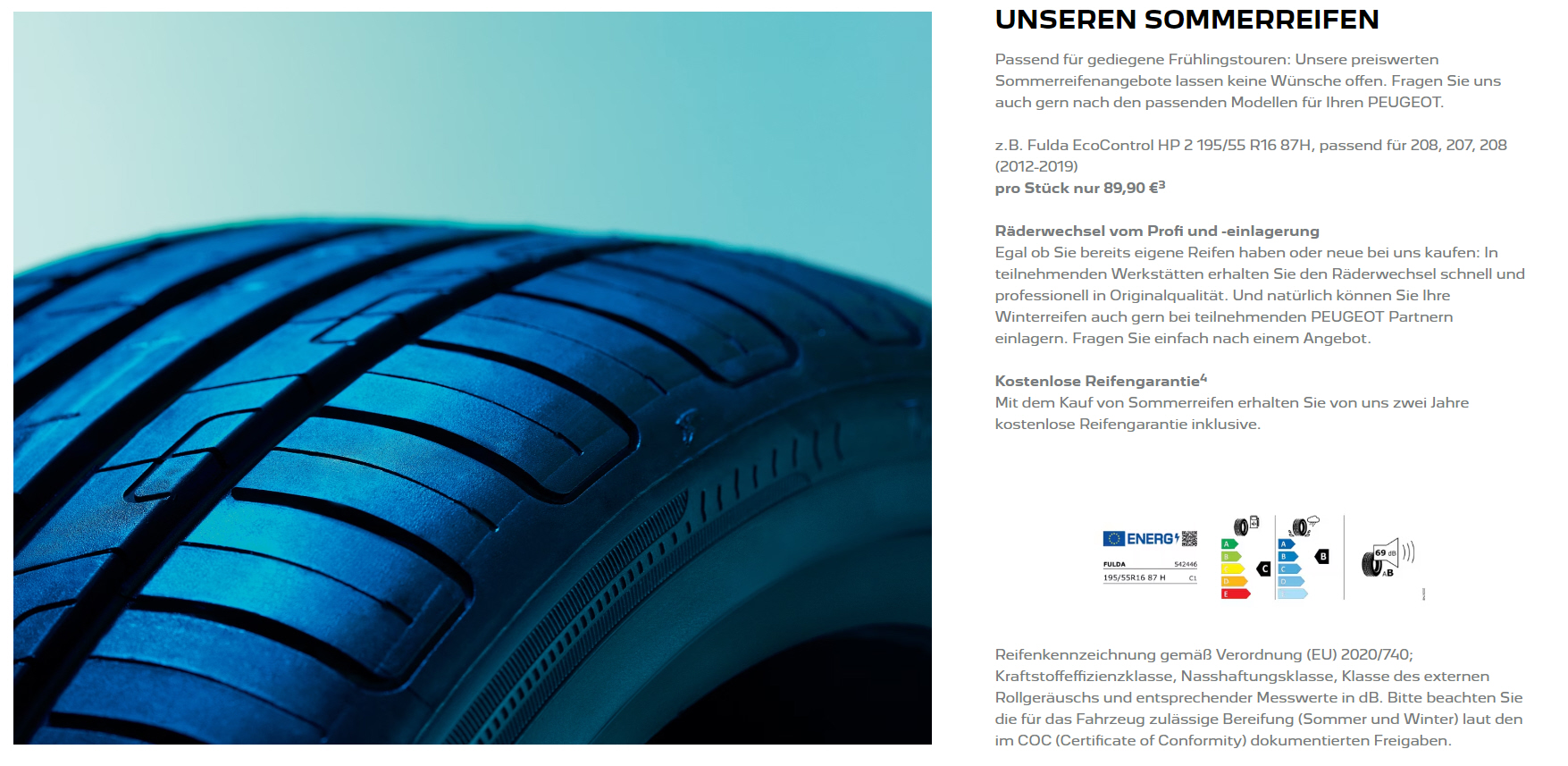 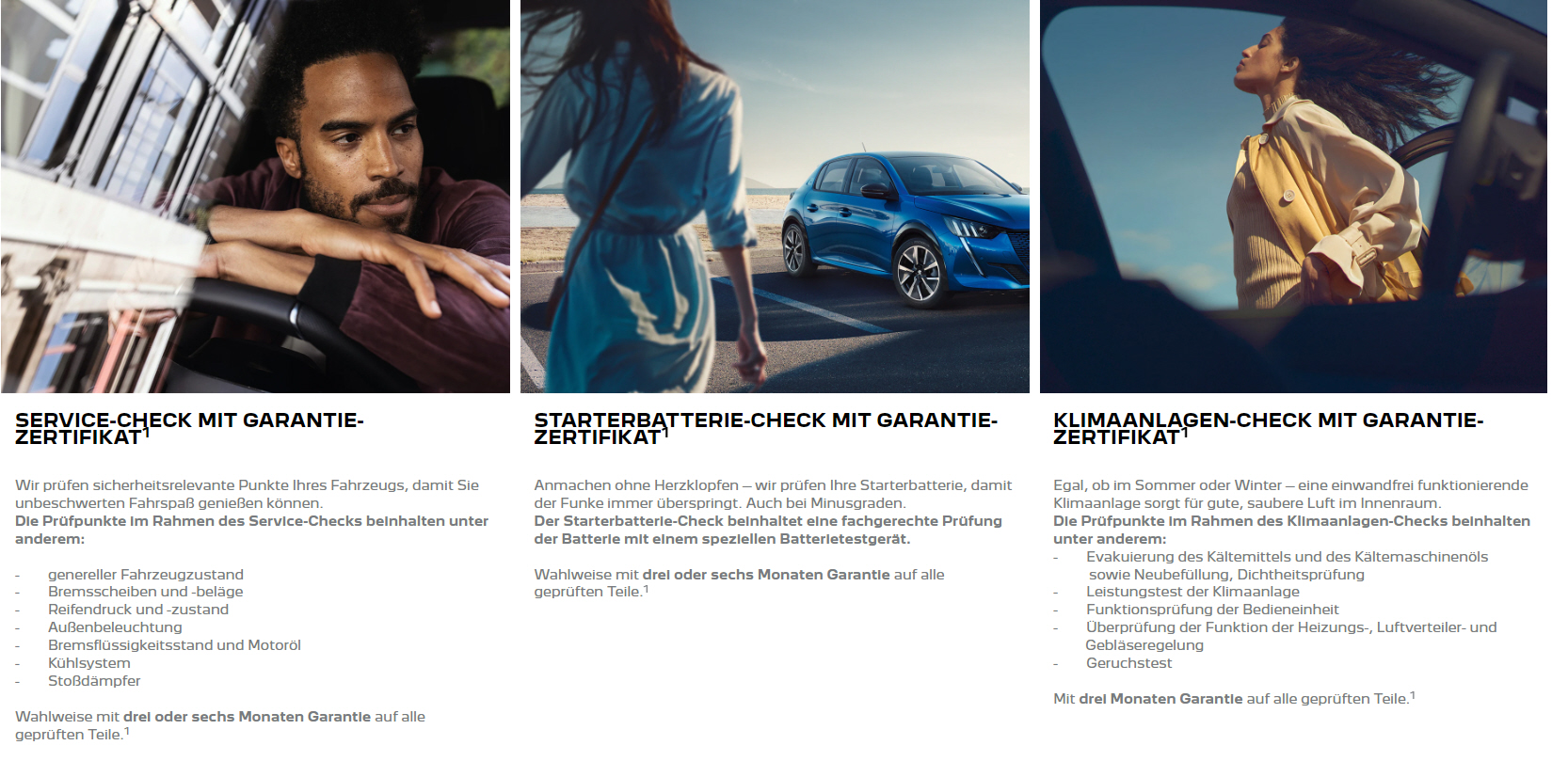 Renault
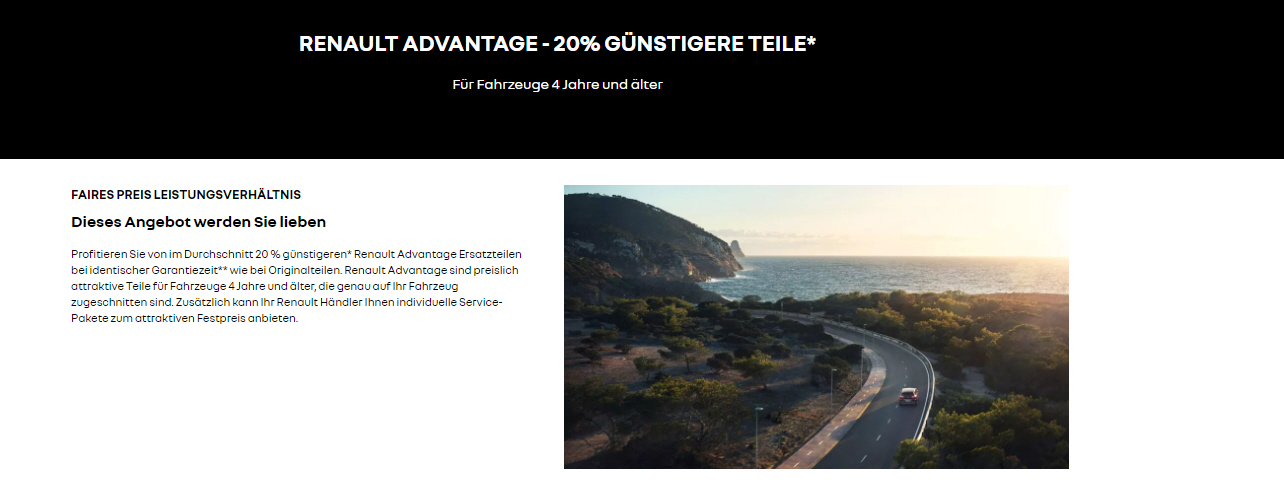 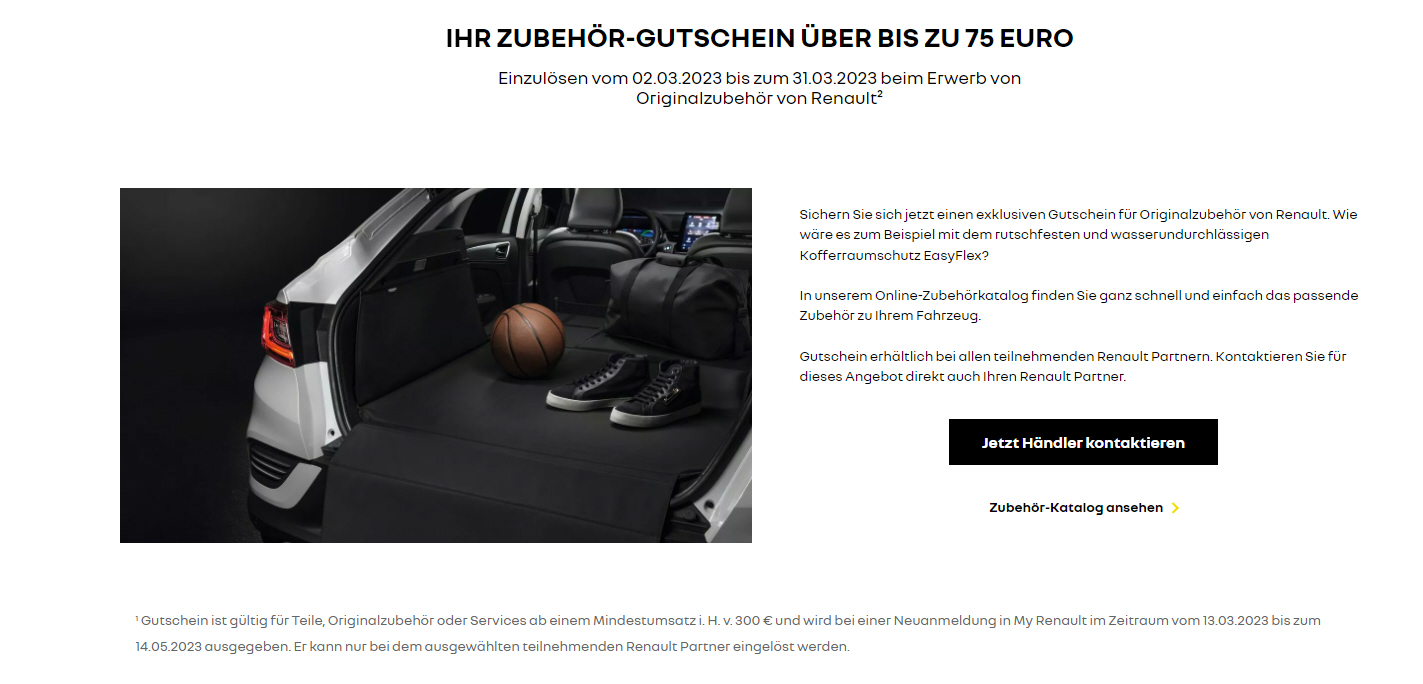 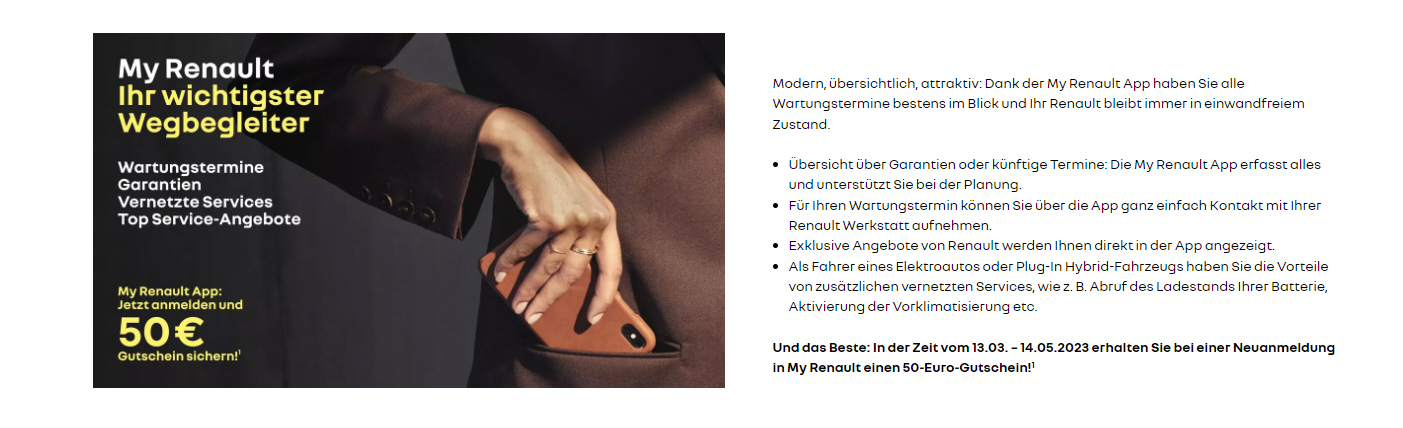 Seat
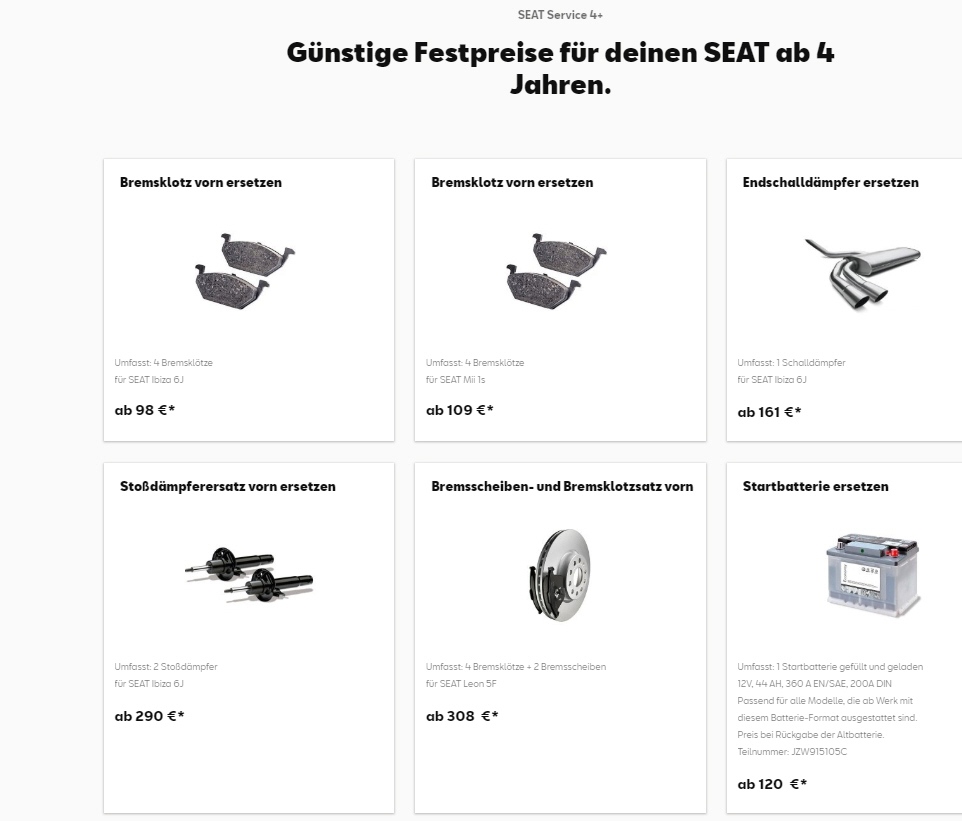 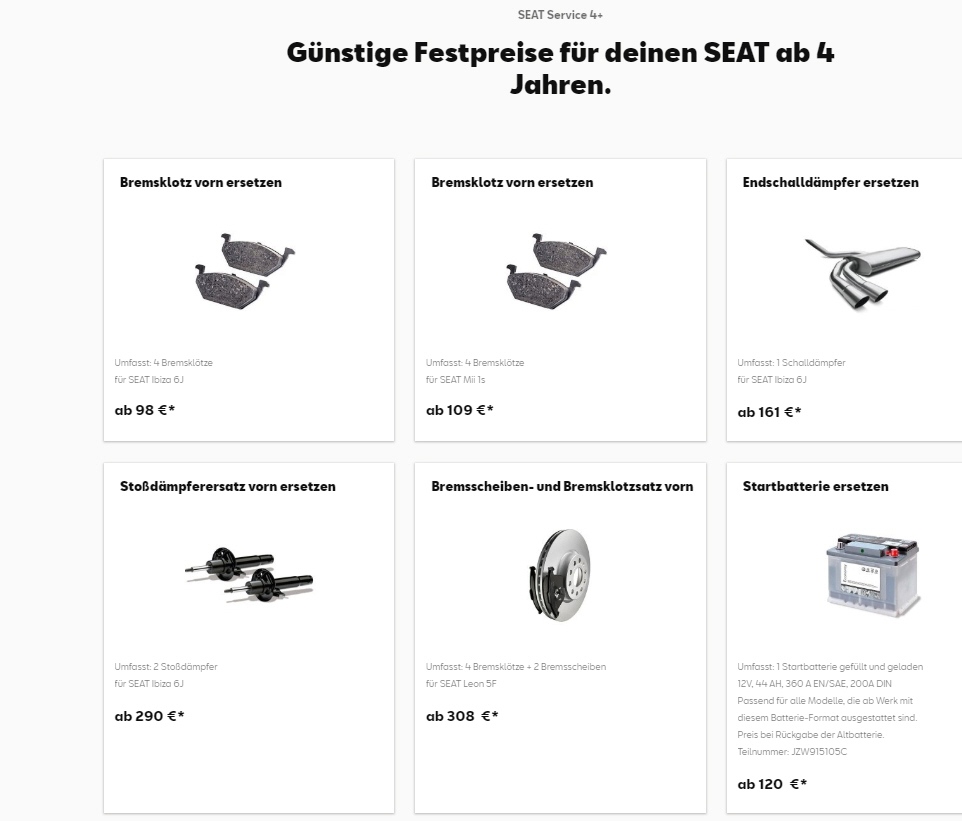 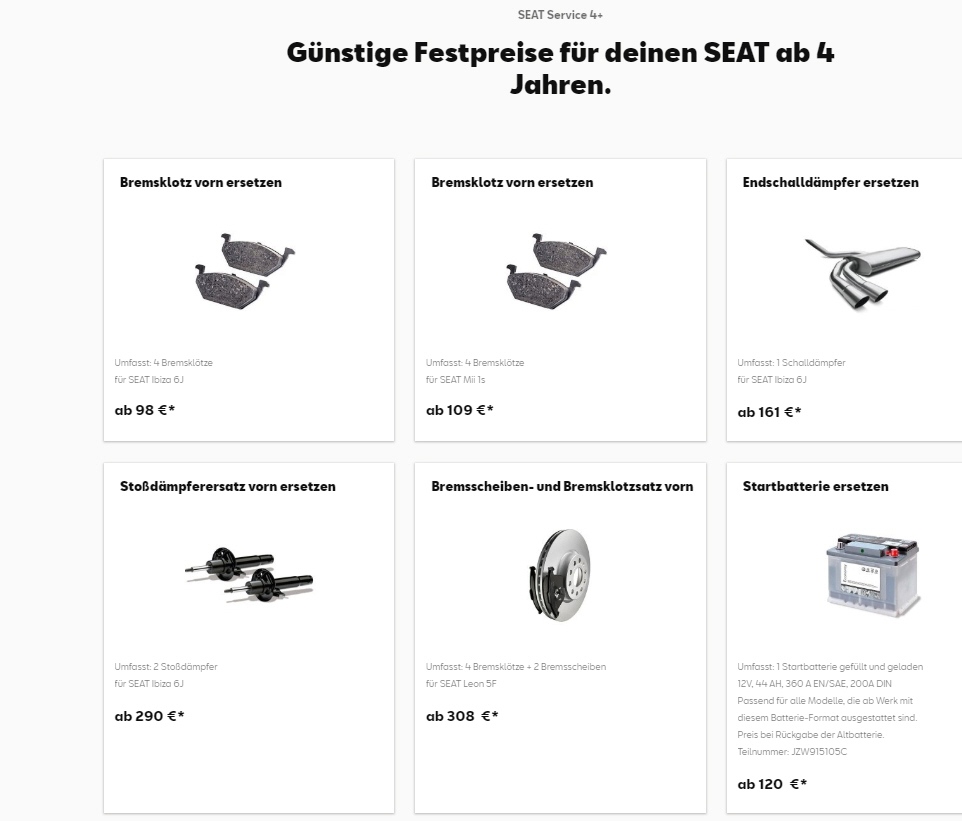 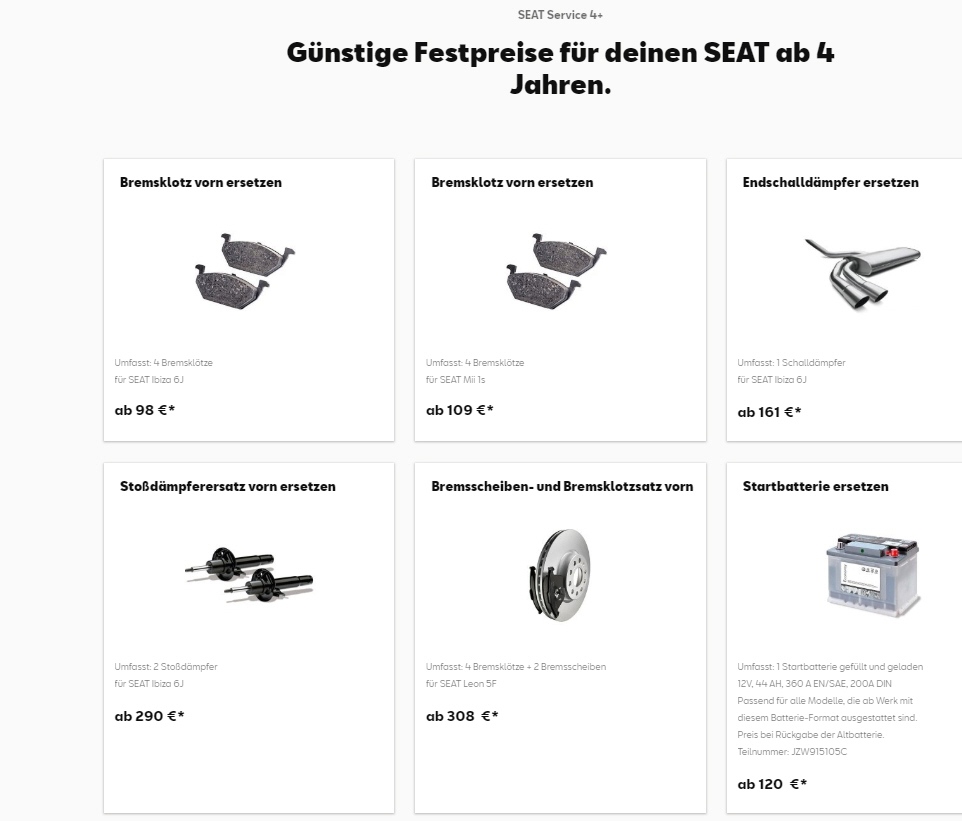 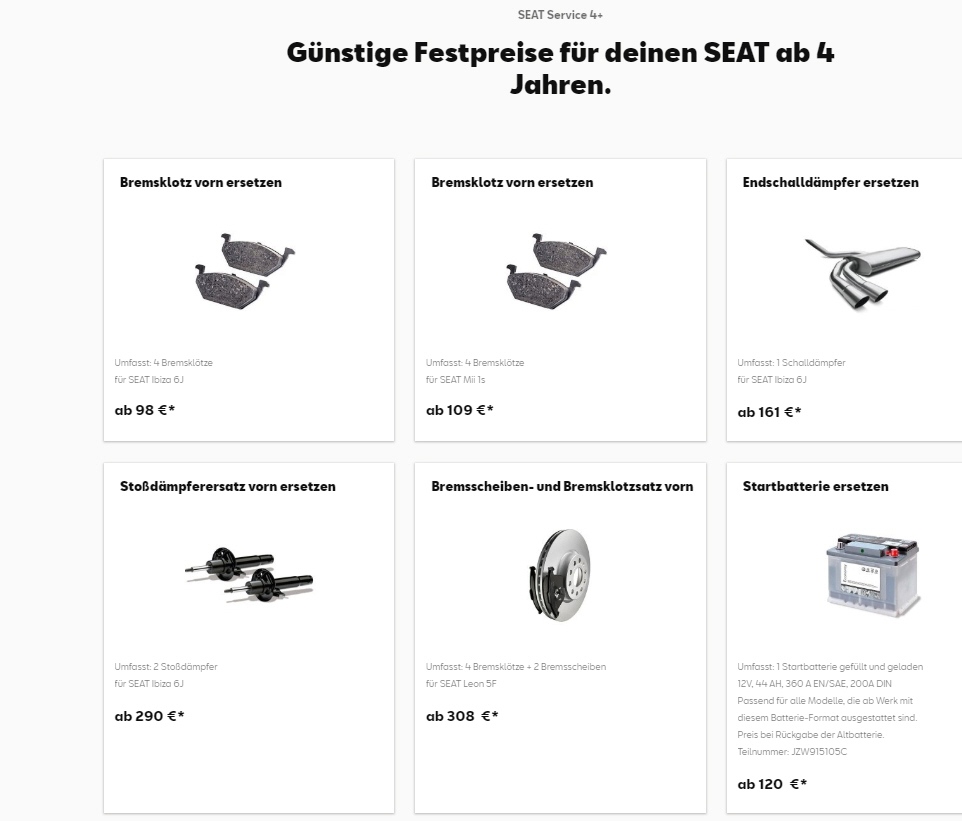 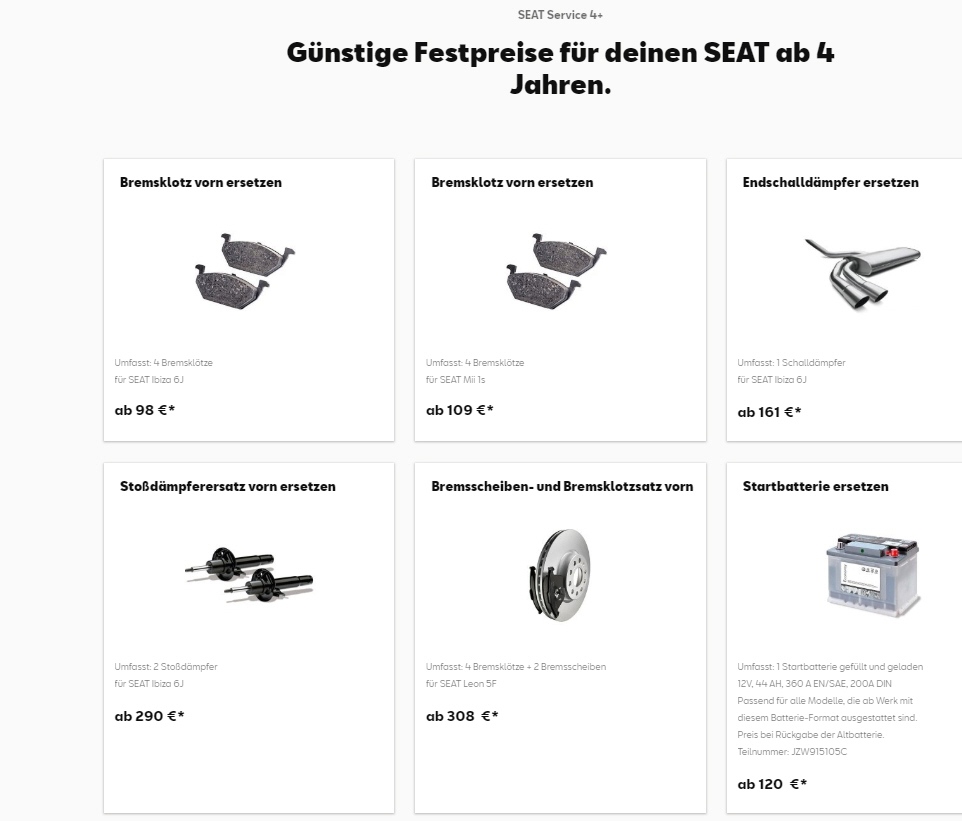 Skoda
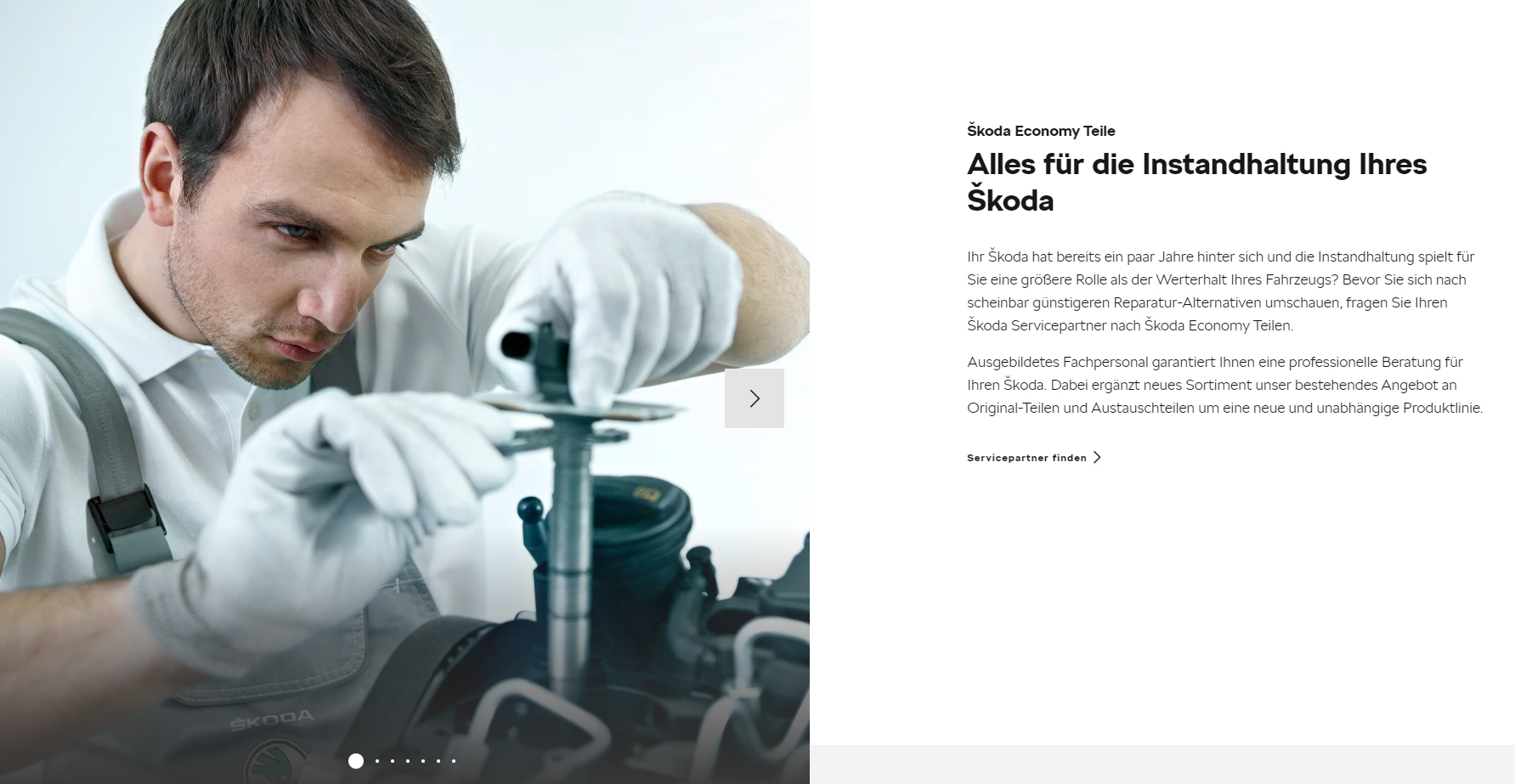 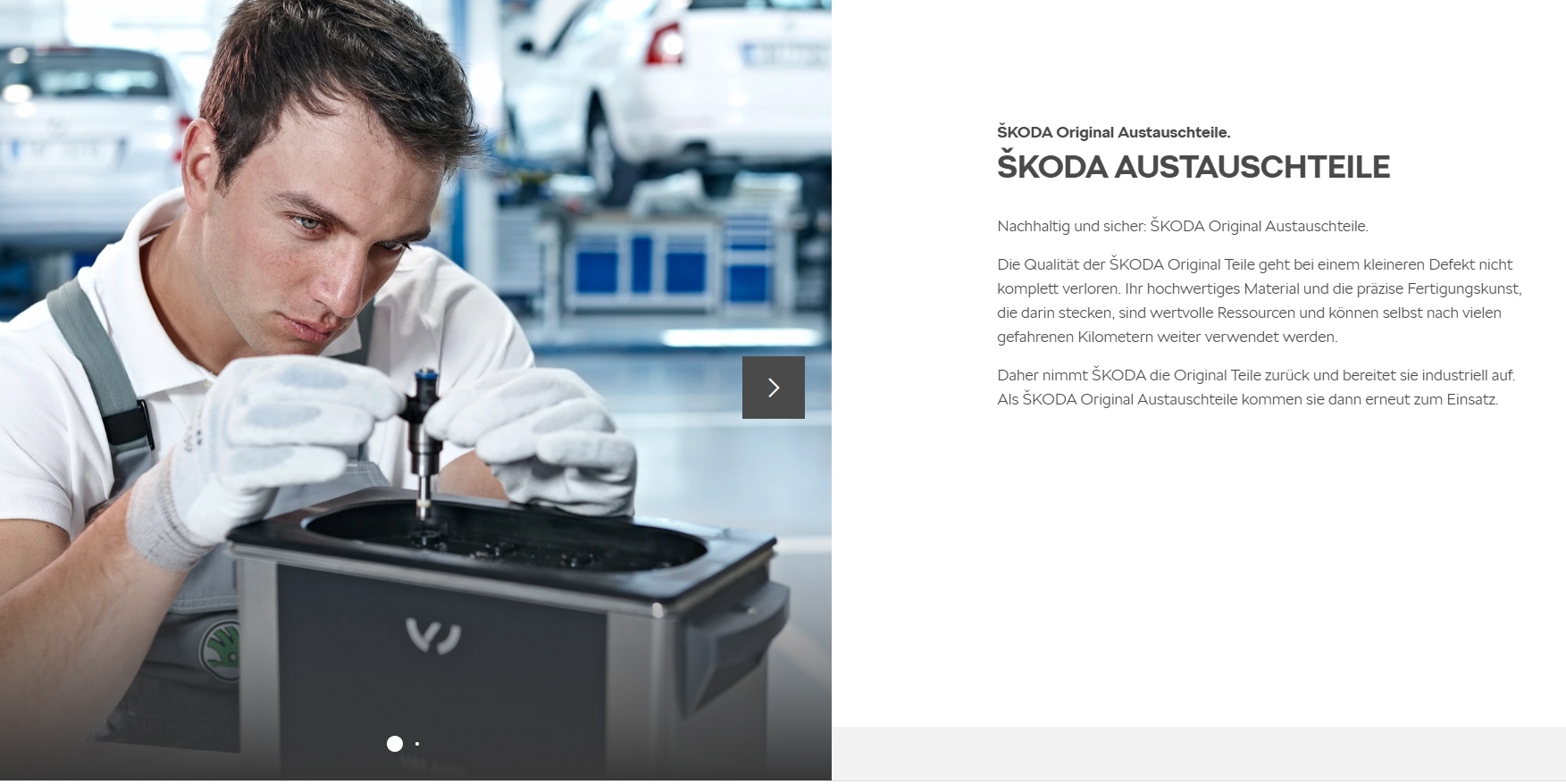 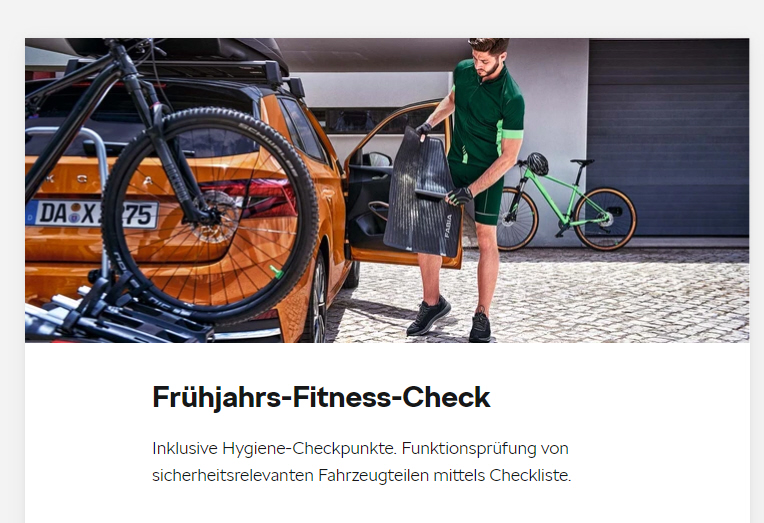 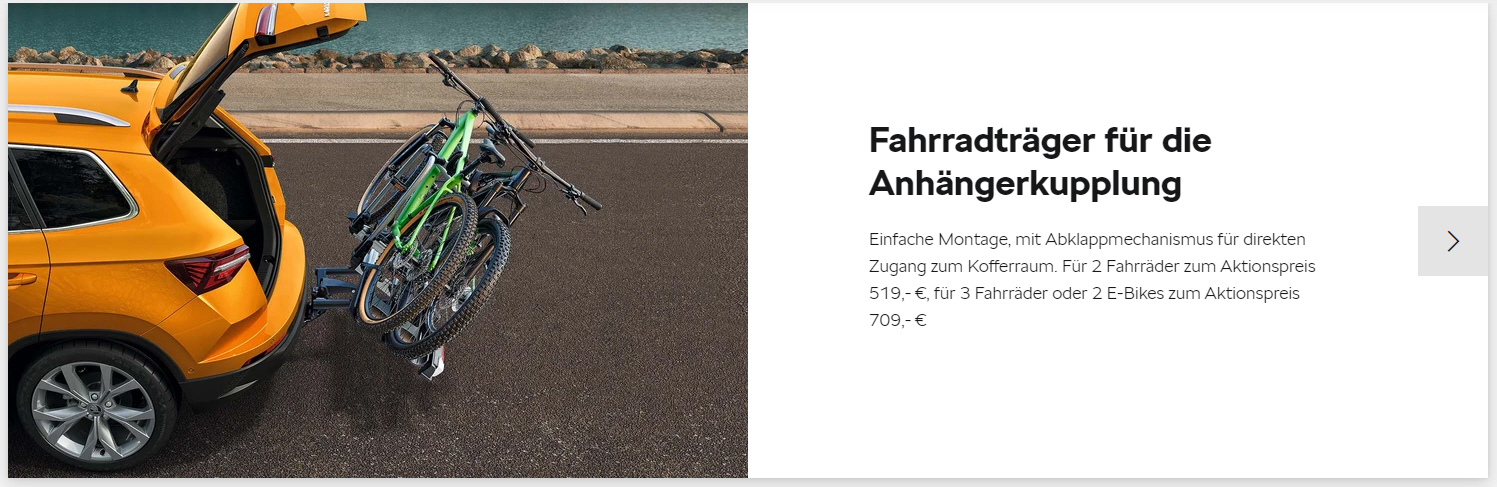 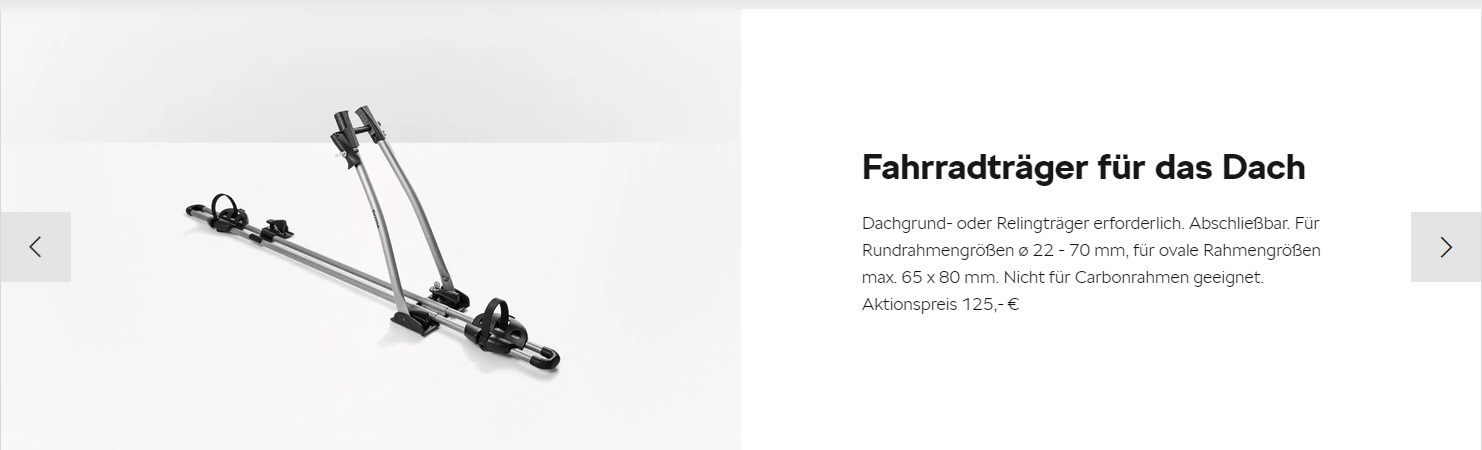 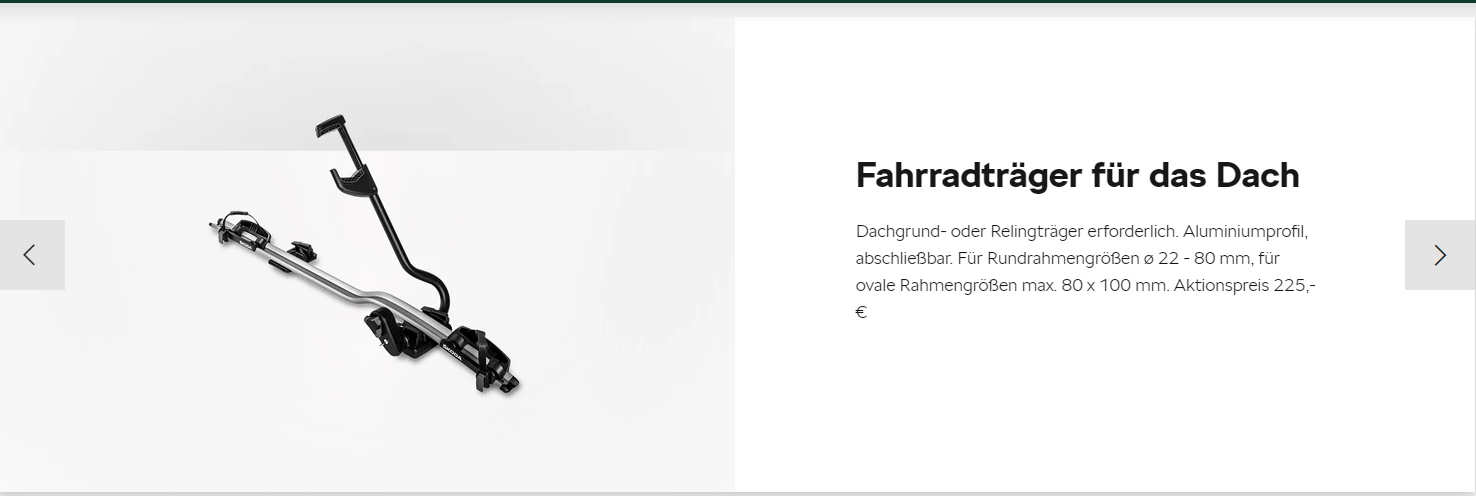 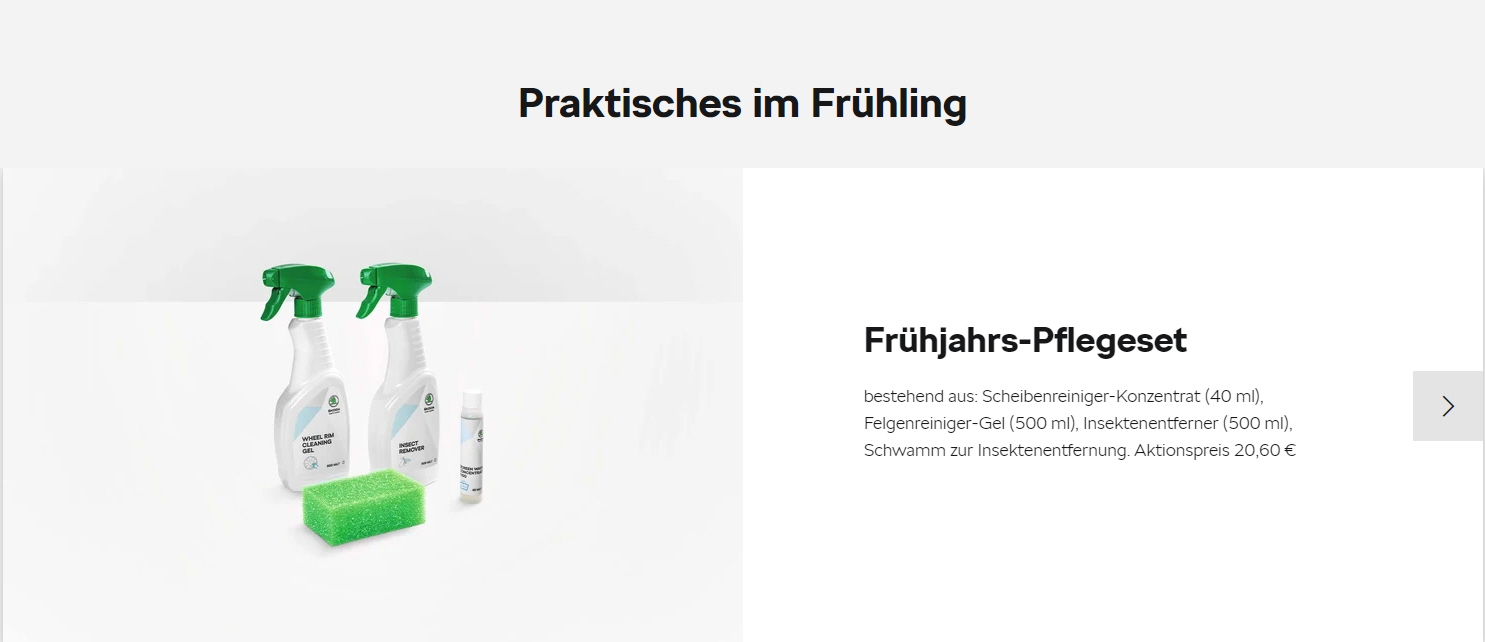 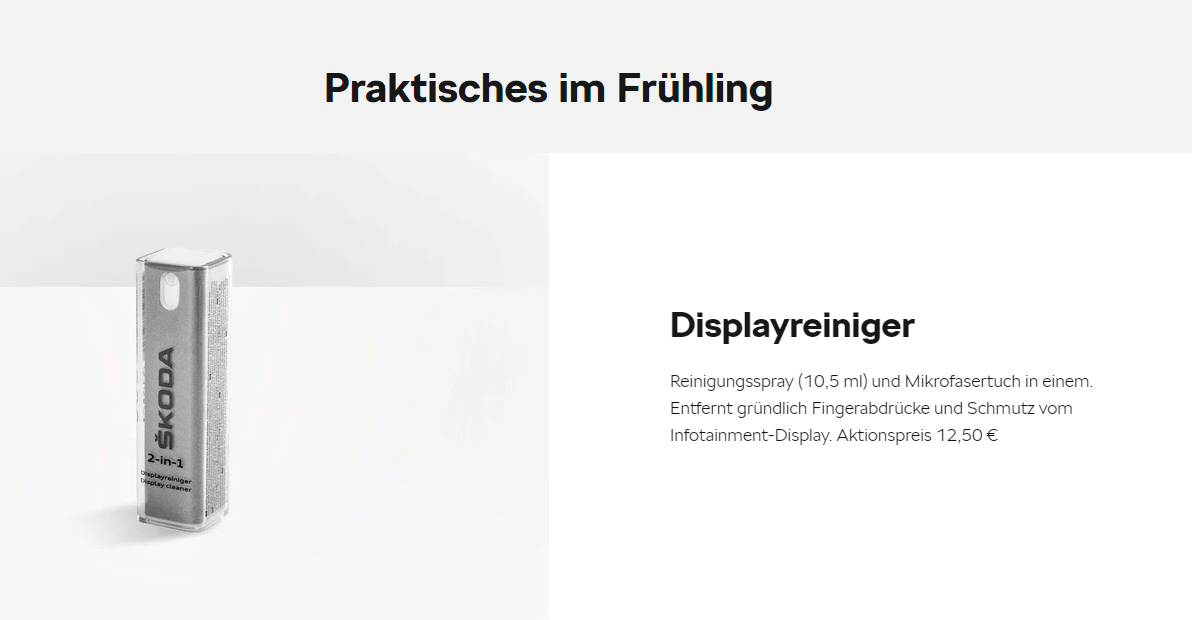 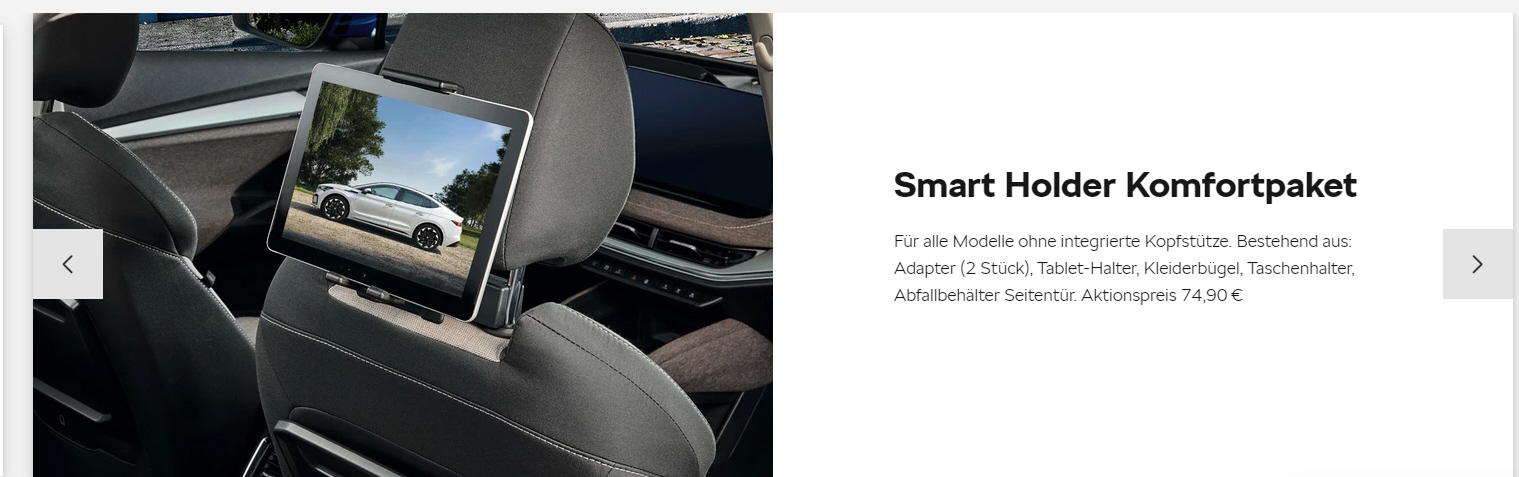 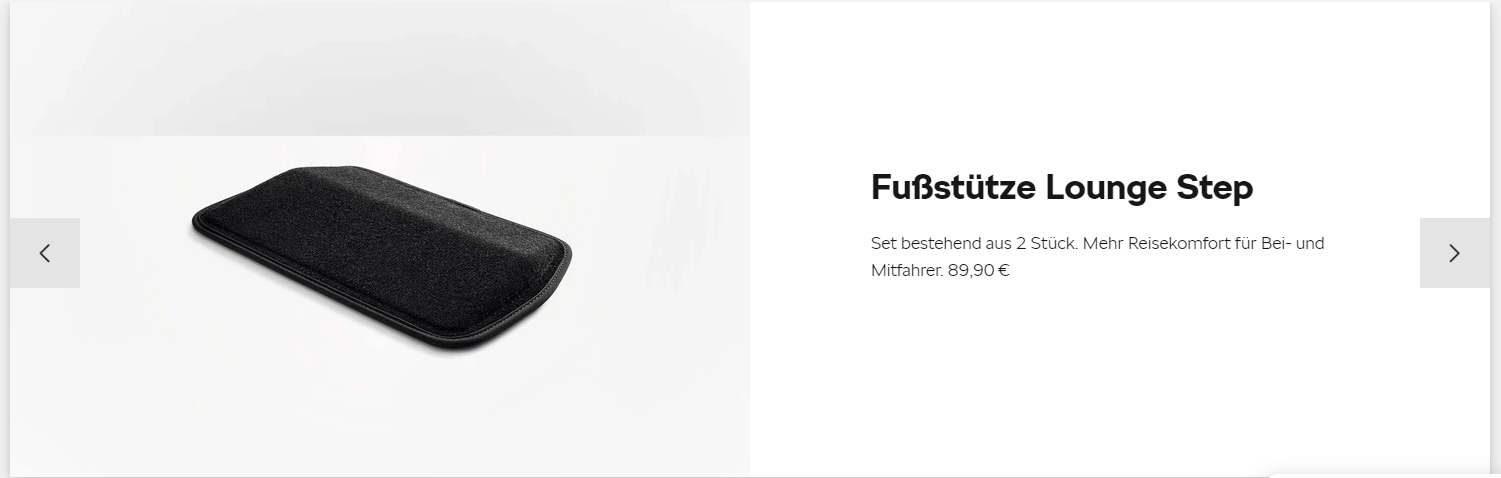 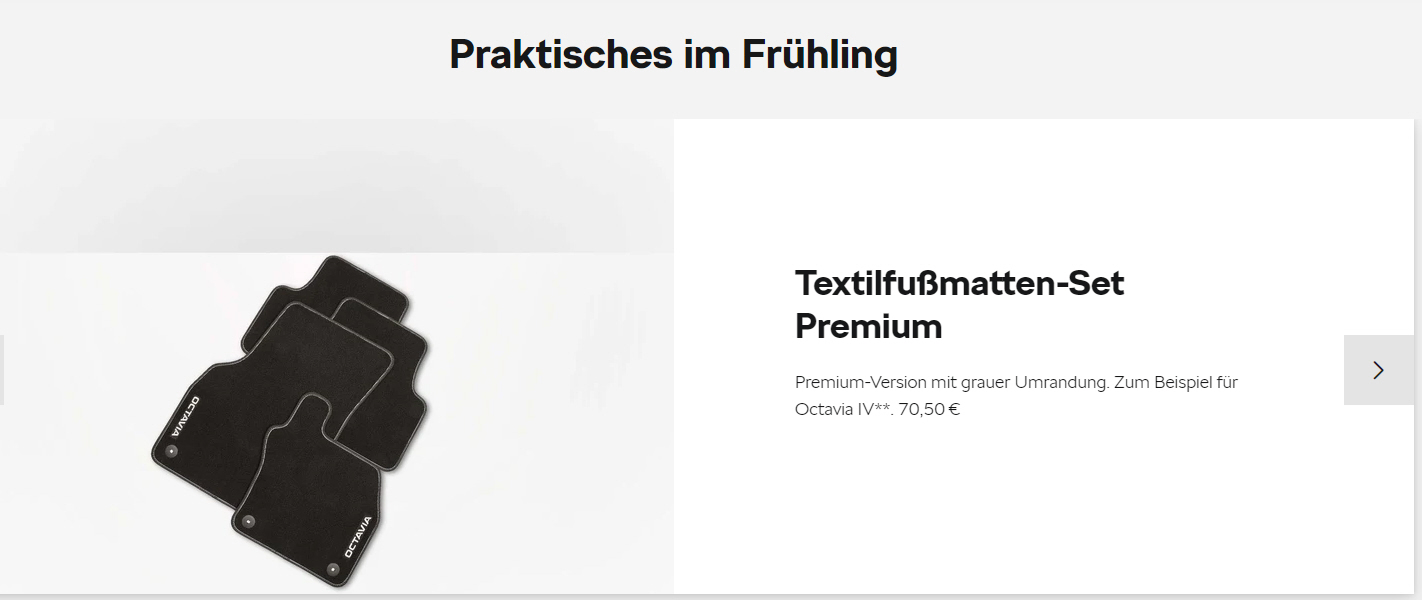 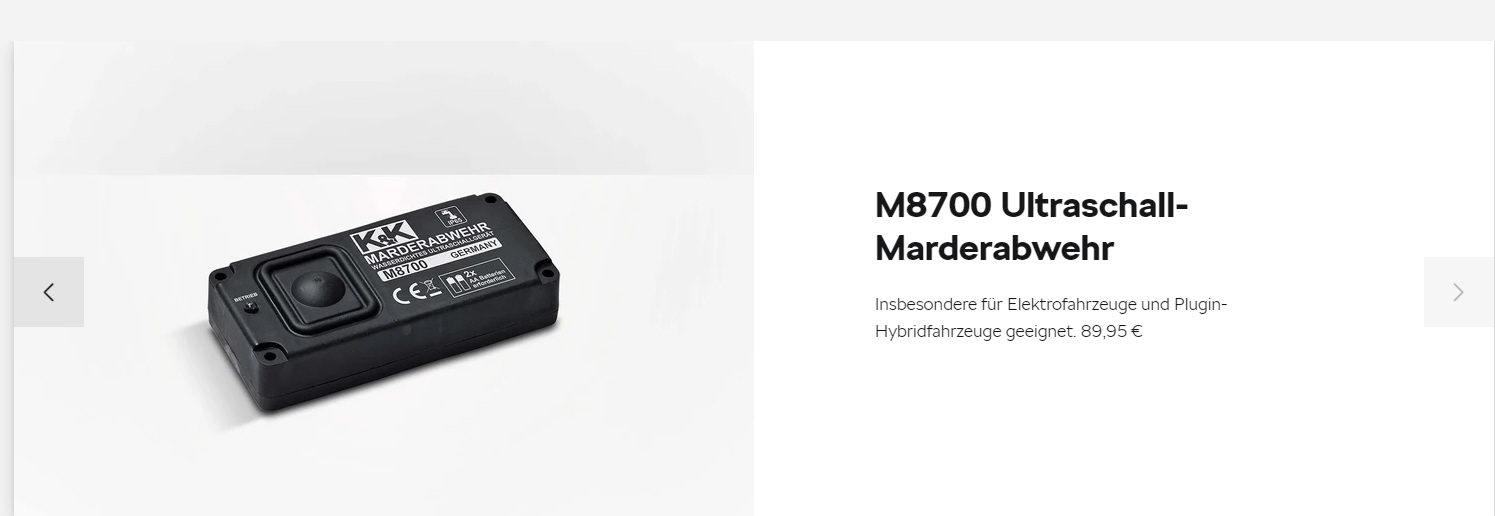 Suzuki
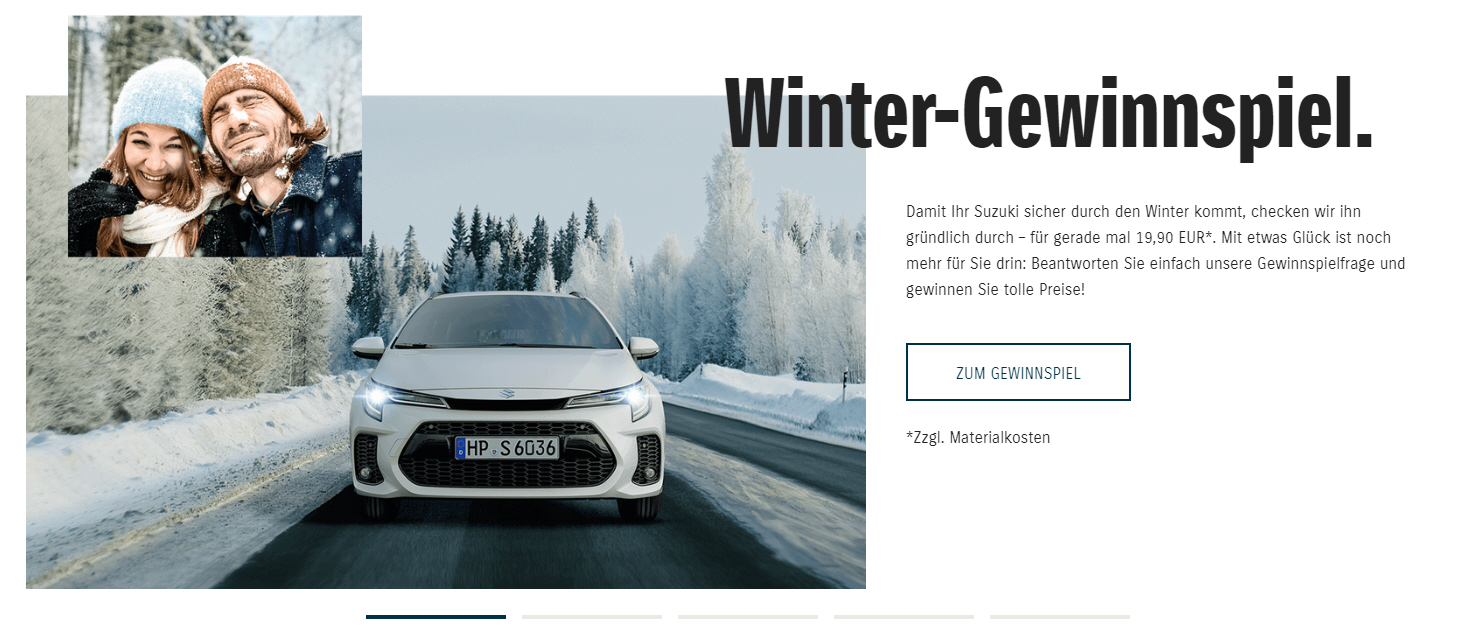 Toyota
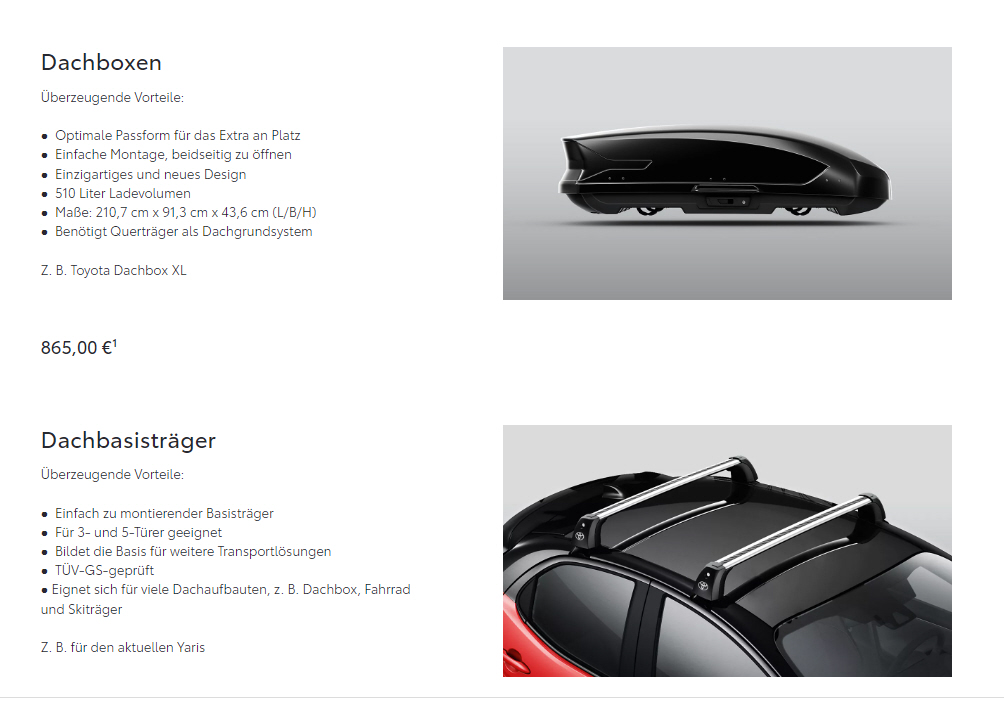 NEU
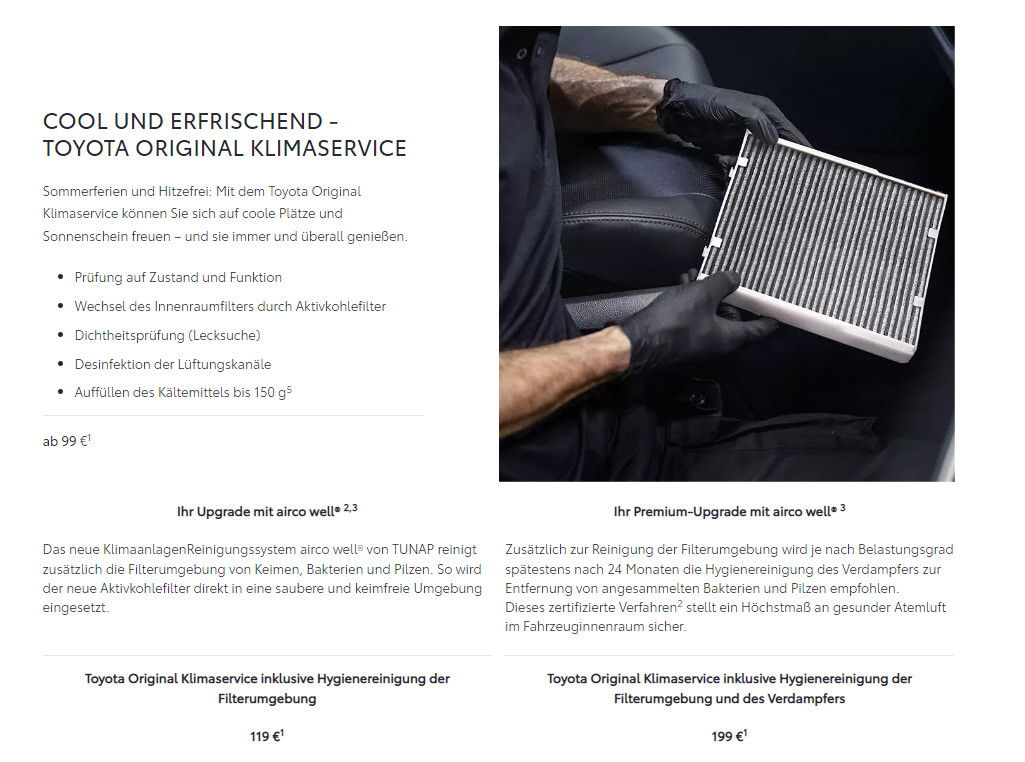 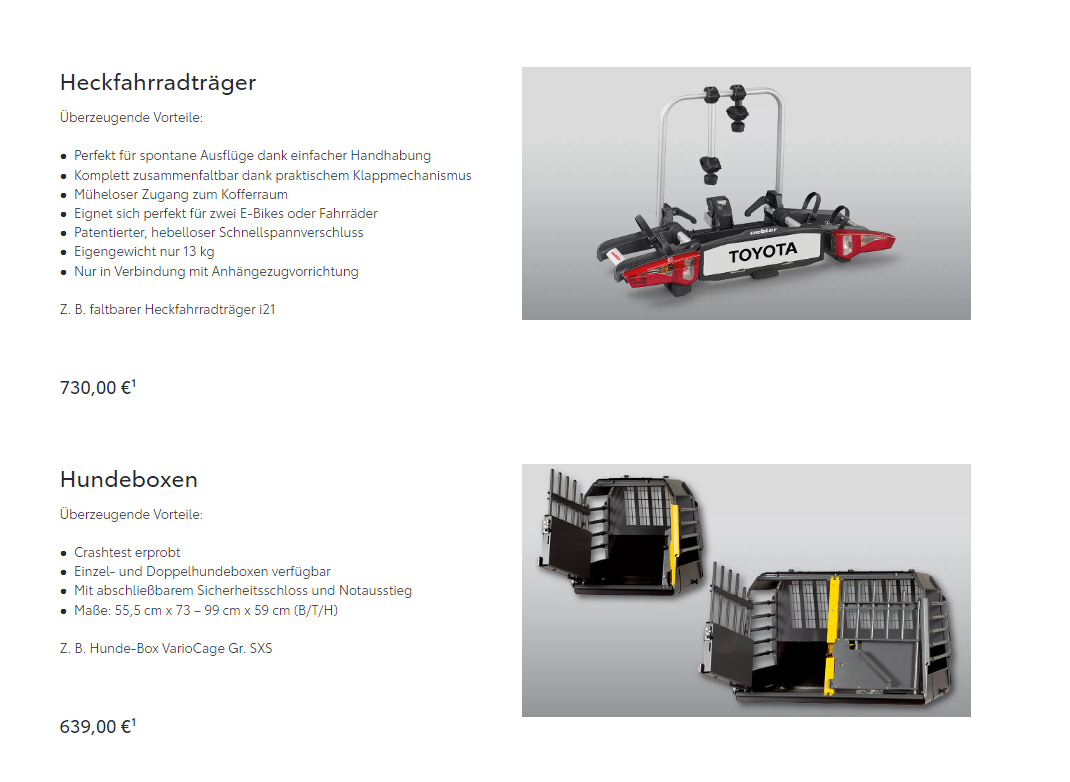 NEU
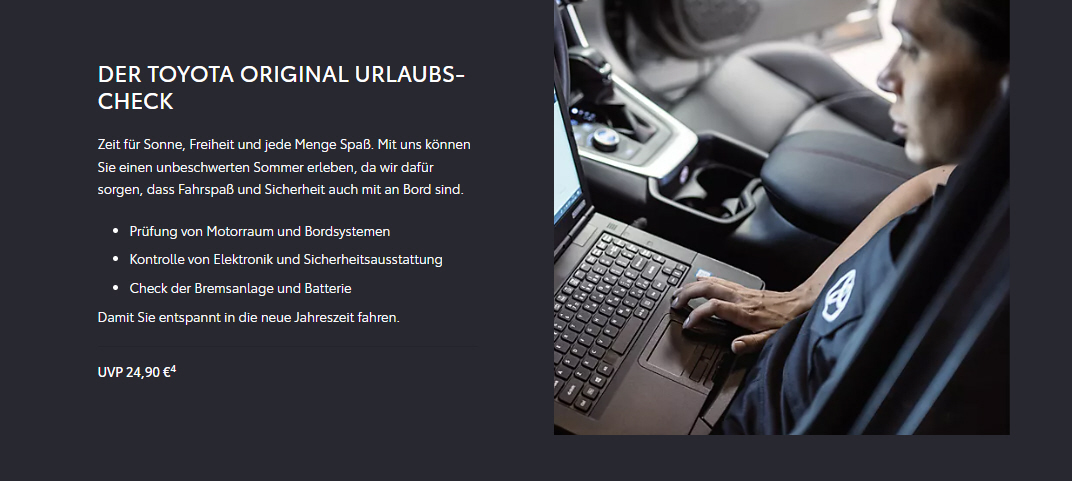 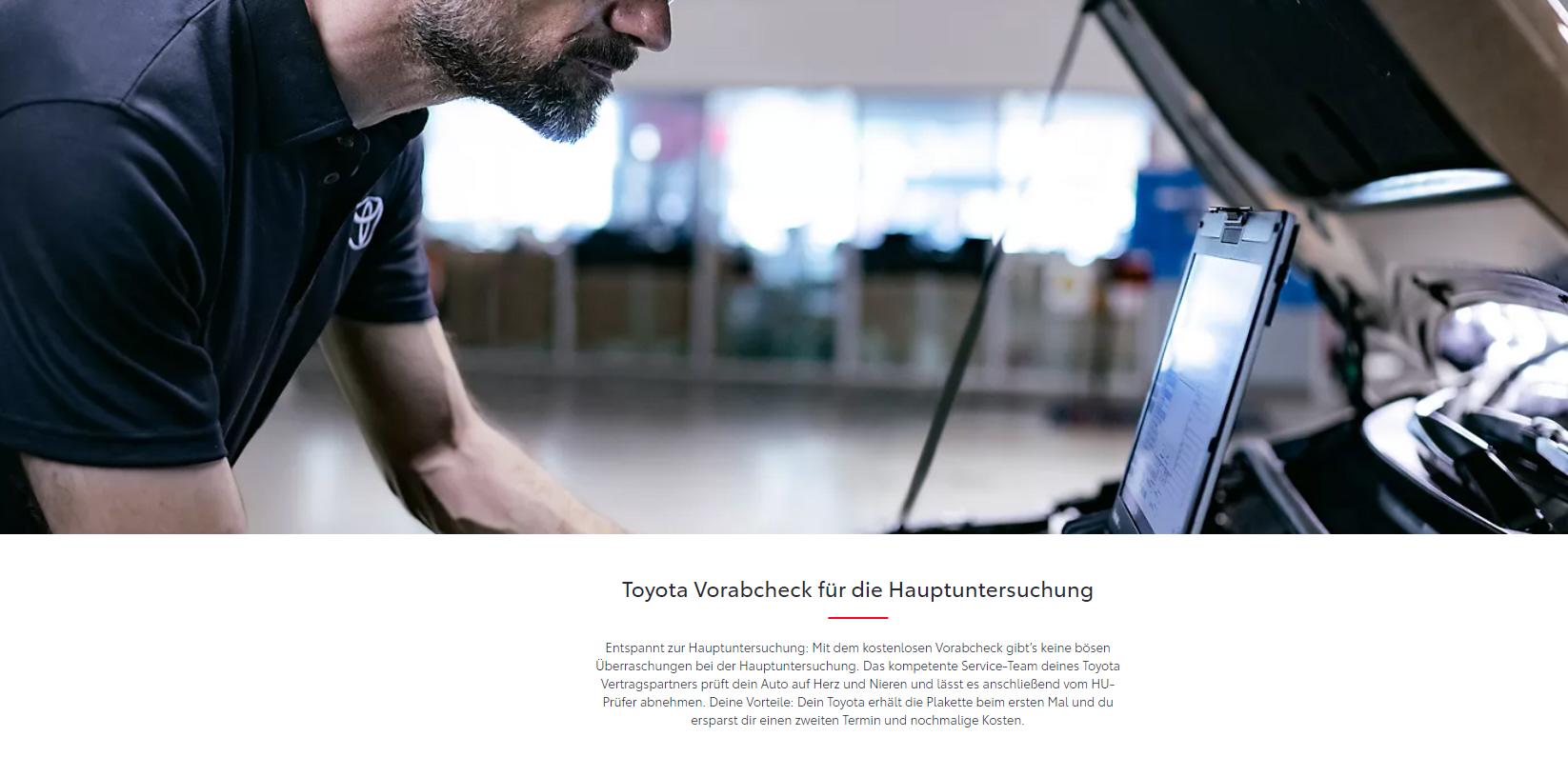 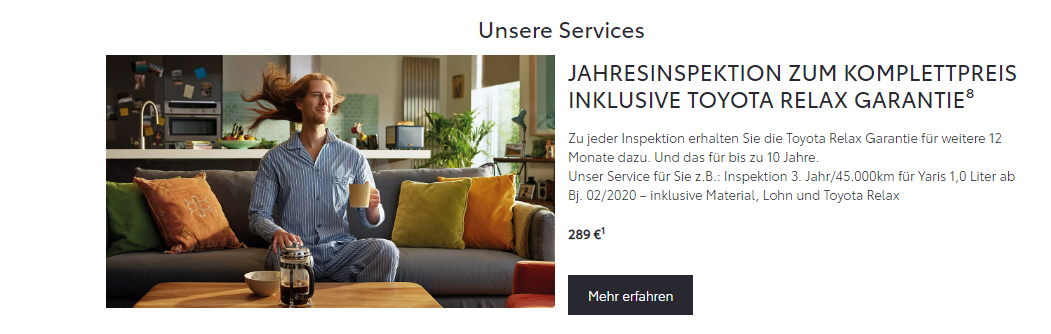 NEU
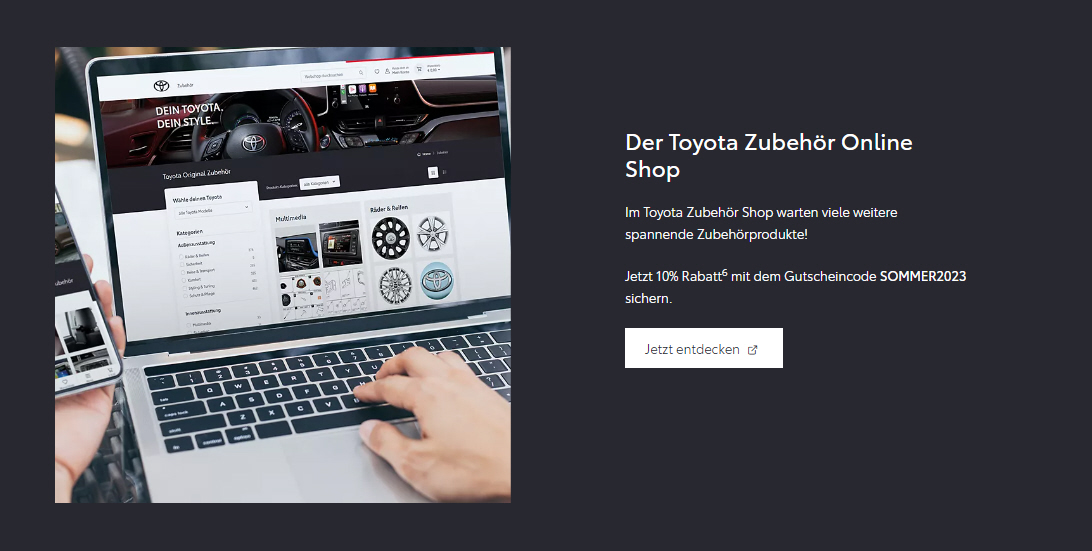 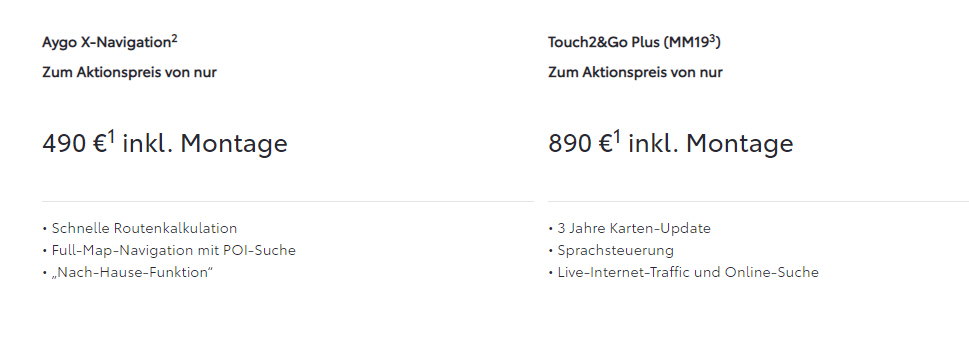 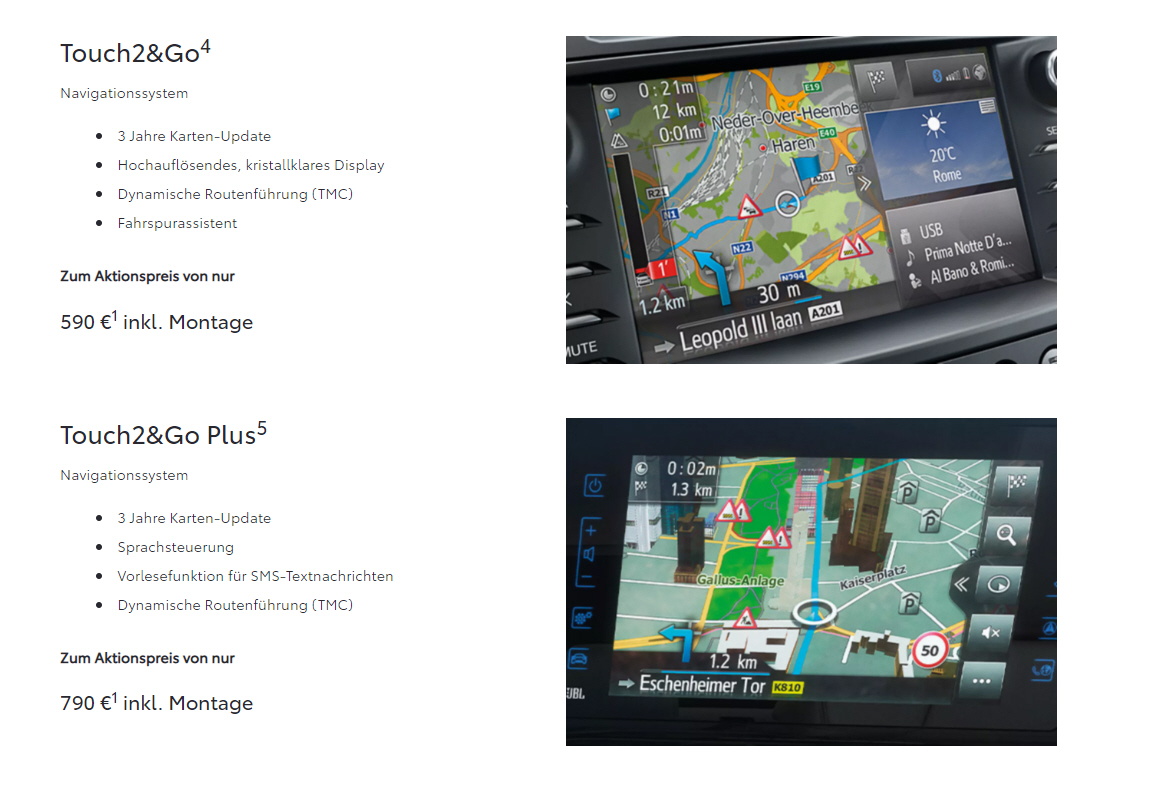 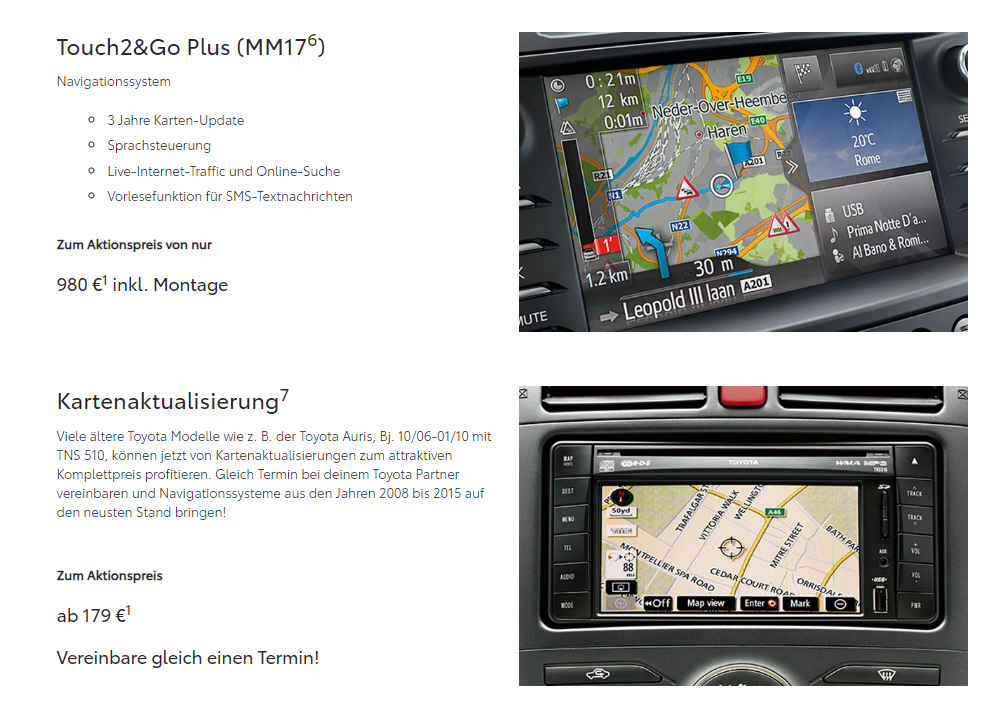 VW
NEU
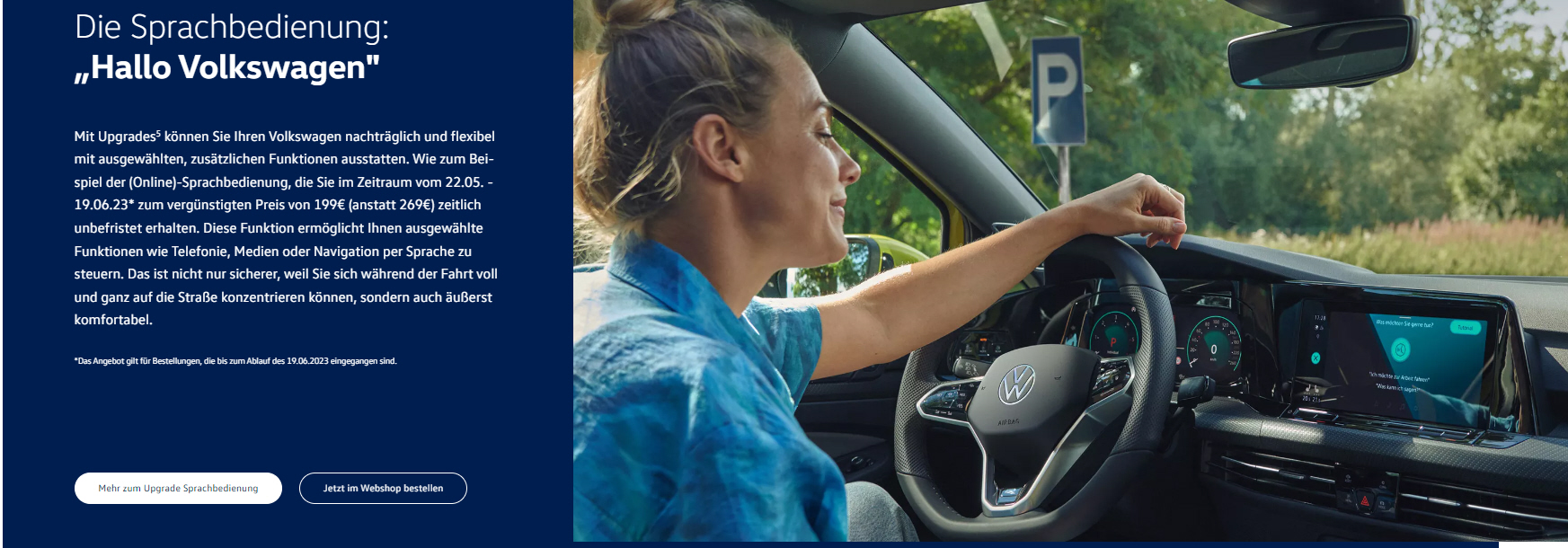 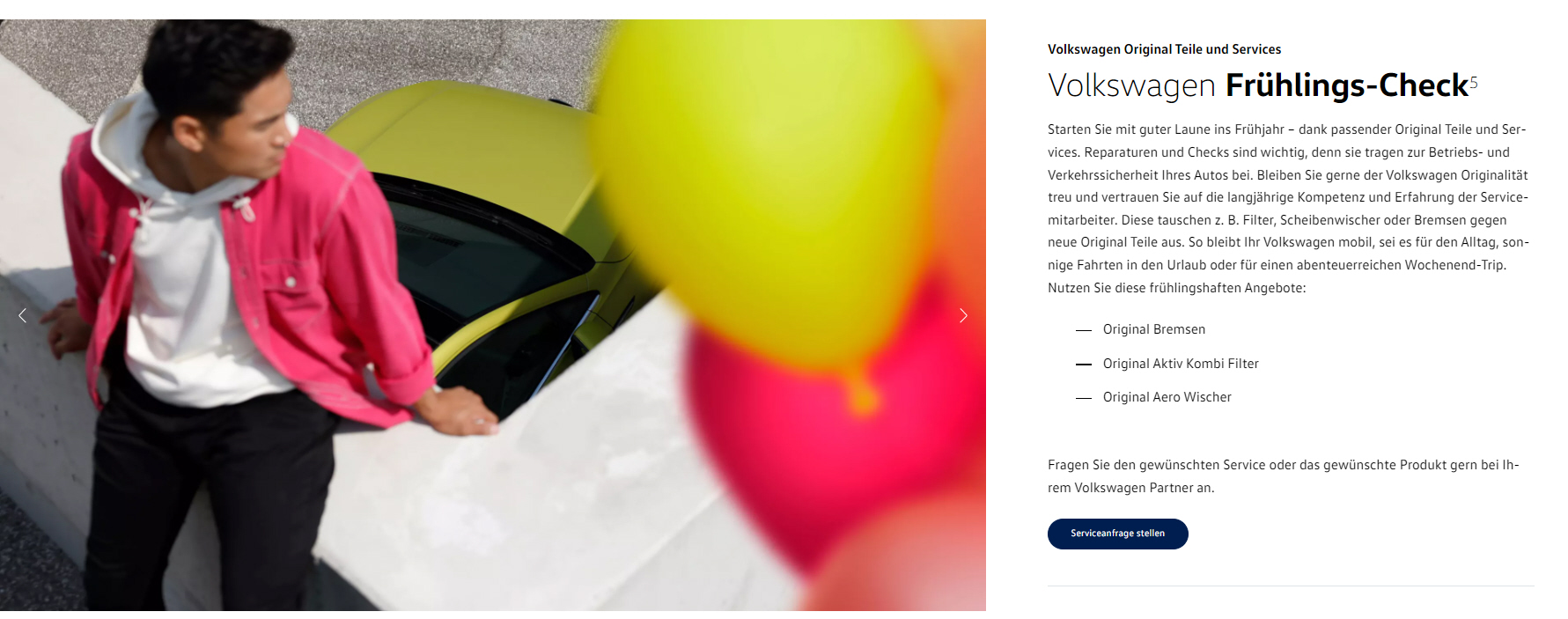 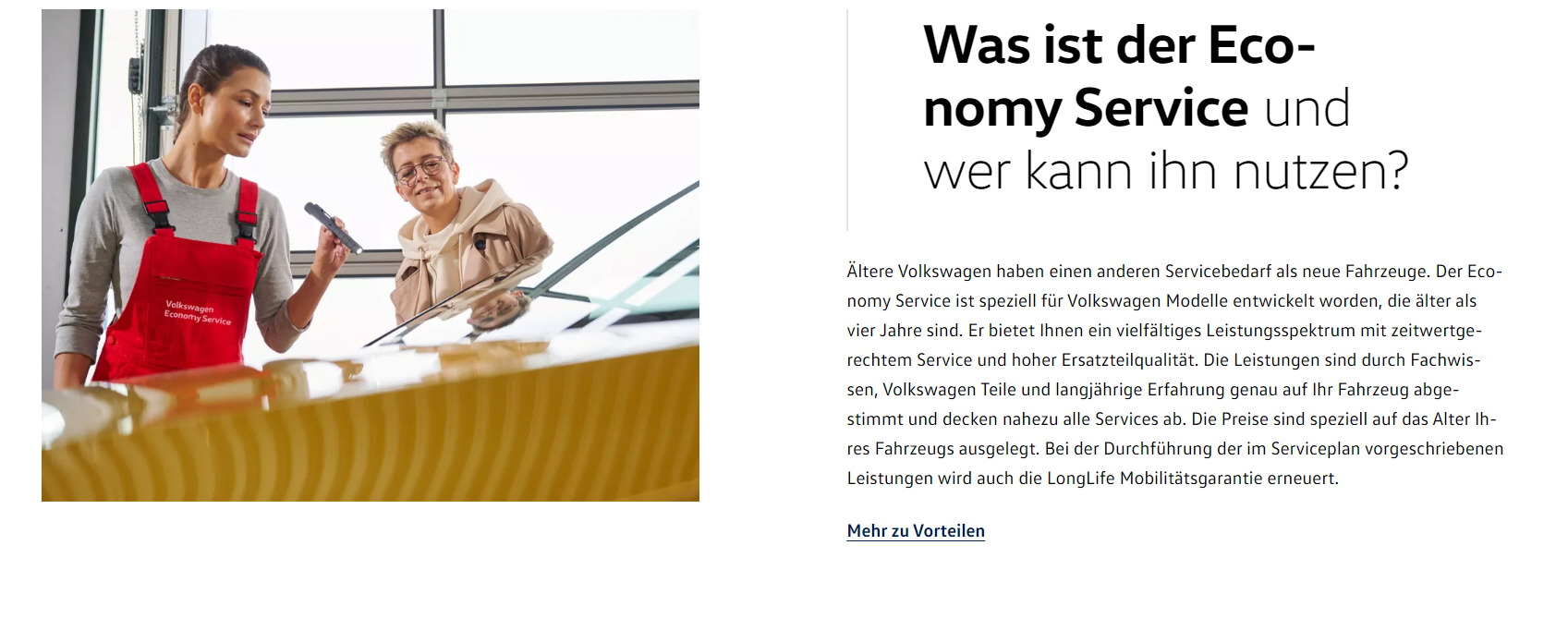 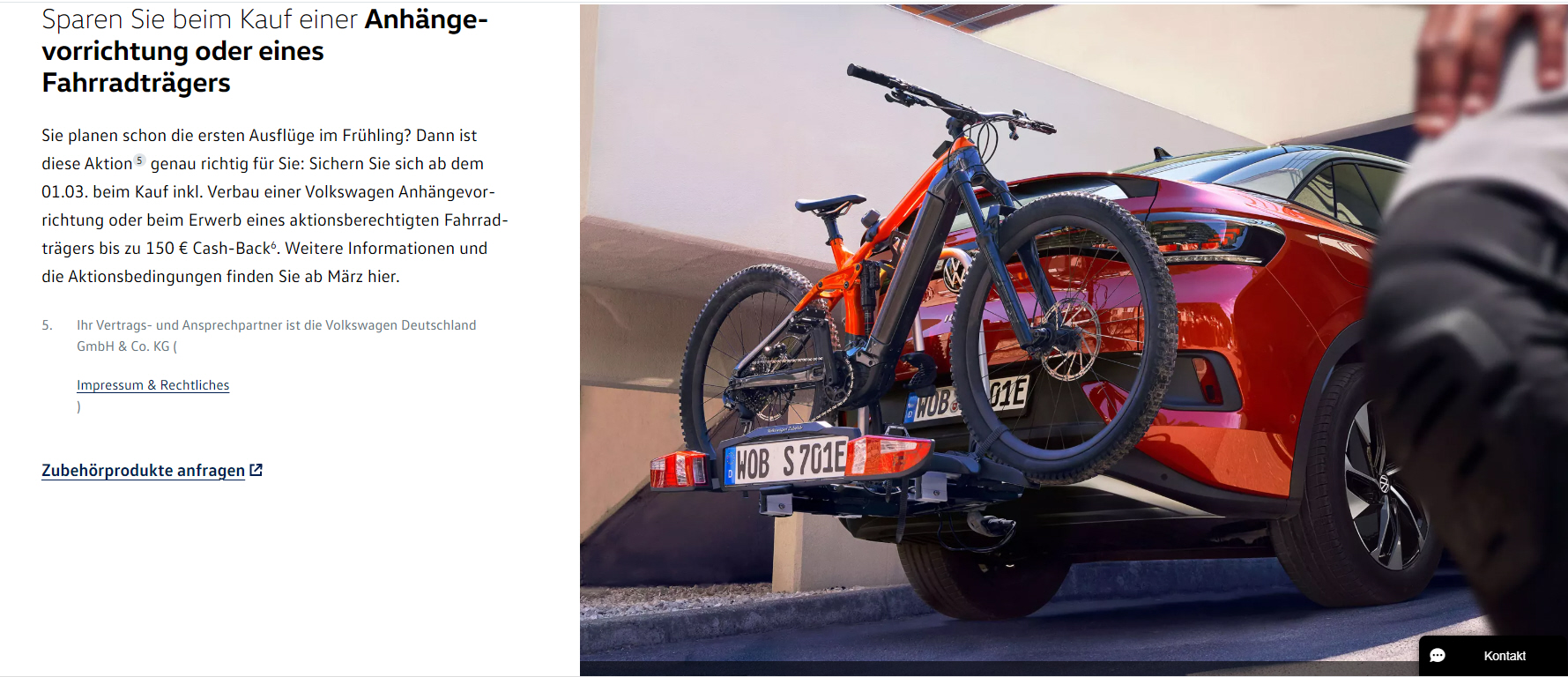